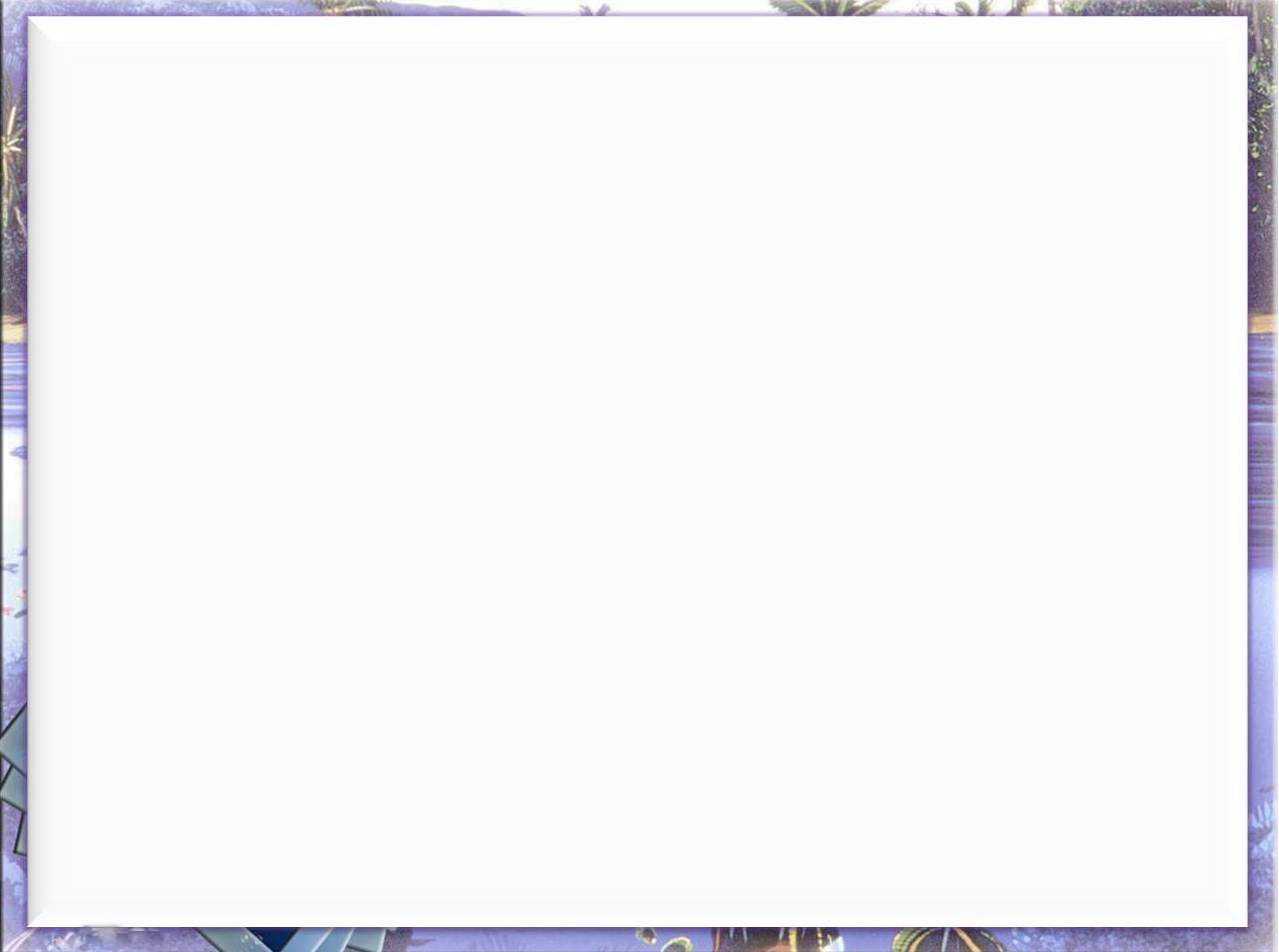 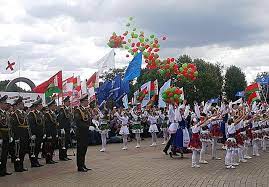 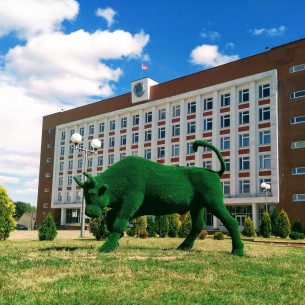 Путешествие
по городу-
юбиляру
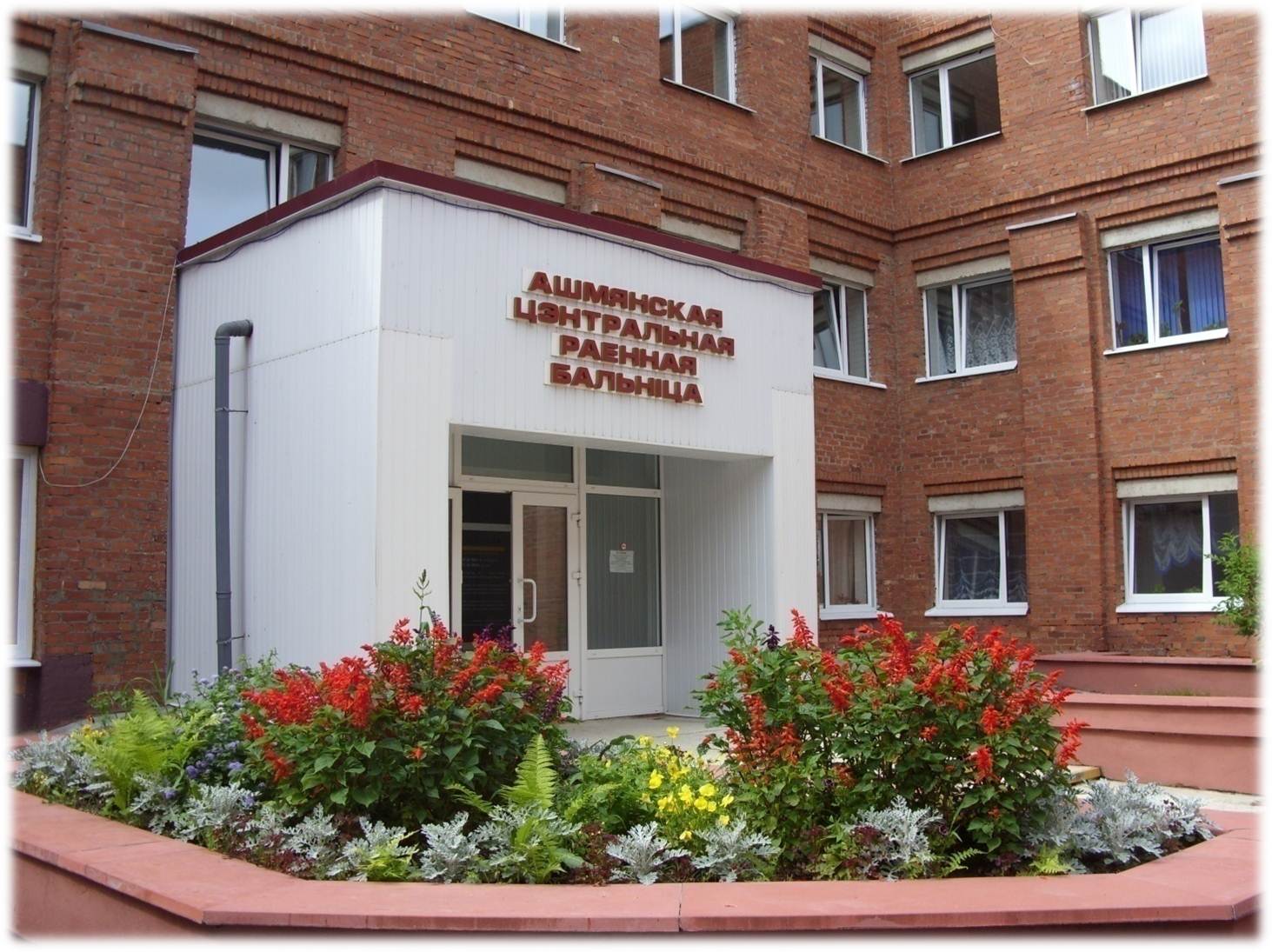 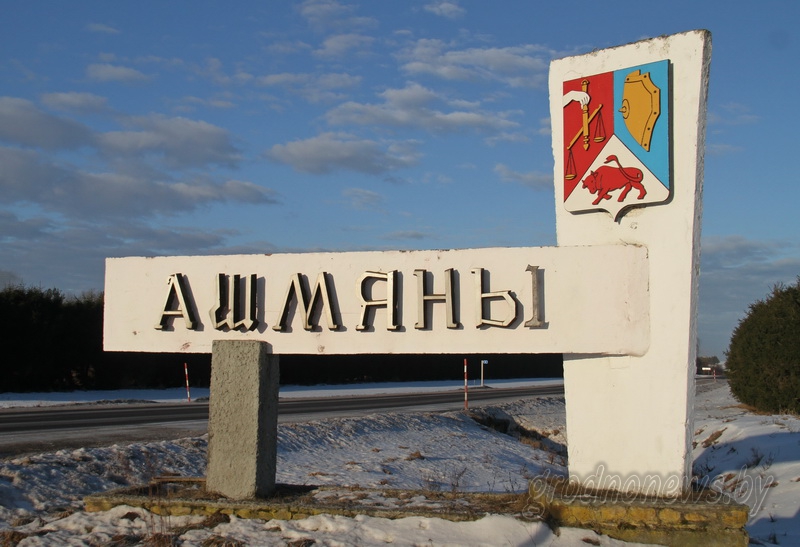 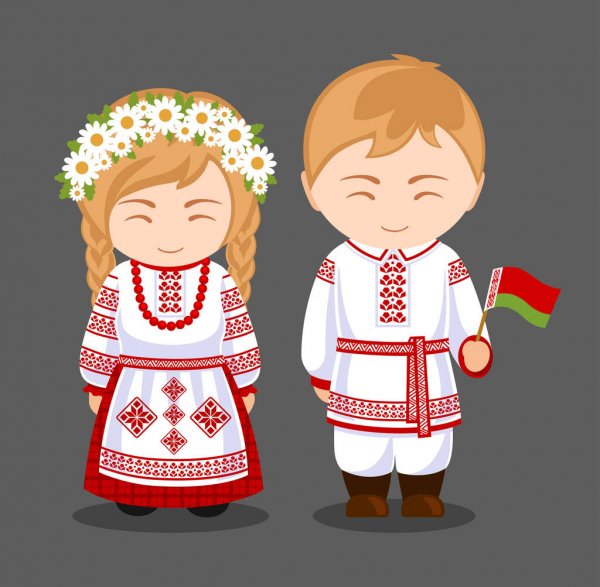 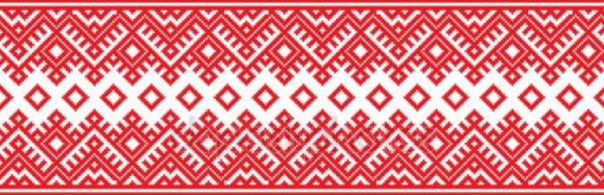 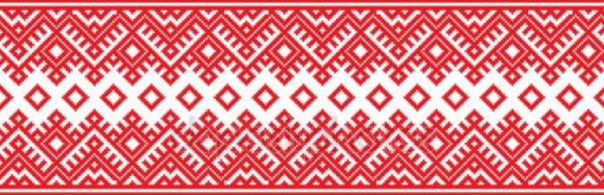 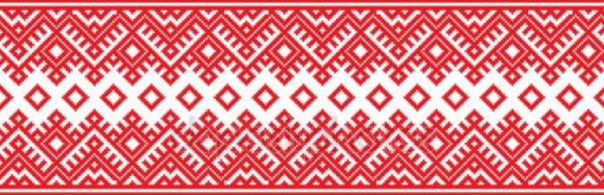 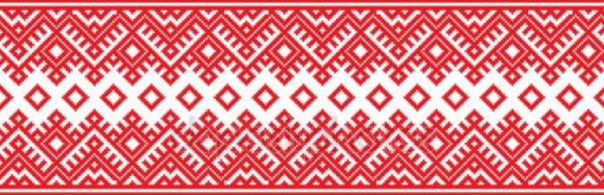 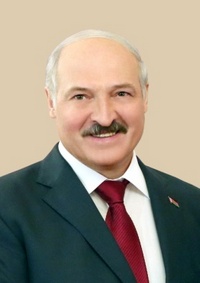 Александр Григорьевич 
Лукашенко
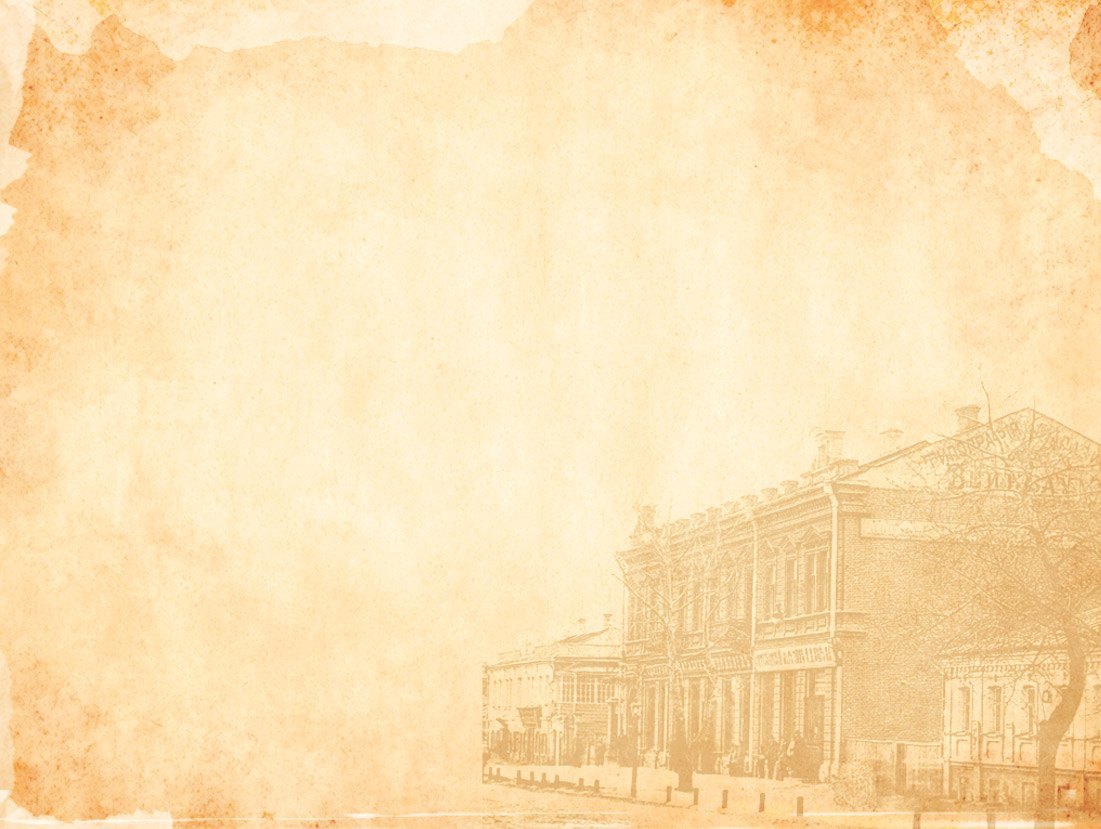 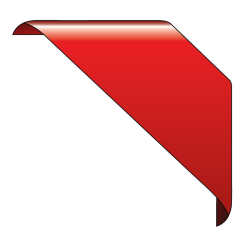 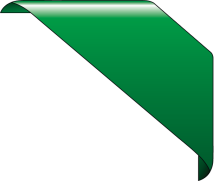 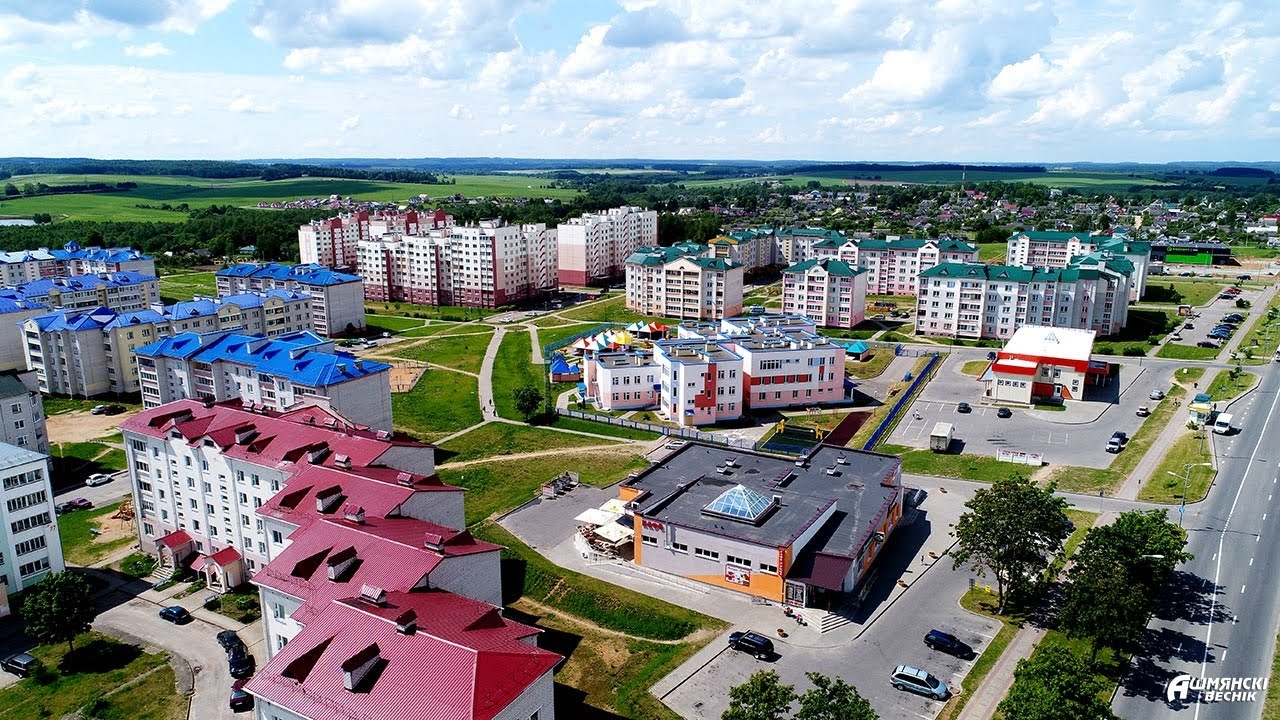 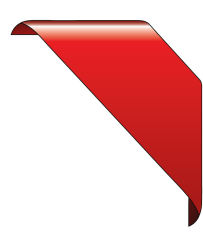 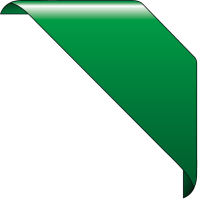 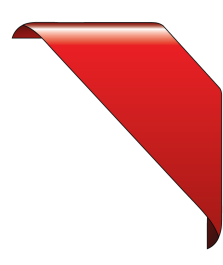 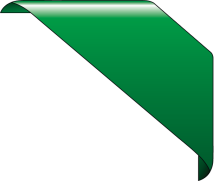 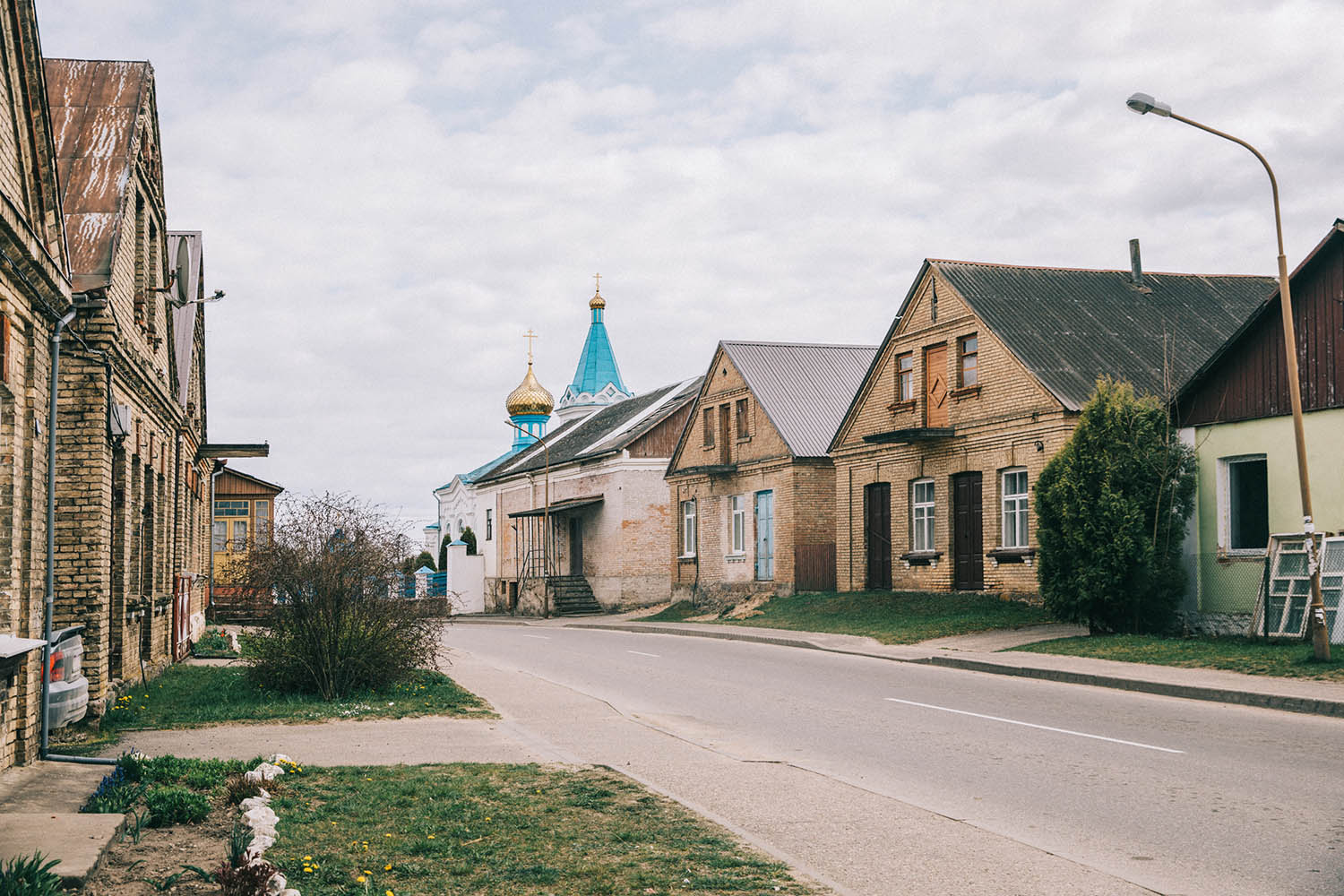 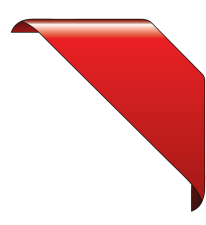 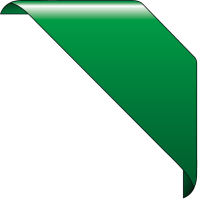 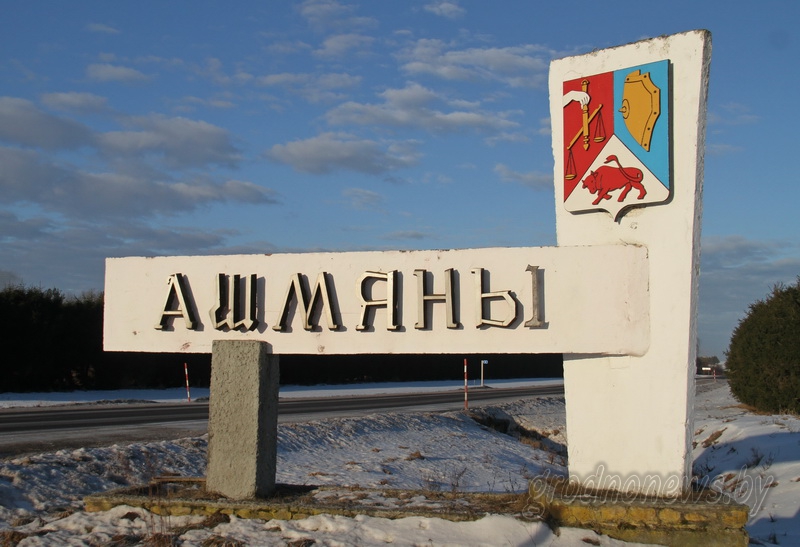 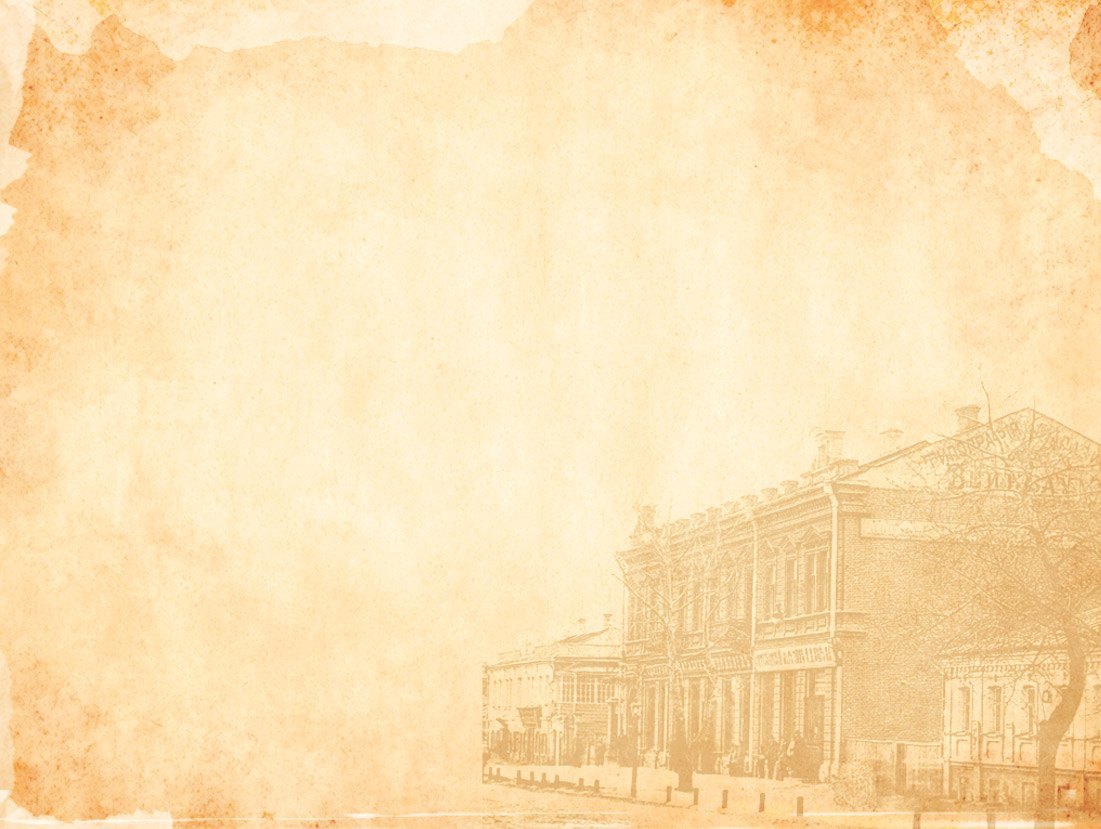 ИСТОРИЧЕСКАЯ   СПРАВКА 
ГОРОДА   ОШМЯНЫ
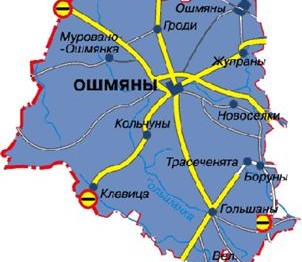 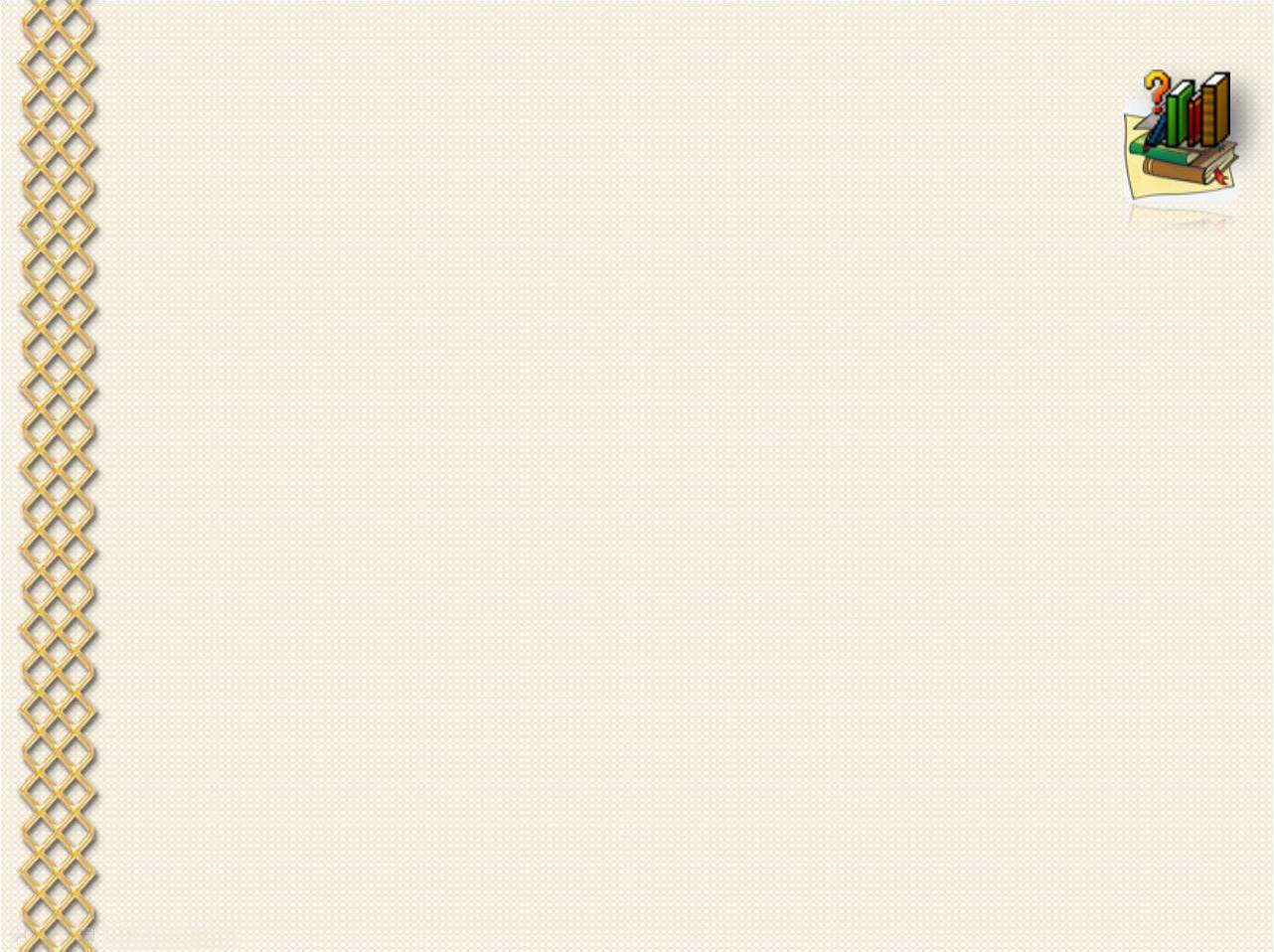 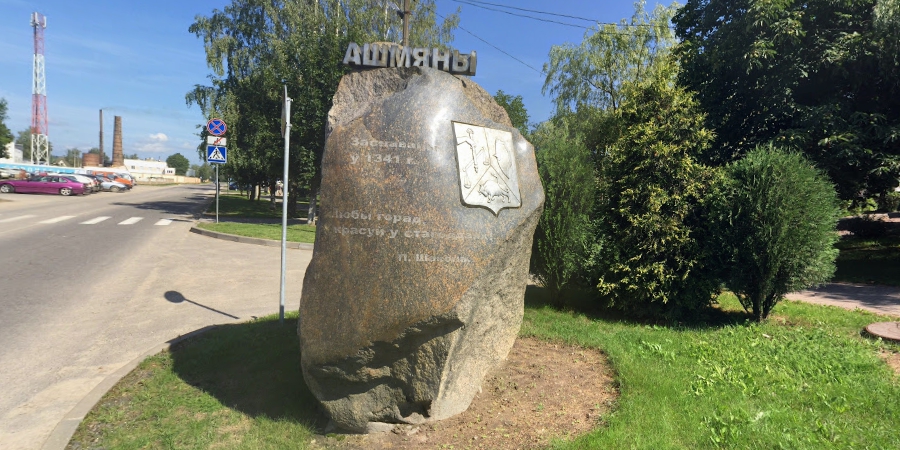 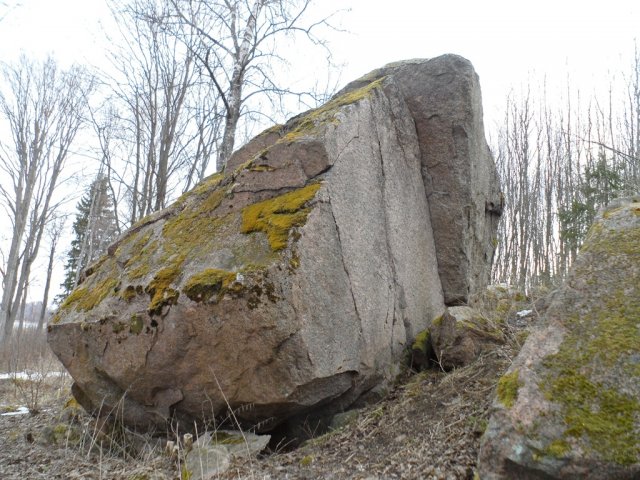 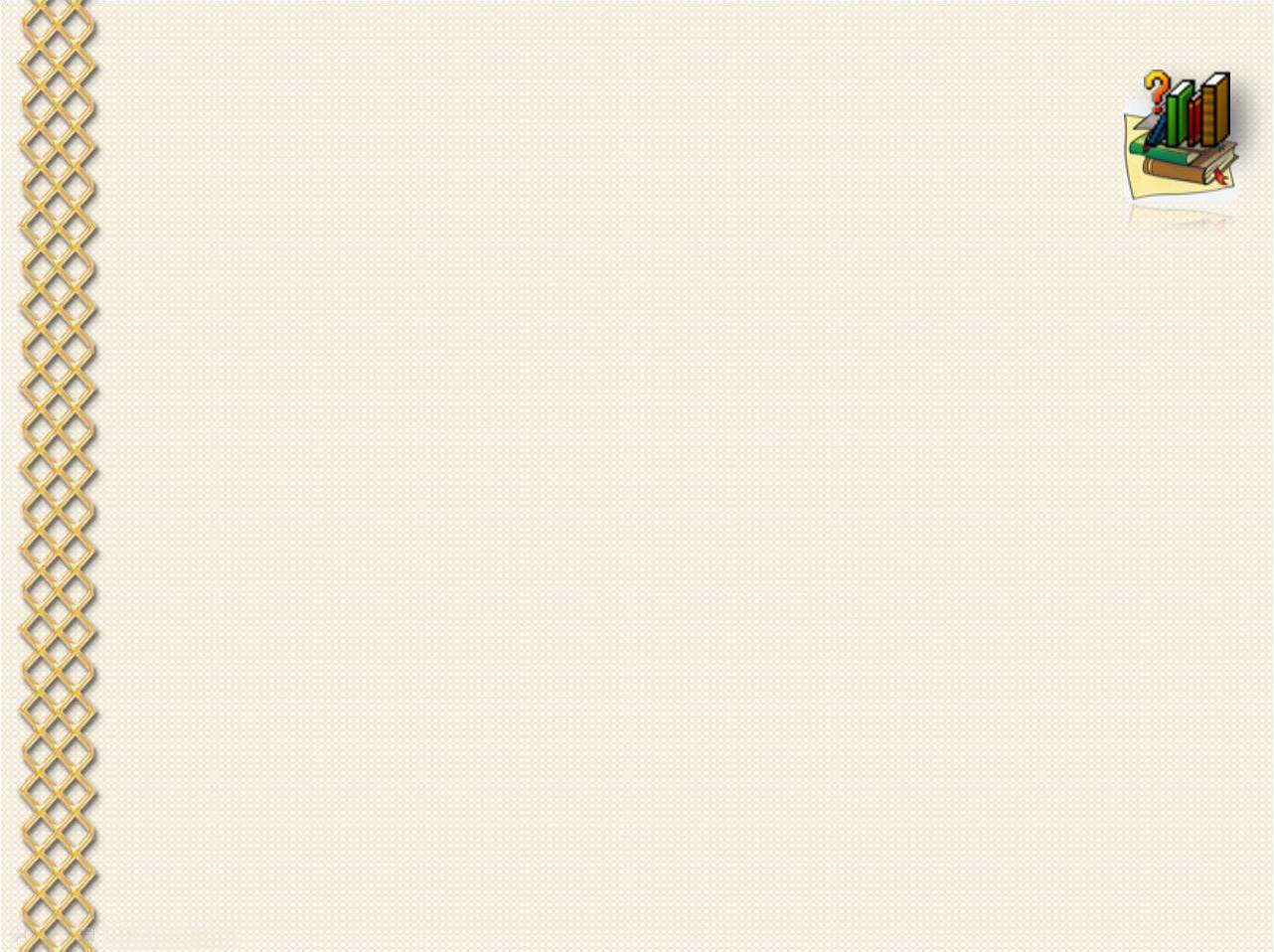 день
рождение
6
8
0
юбилей
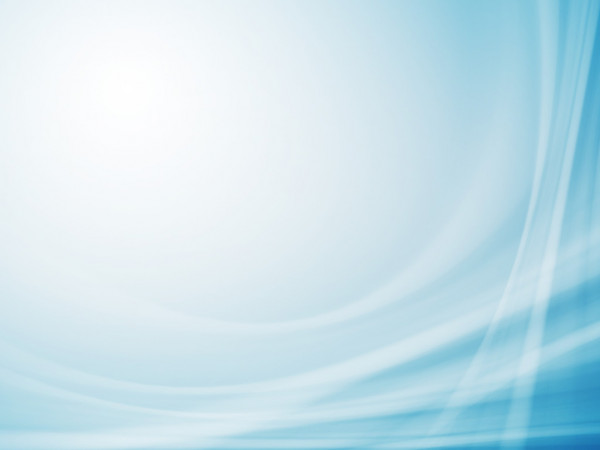 Флаг и герб города Ошмяны
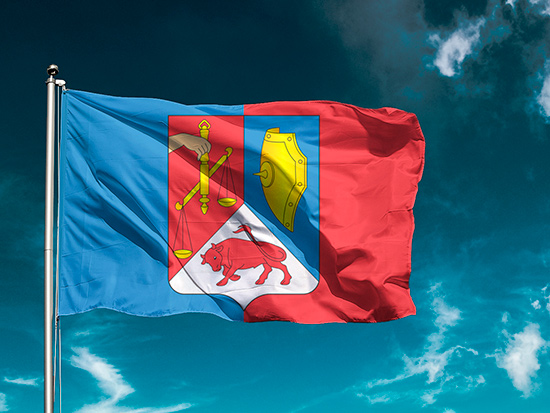 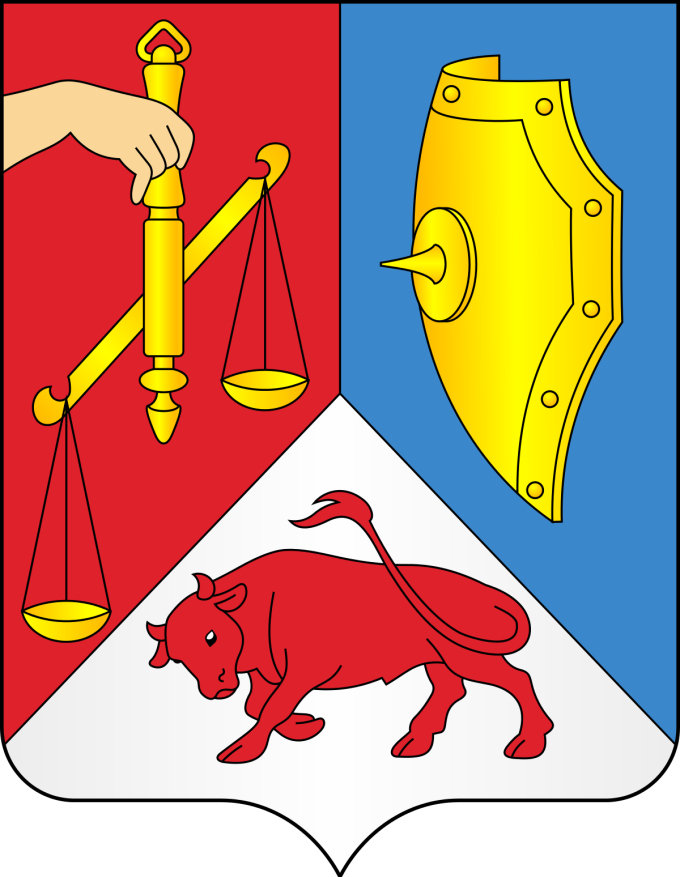 Физкультминутка
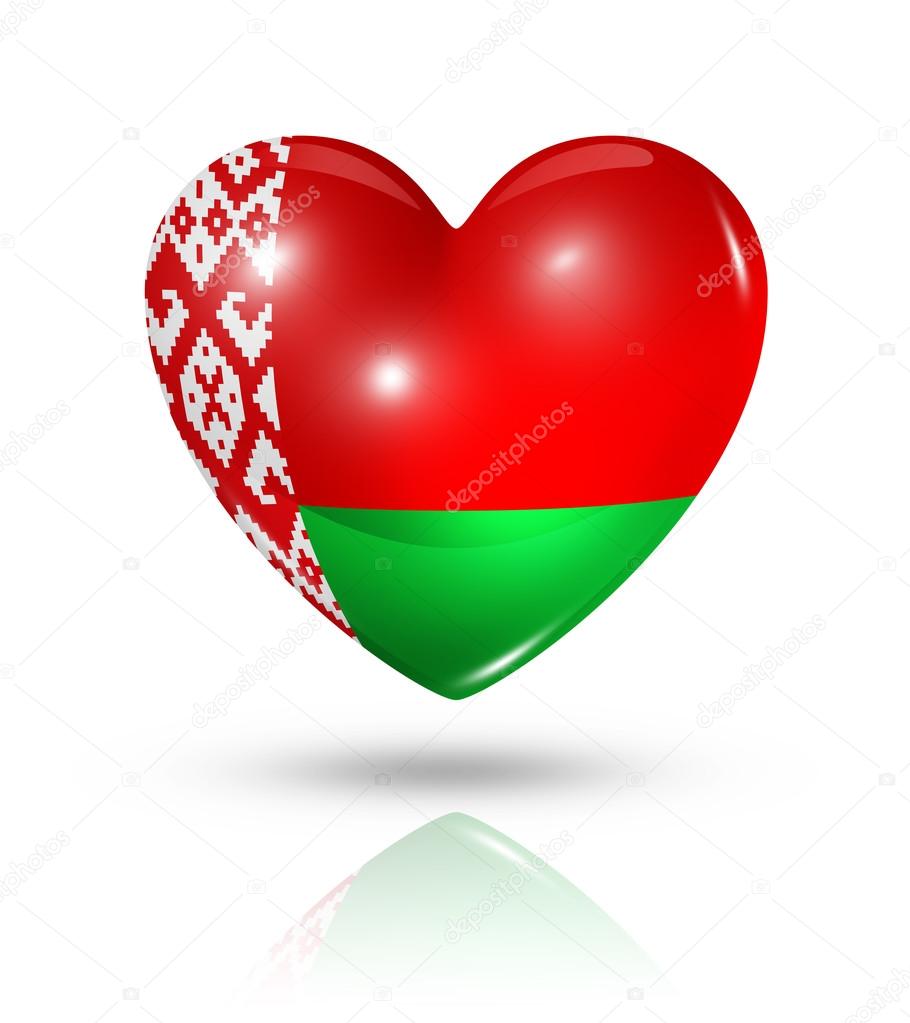 Я люблю
Ошмяны!
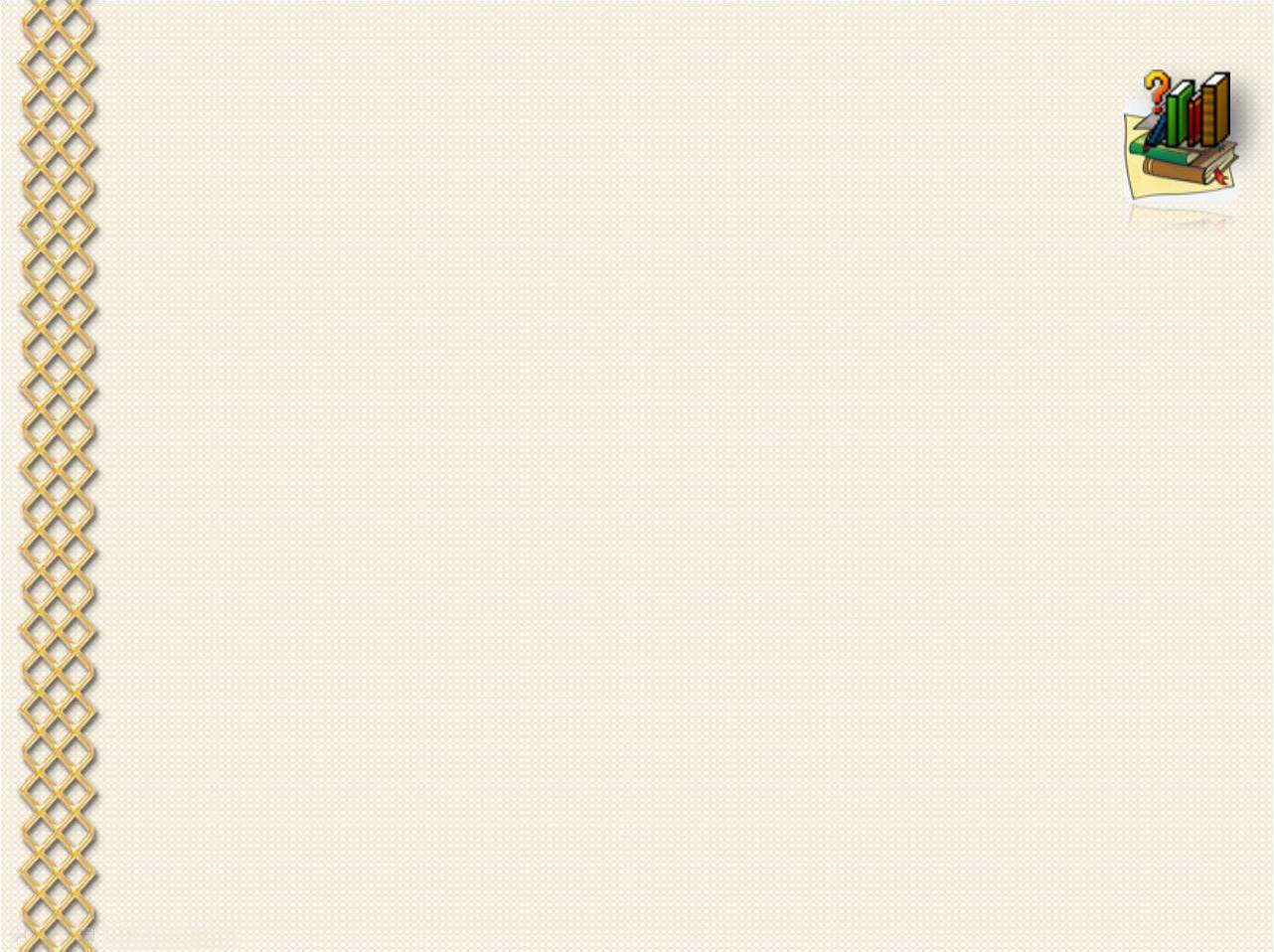 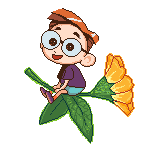 светофор
физкульминутка
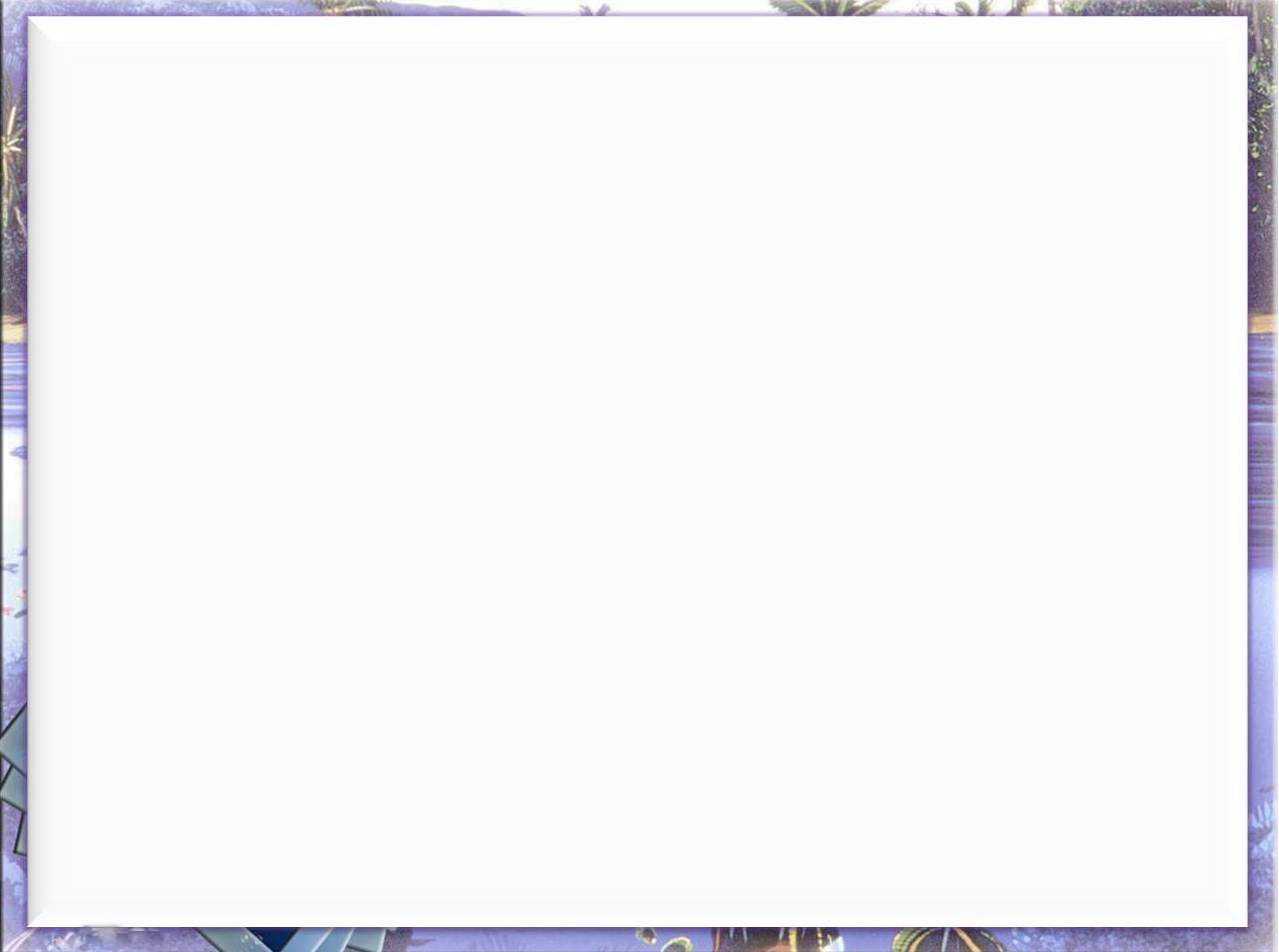 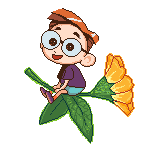 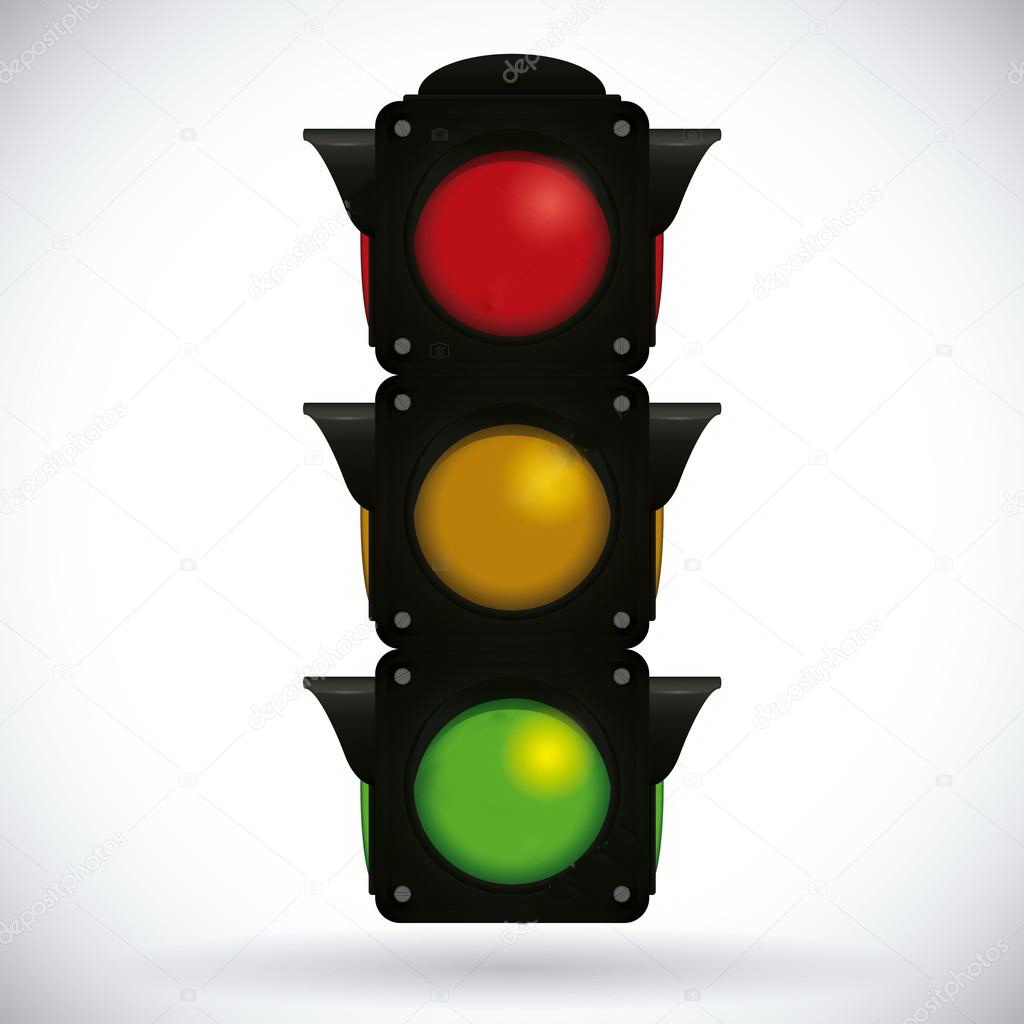 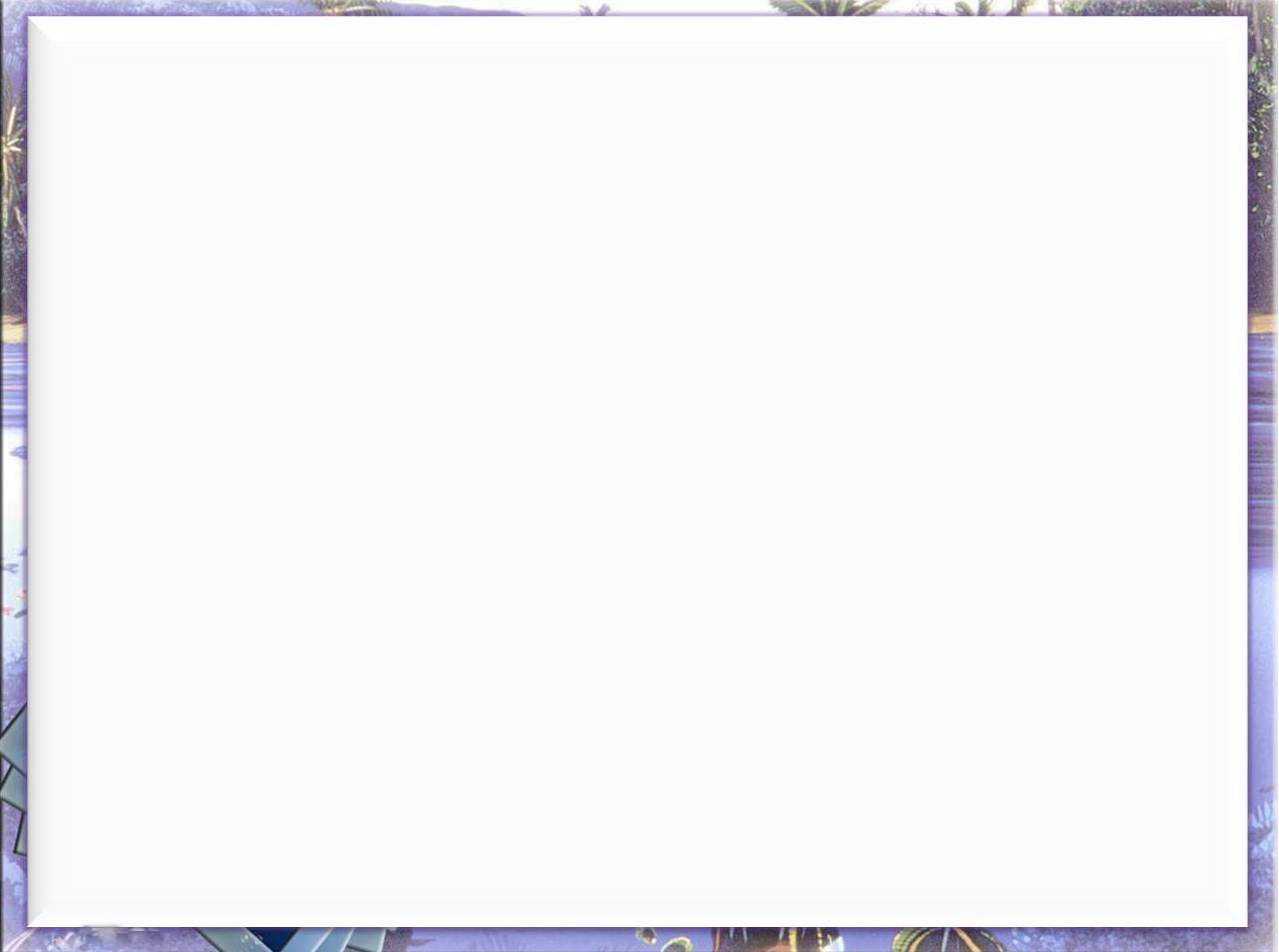 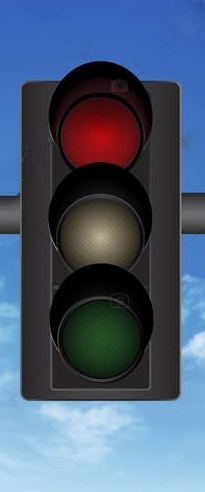 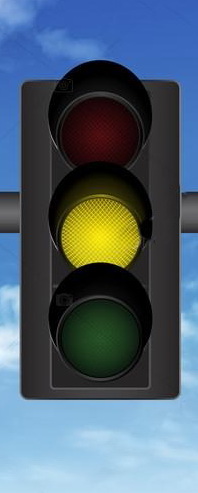 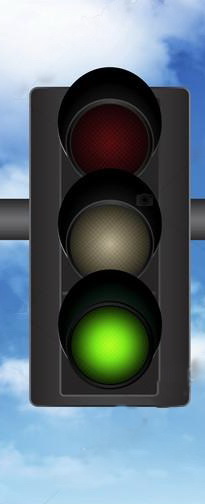 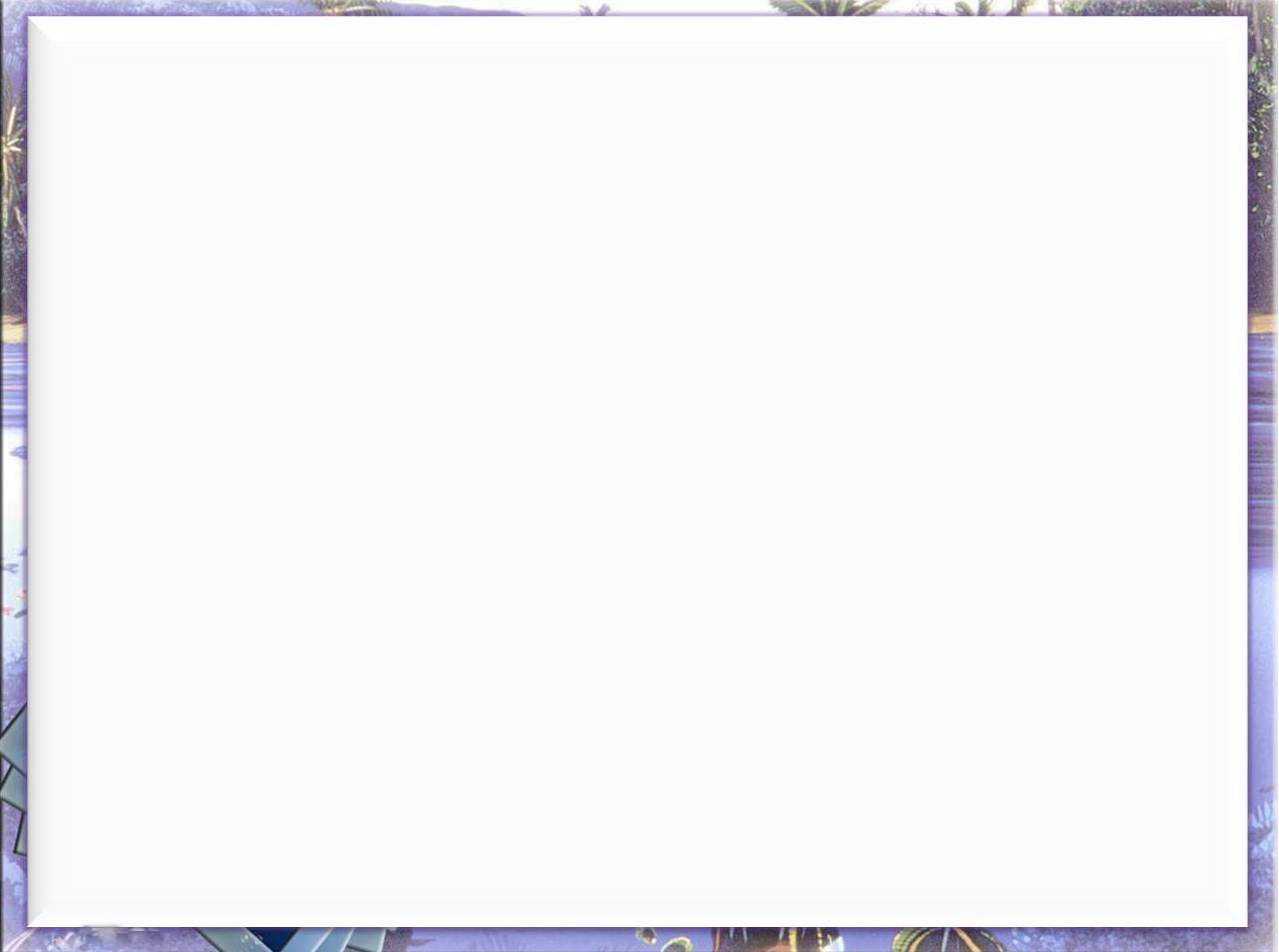 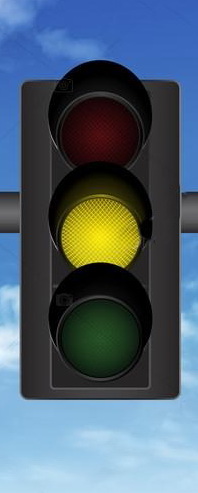 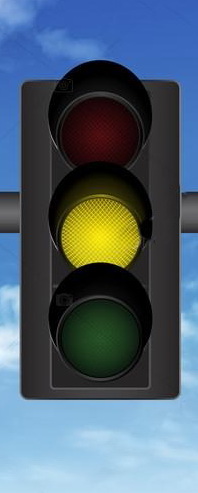 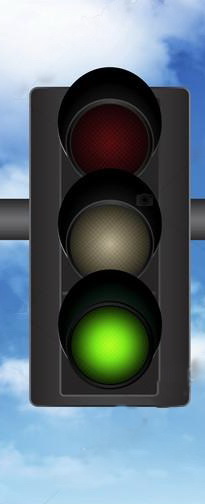 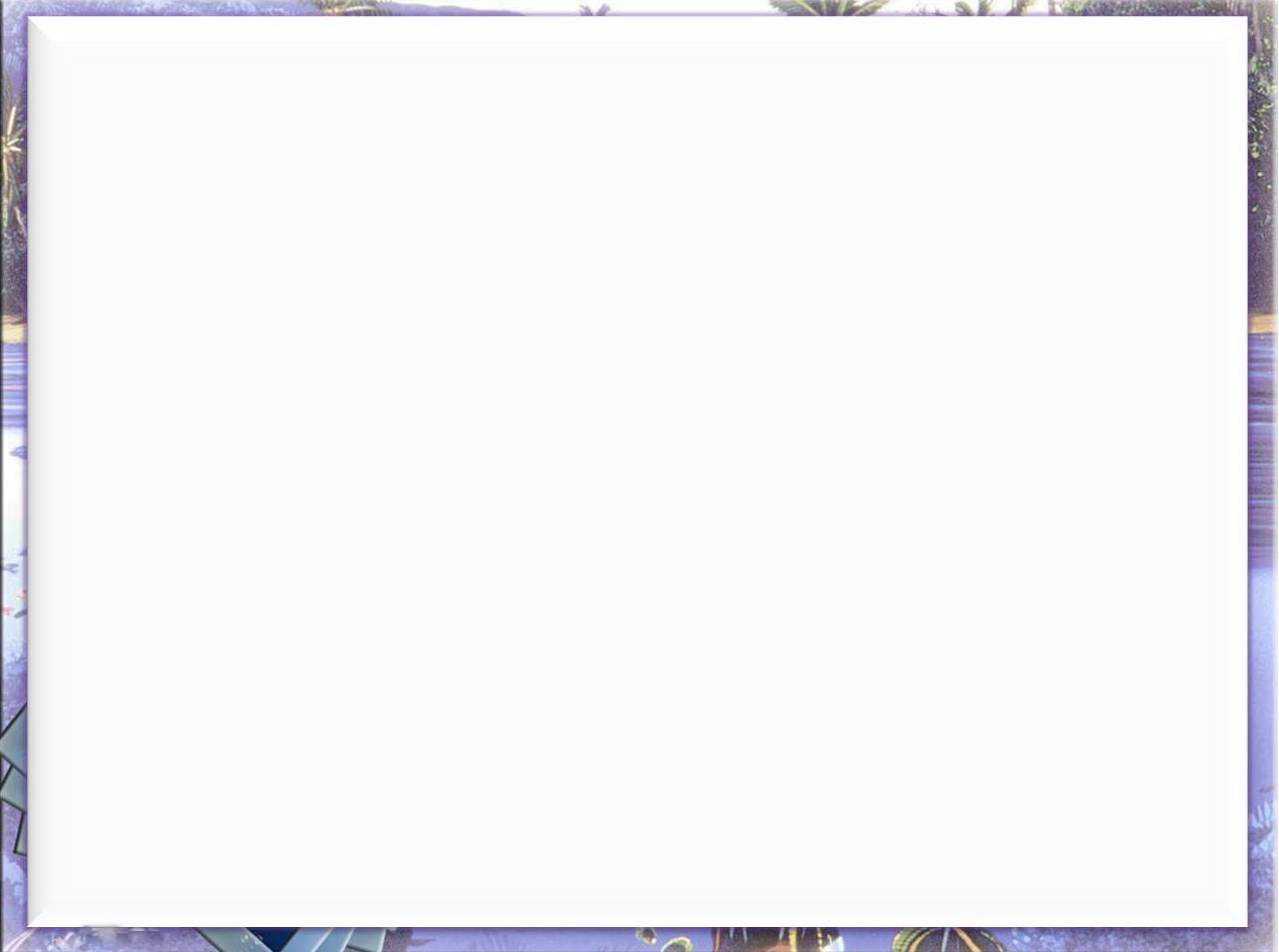 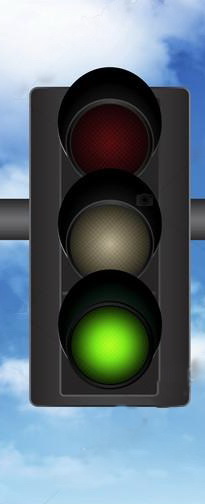 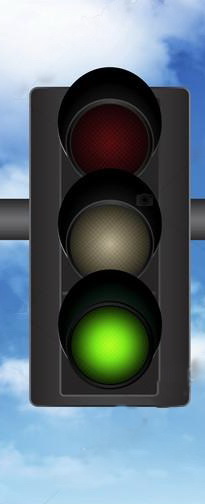 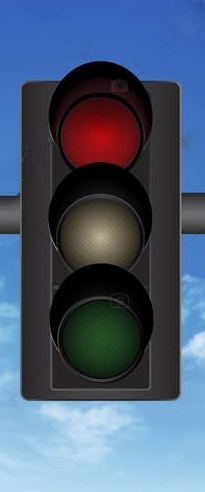 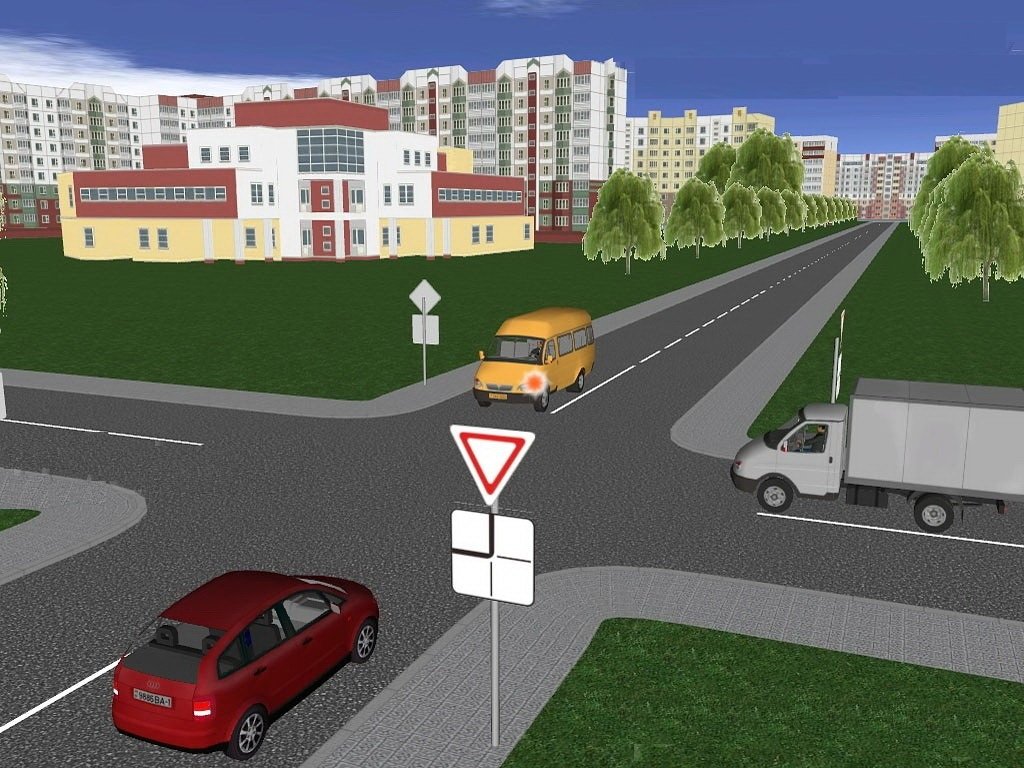 ХЛЕБ
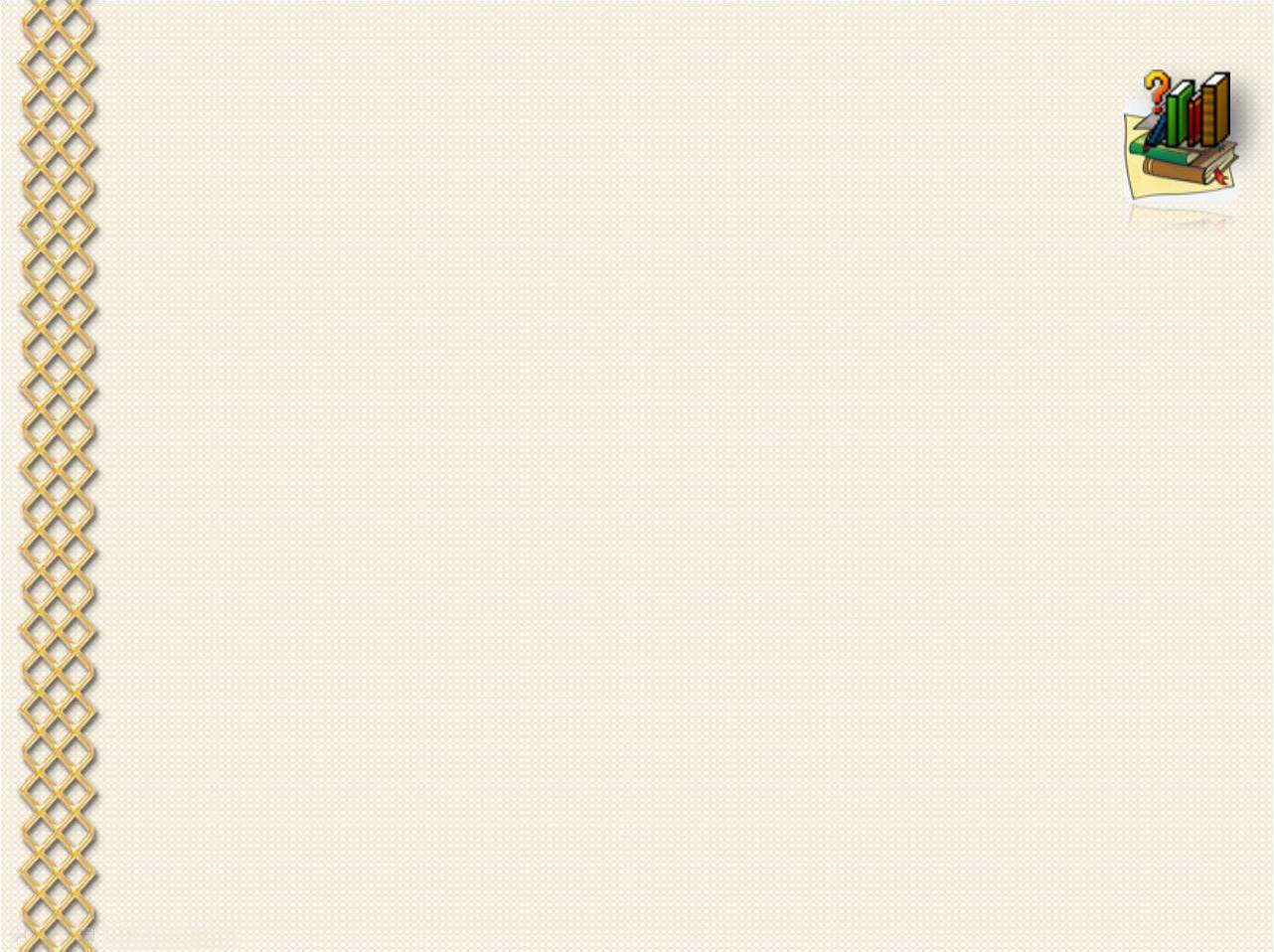 Игра «Найди лишнее»
Письмо, математика, доска, чтение, труд
Лиса, волк, медведь, овца, заяц.
Гора, горка, горный, склон.
Чашка, утюг, тарелка, кастрюля, сковорода.
Морковь, помидор, груша, огурец, картофель
доска
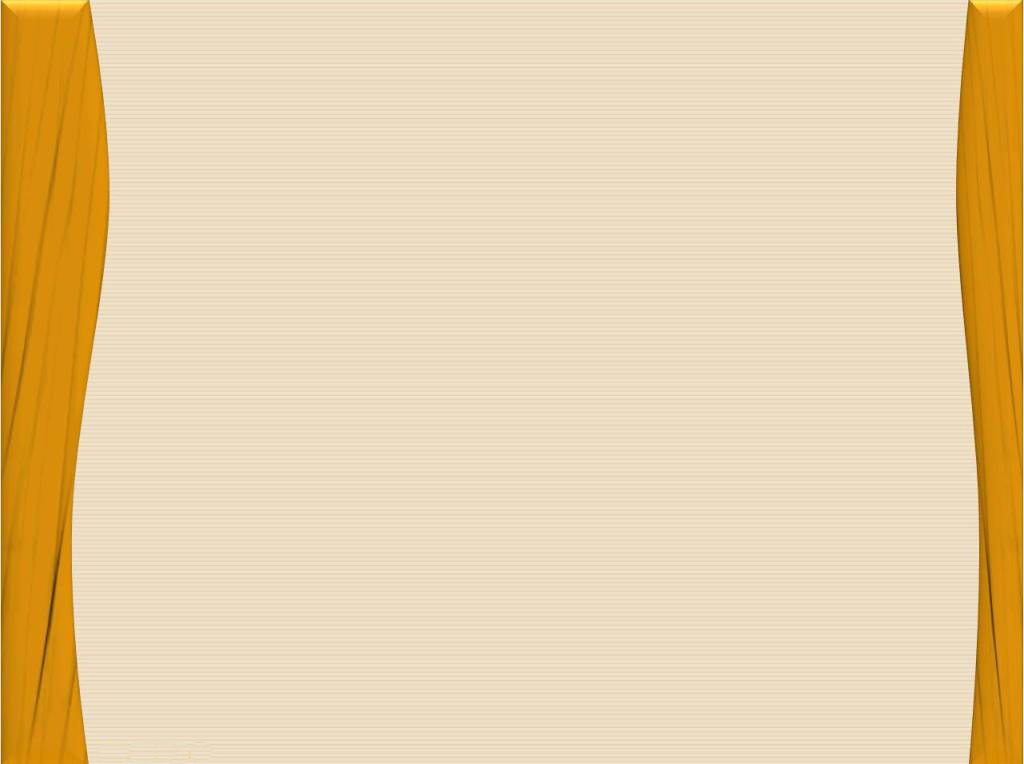 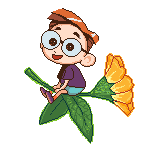 овца
склон
утюг
груша
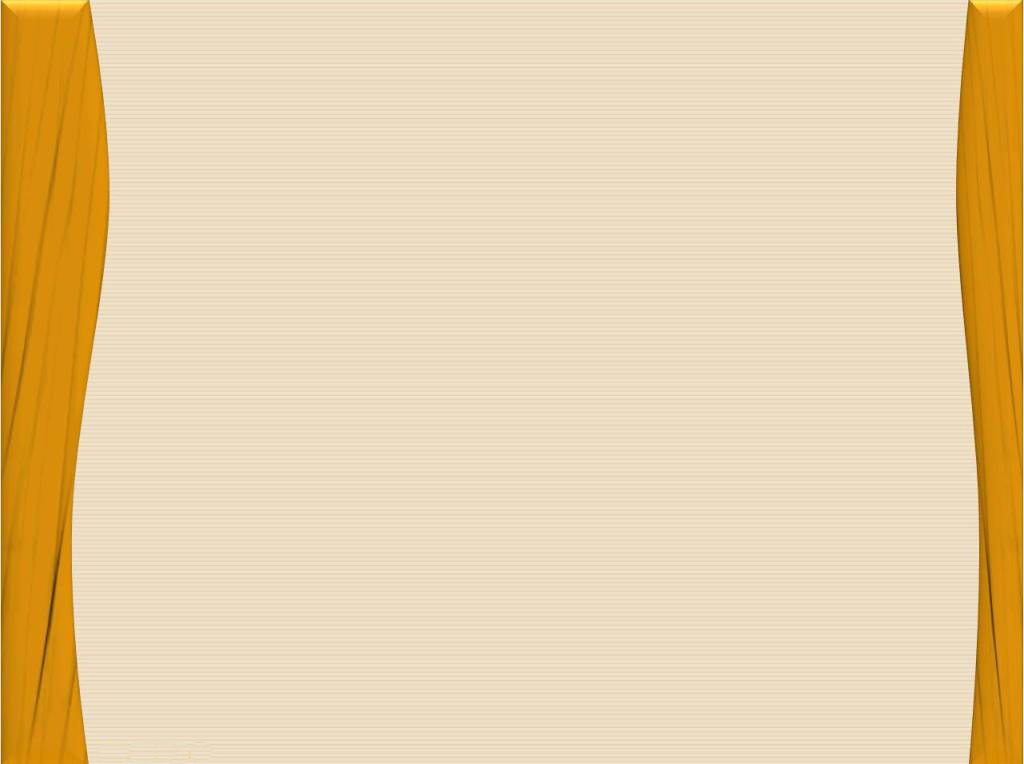 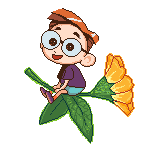 досуг
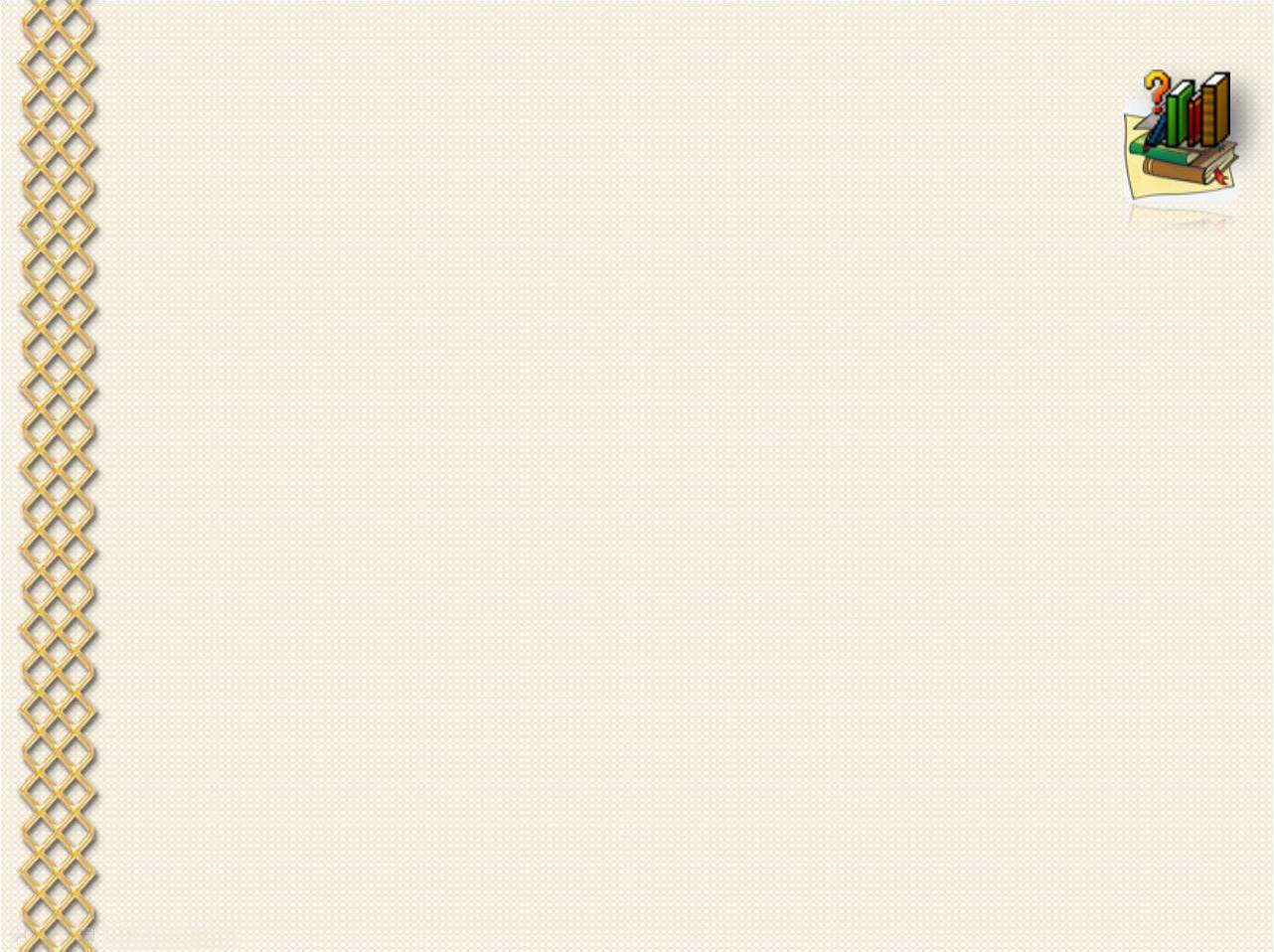 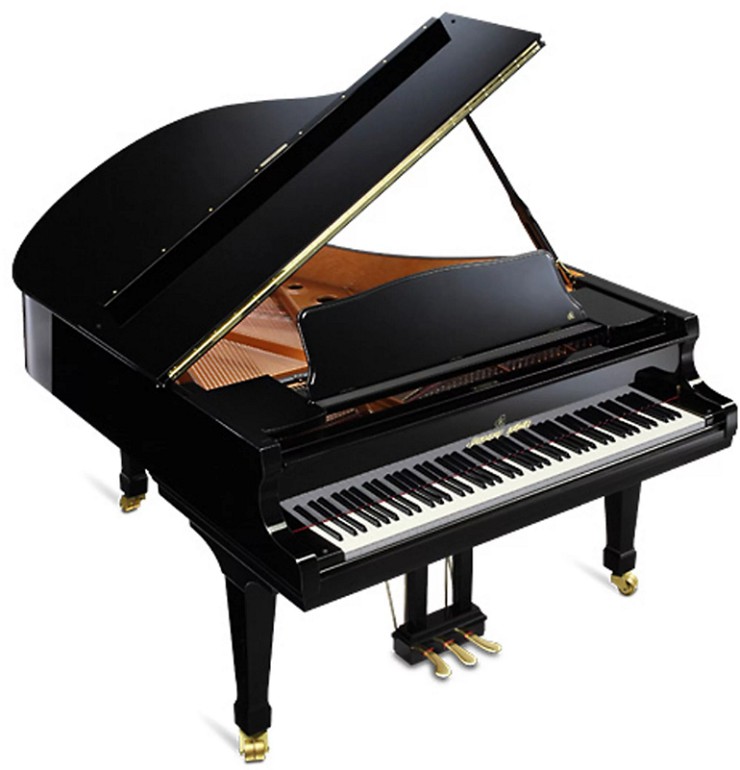 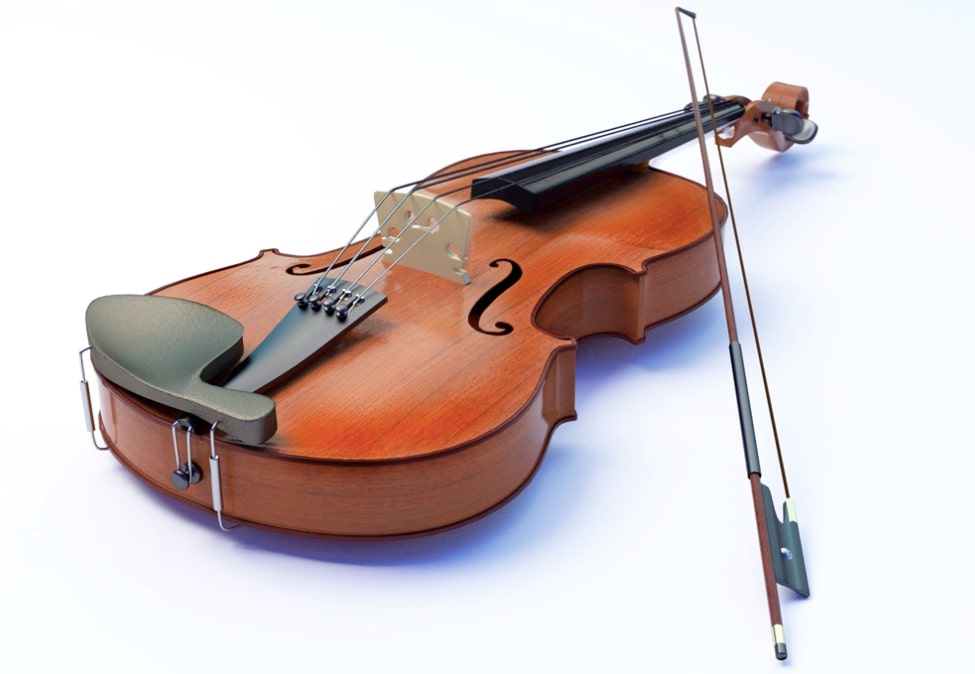 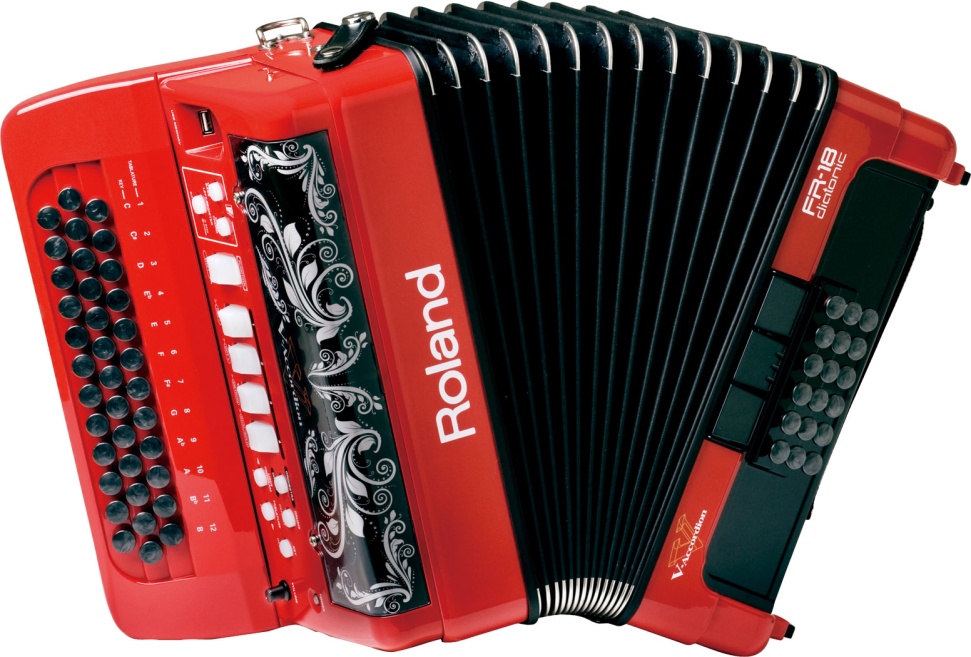 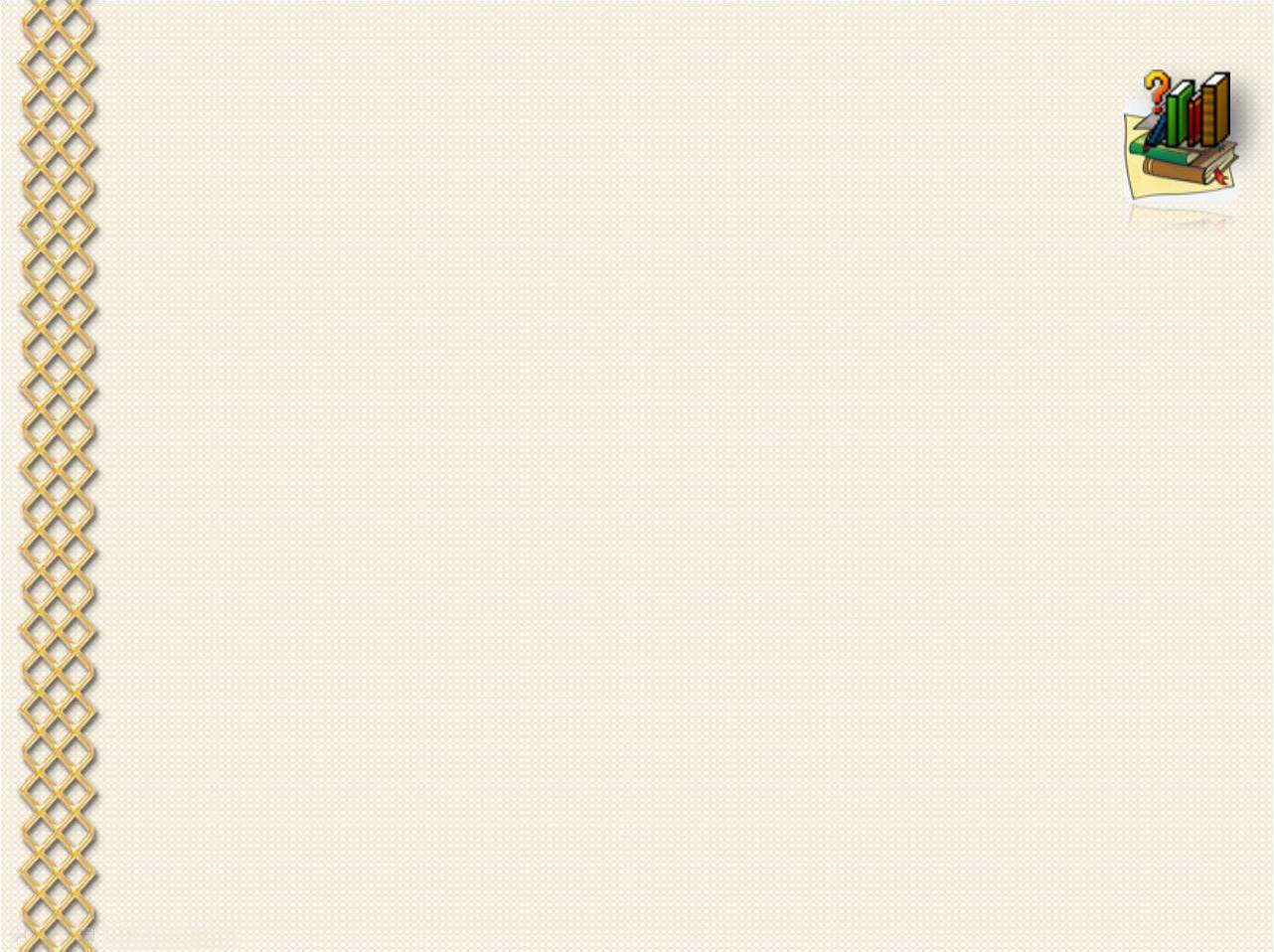 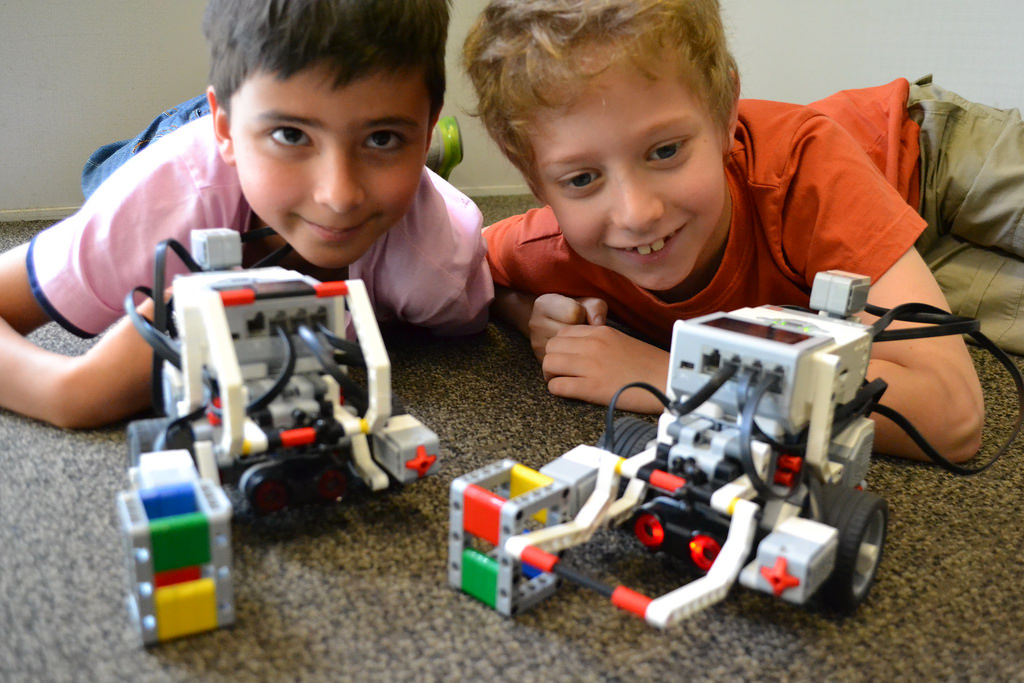 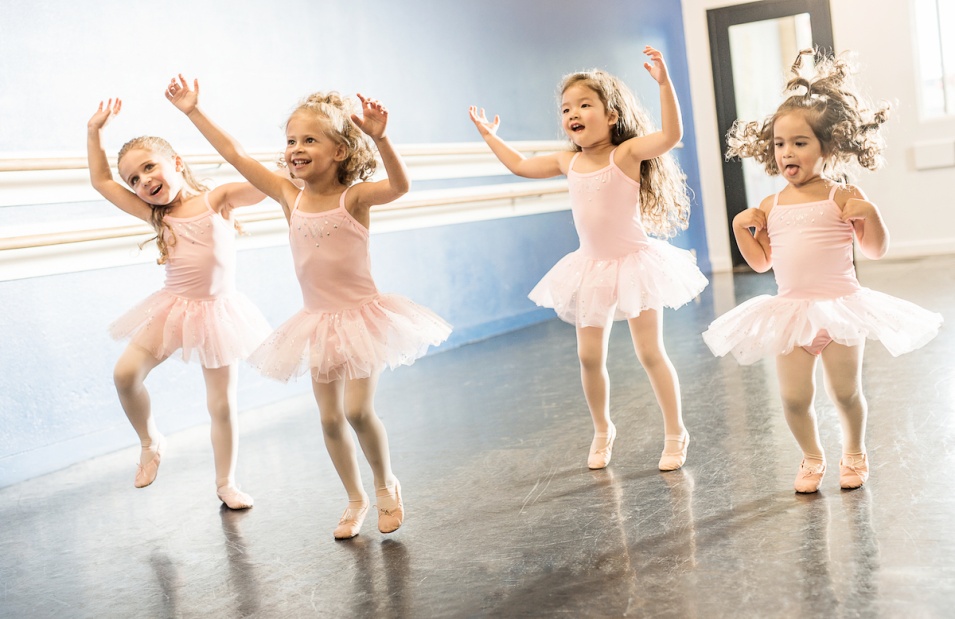 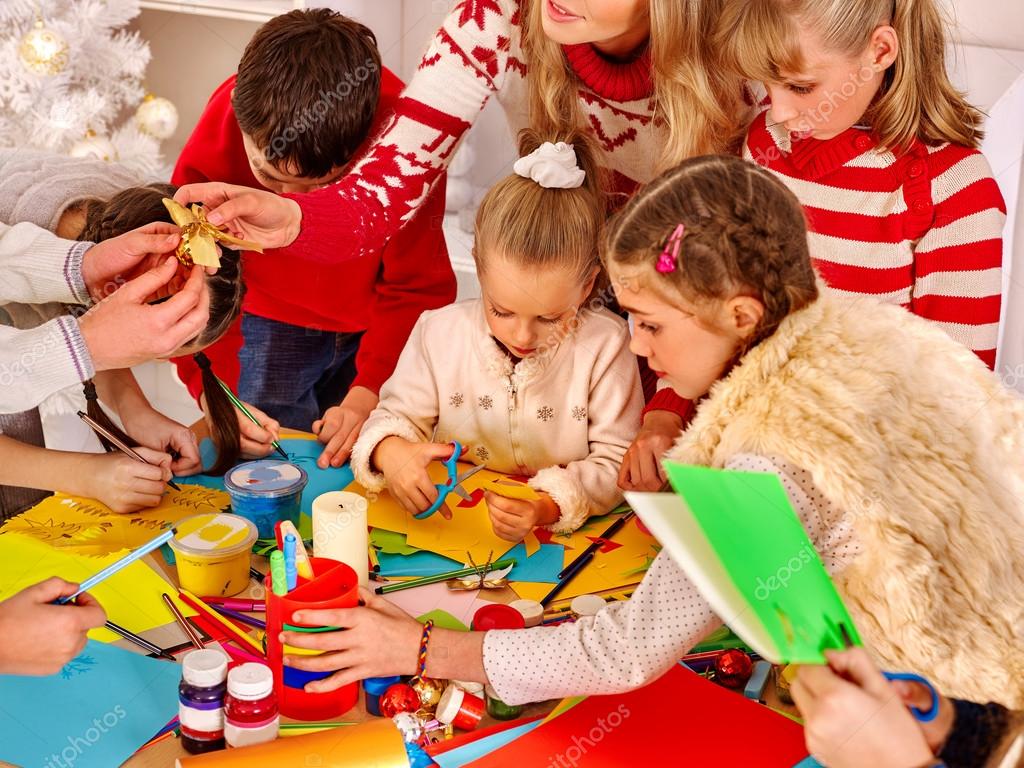 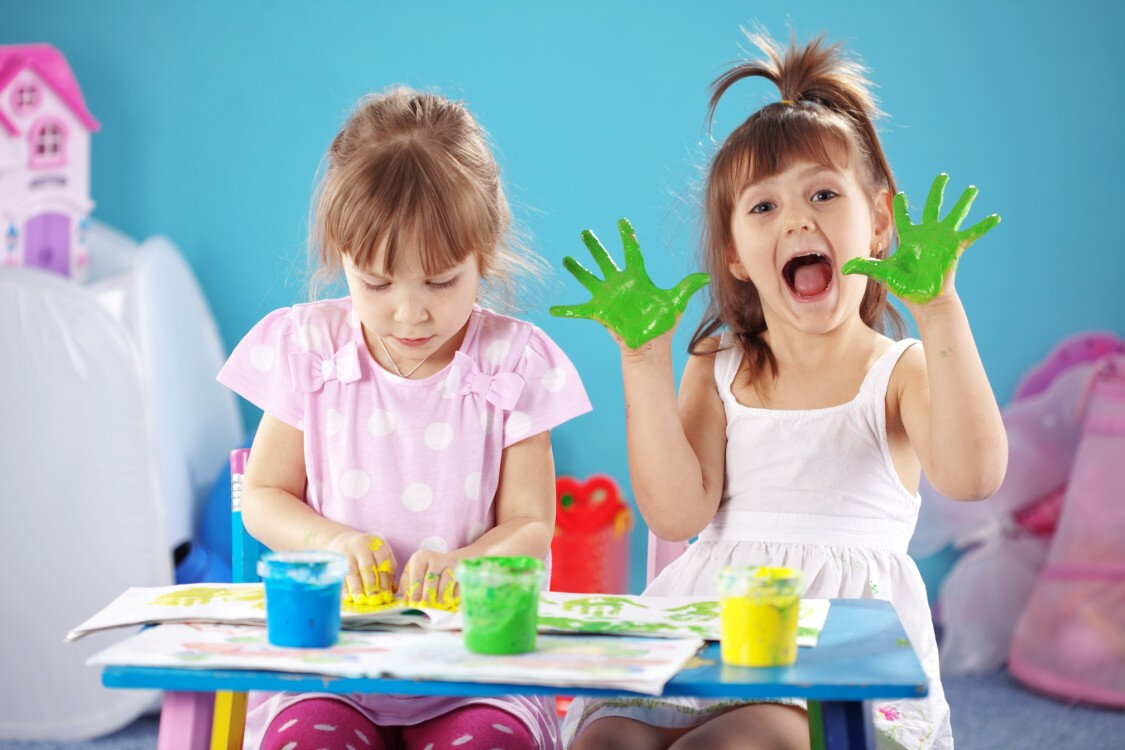 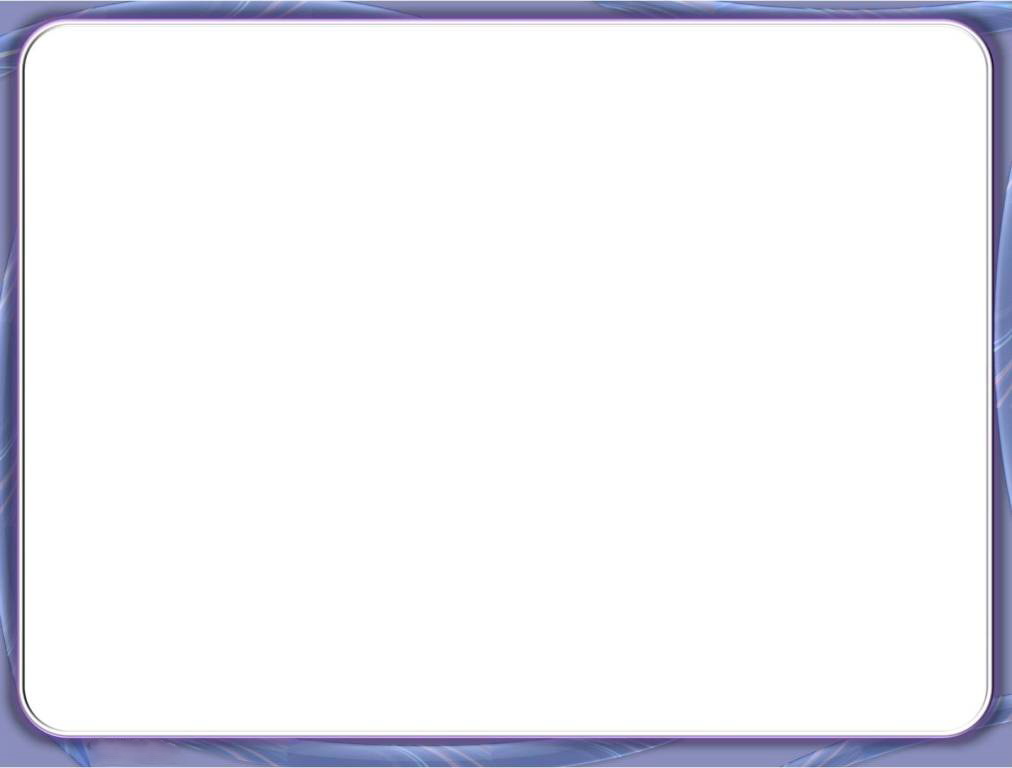 д
к
о
м
а
а
н
с
д
о
н
т
а
и
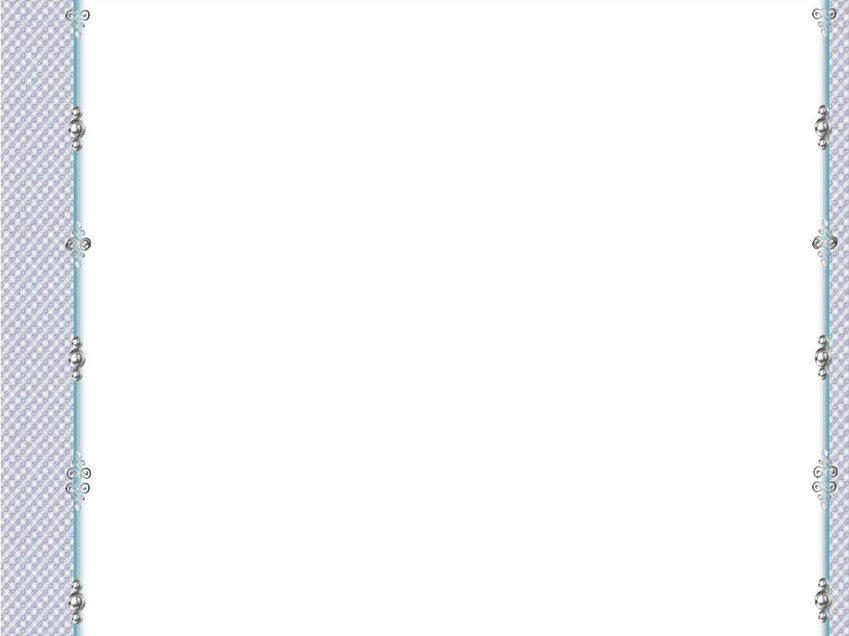 Физкультминутка
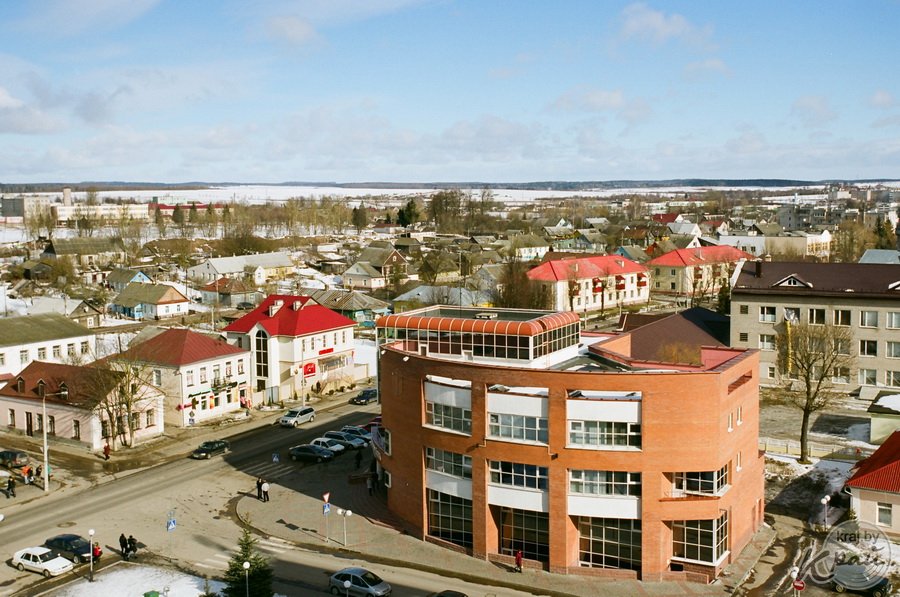 «Мой город»
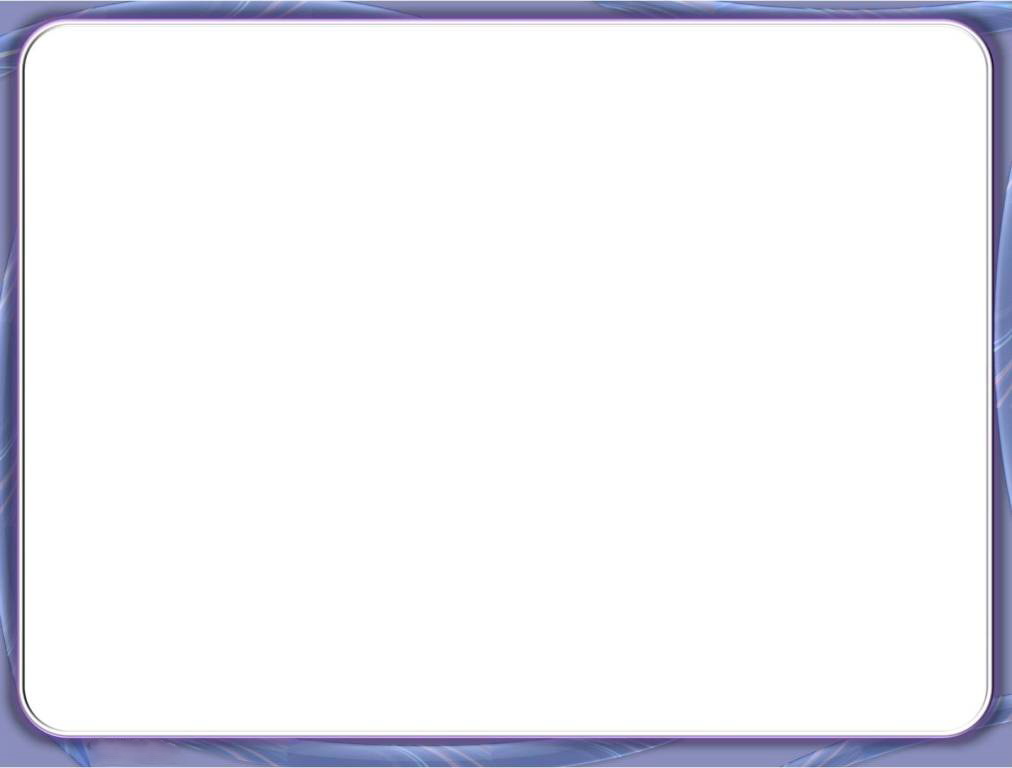 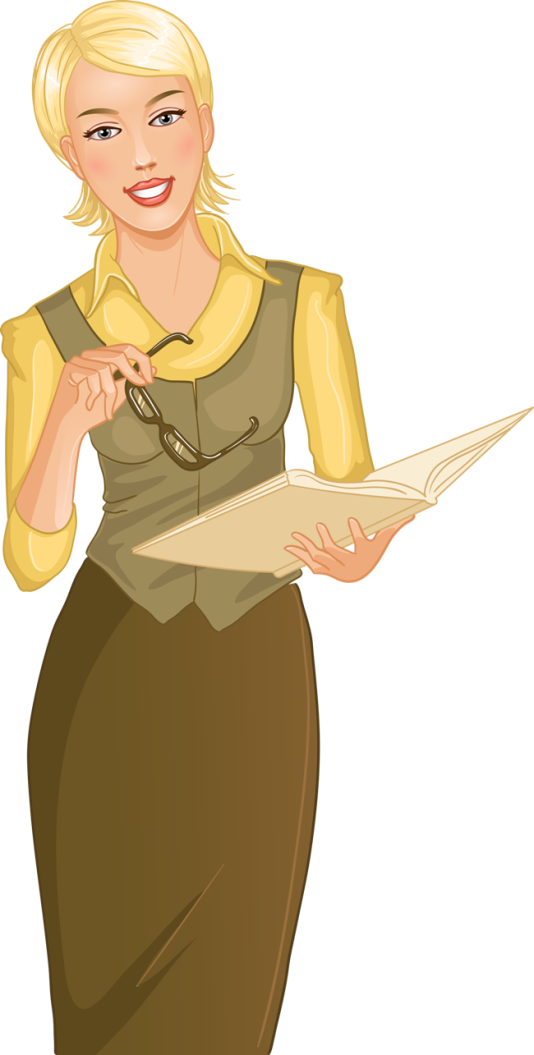 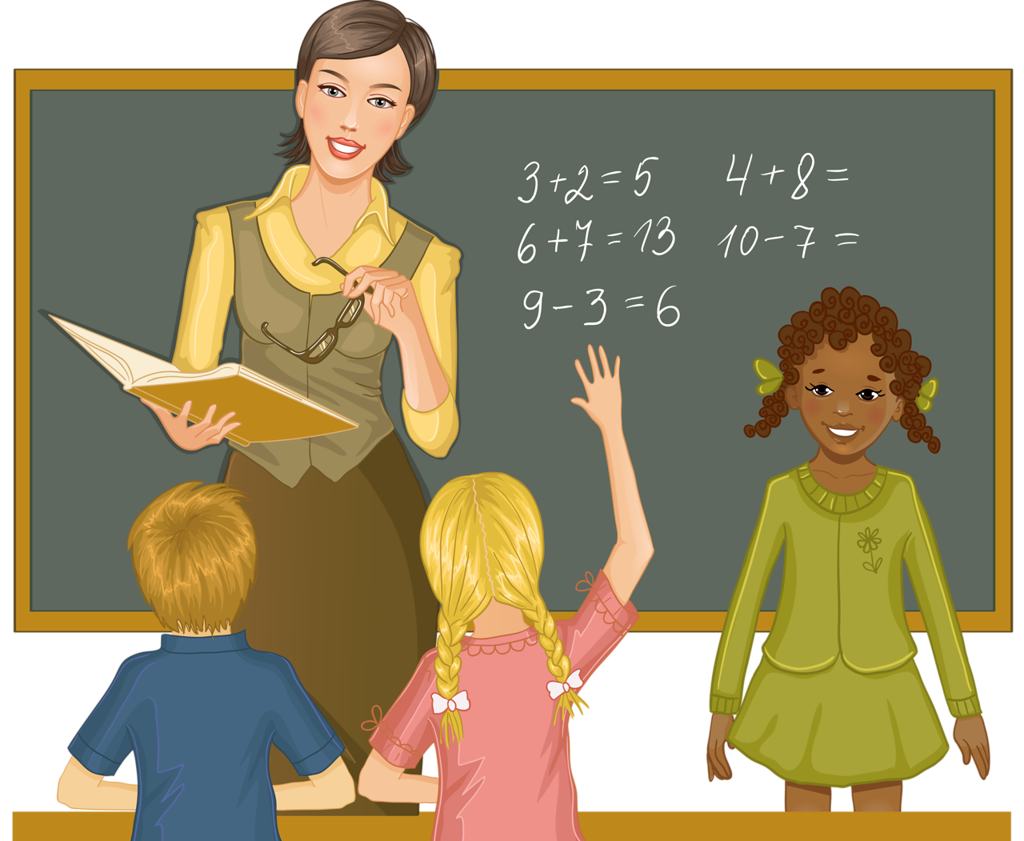 10
11
14
20
12
2
9
5
16
17
13
6
19
8
3
0
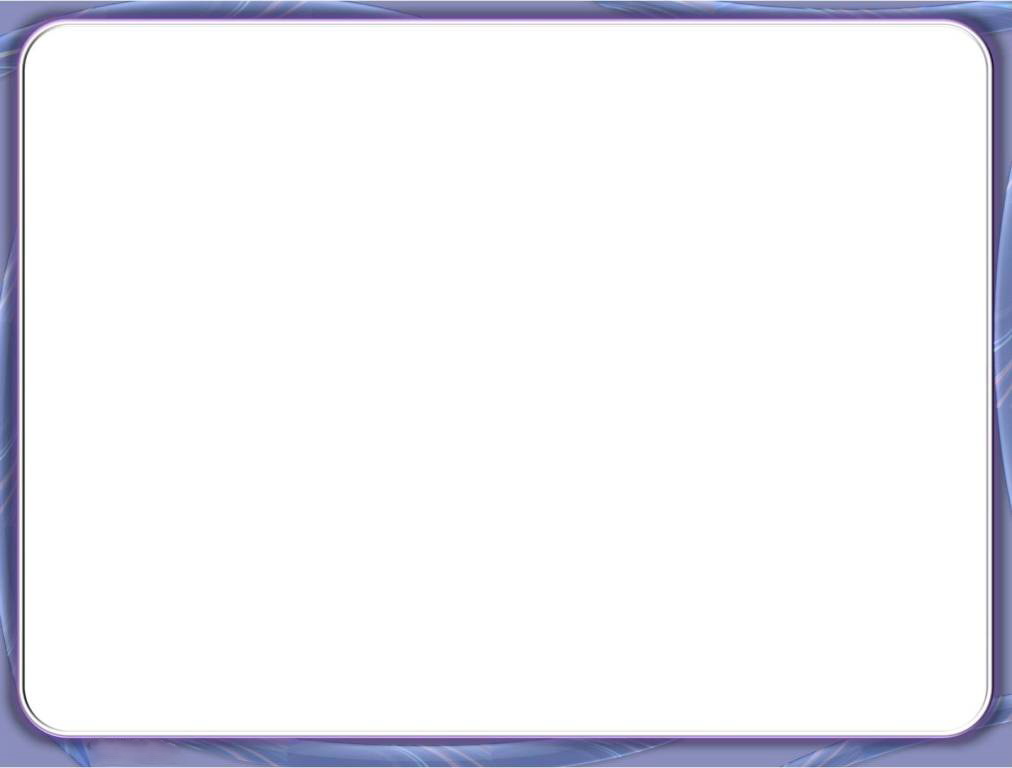 10
11
14
20
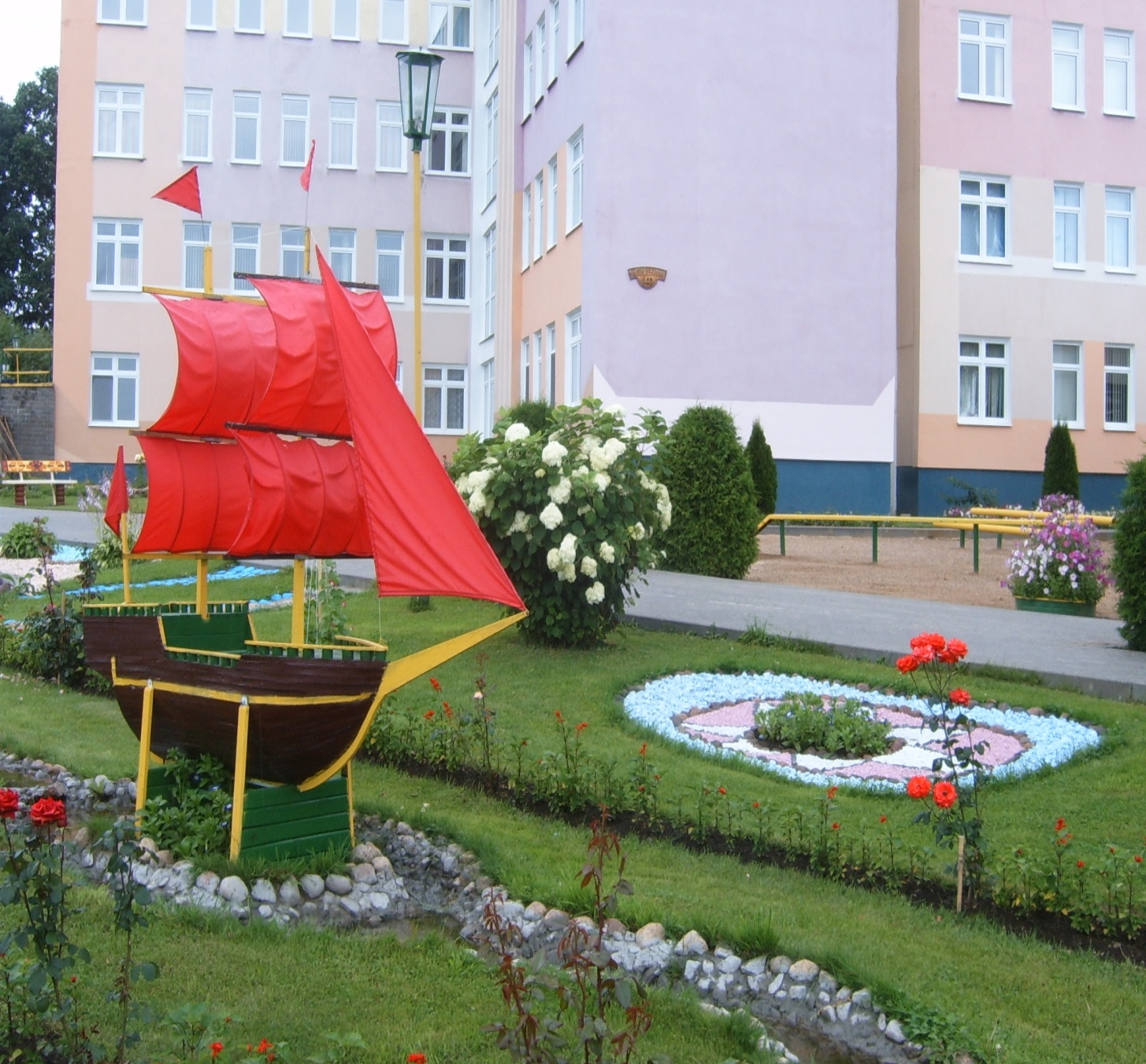 11 + 5
12
2
9
5
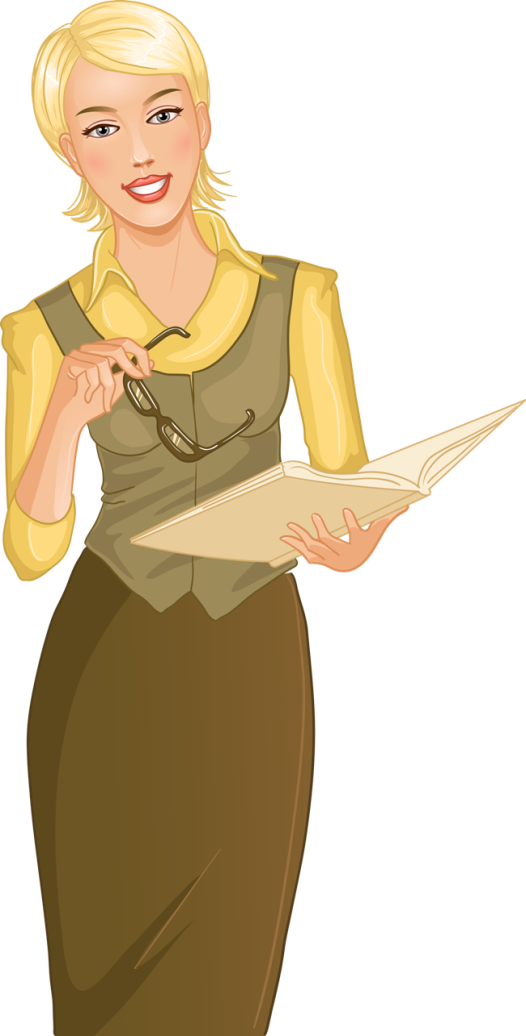 17
16
13
6
3
19
8
0
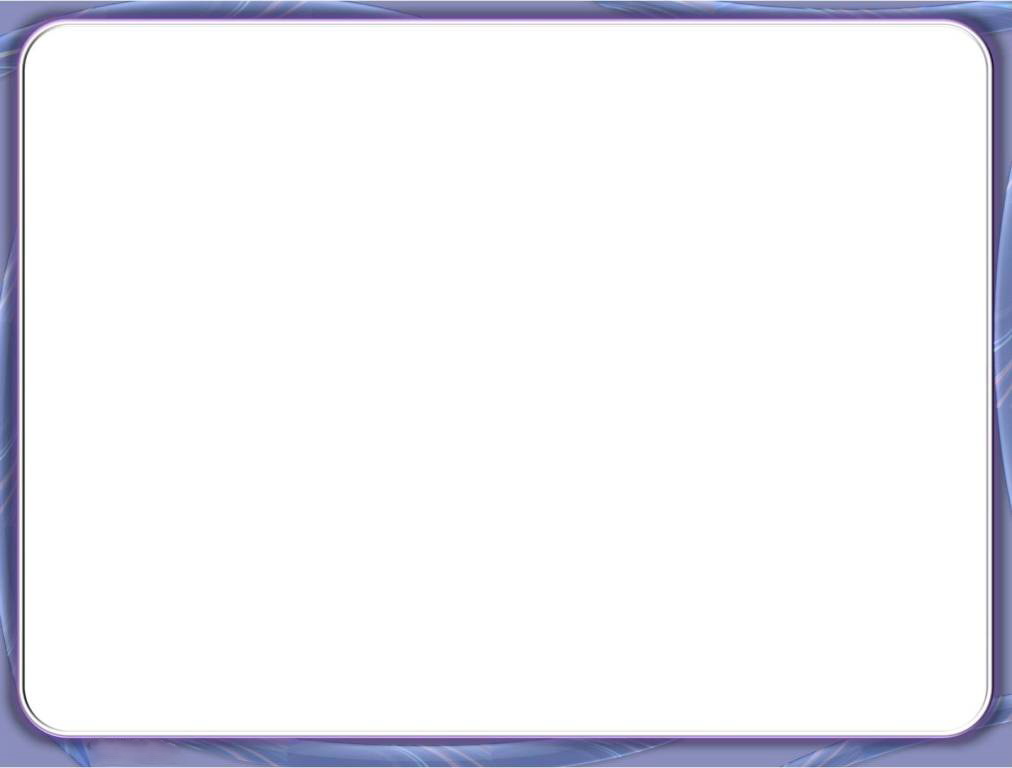 10
11
14
20
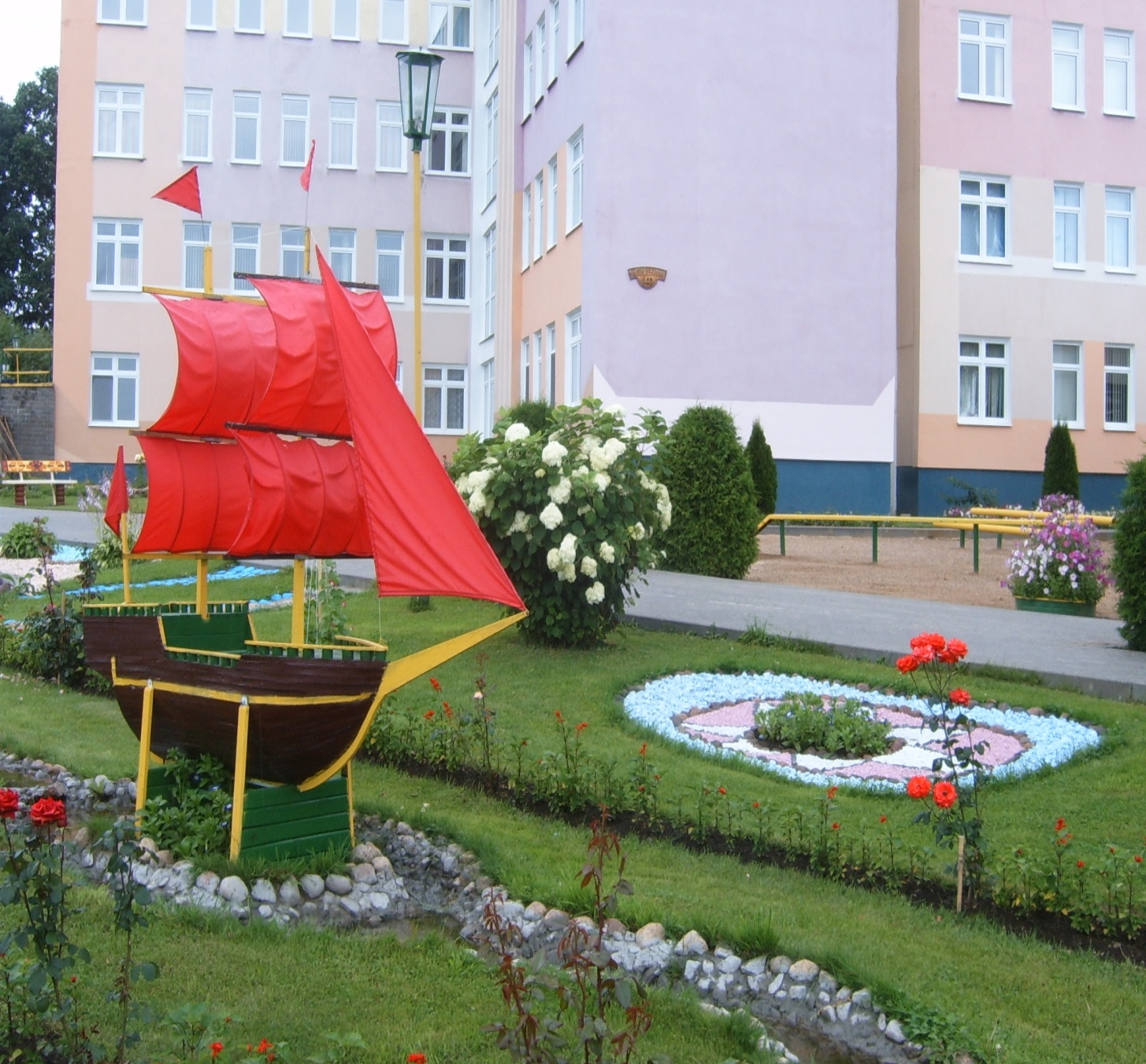 19 - 7
12
2
9
5
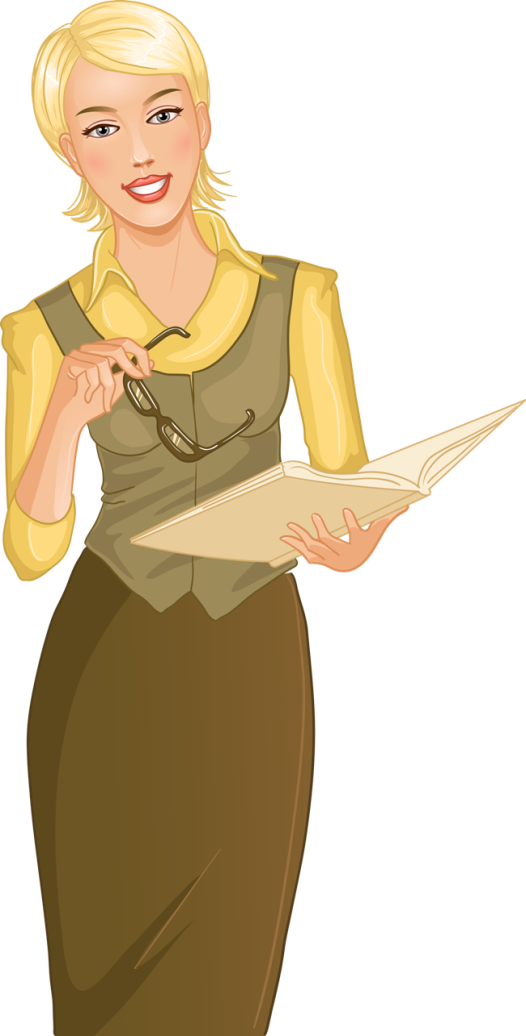 17
13
6
19
8
3
0
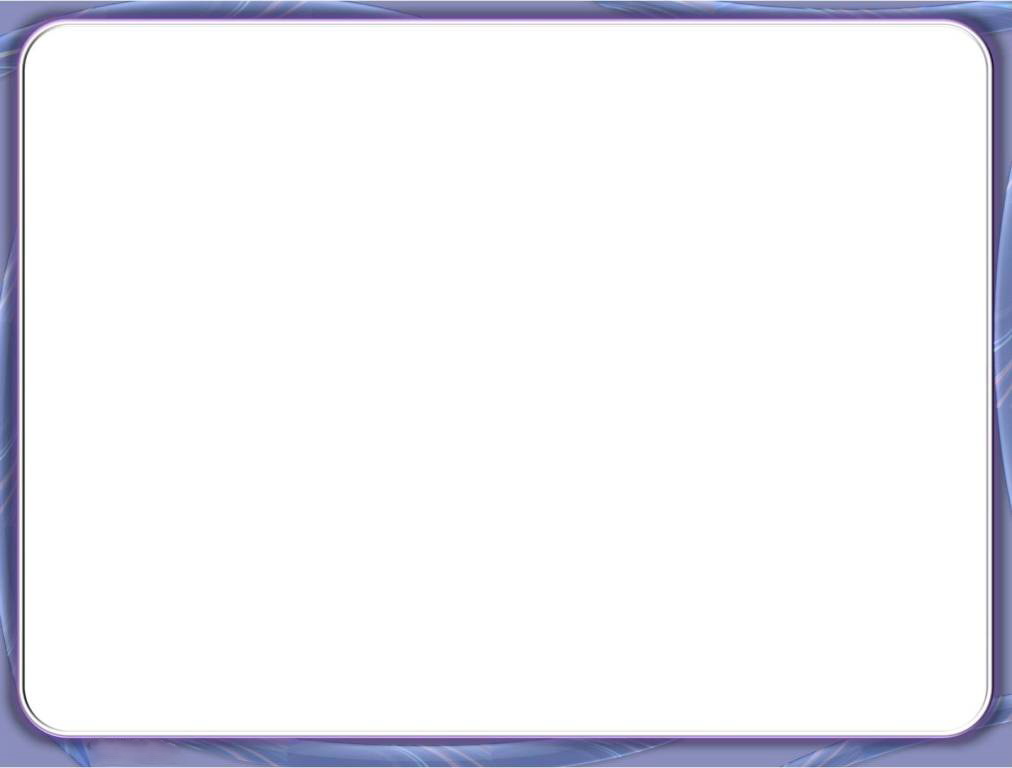 14
10
11
20
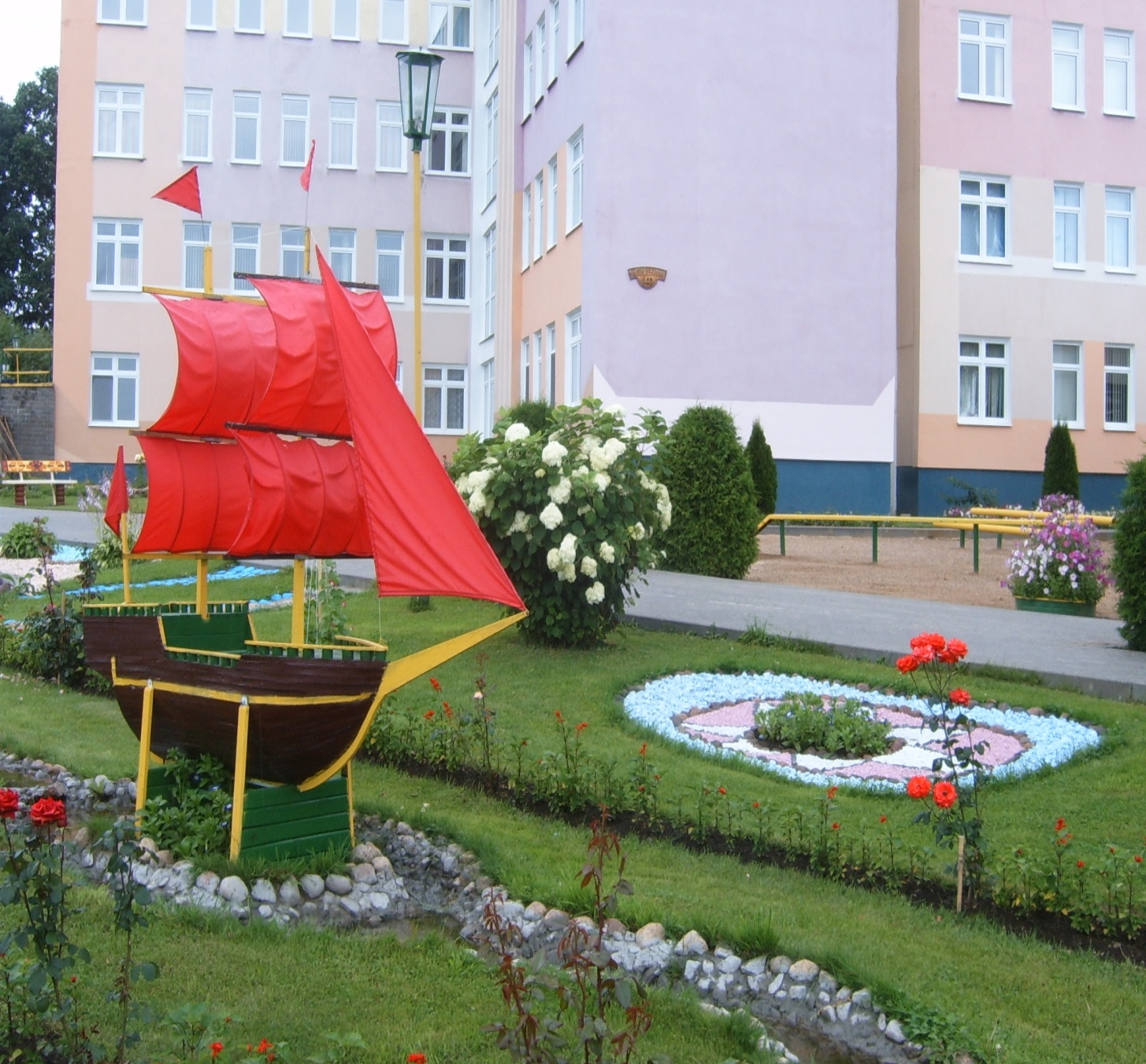 16 - 2
2
9
5
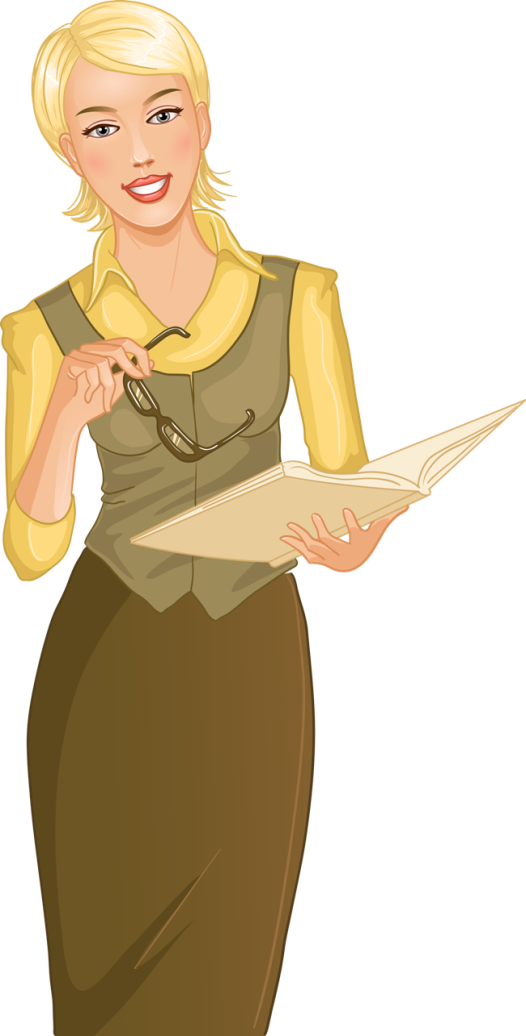 17
13
6
19
8
3
0
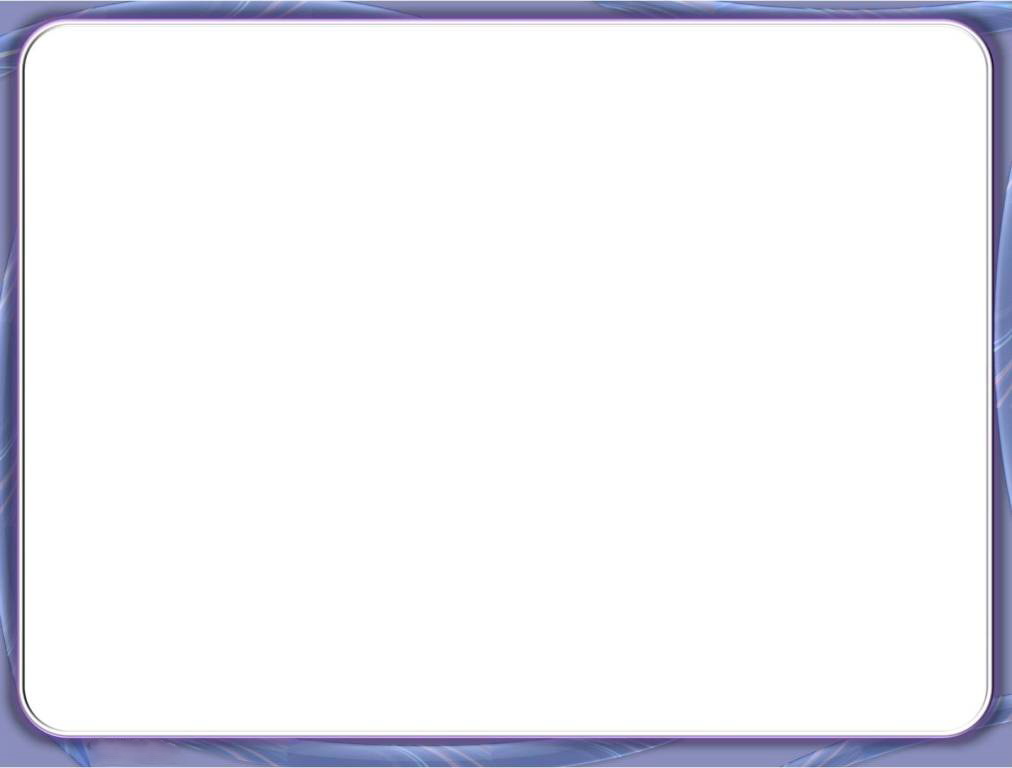 10
11
20
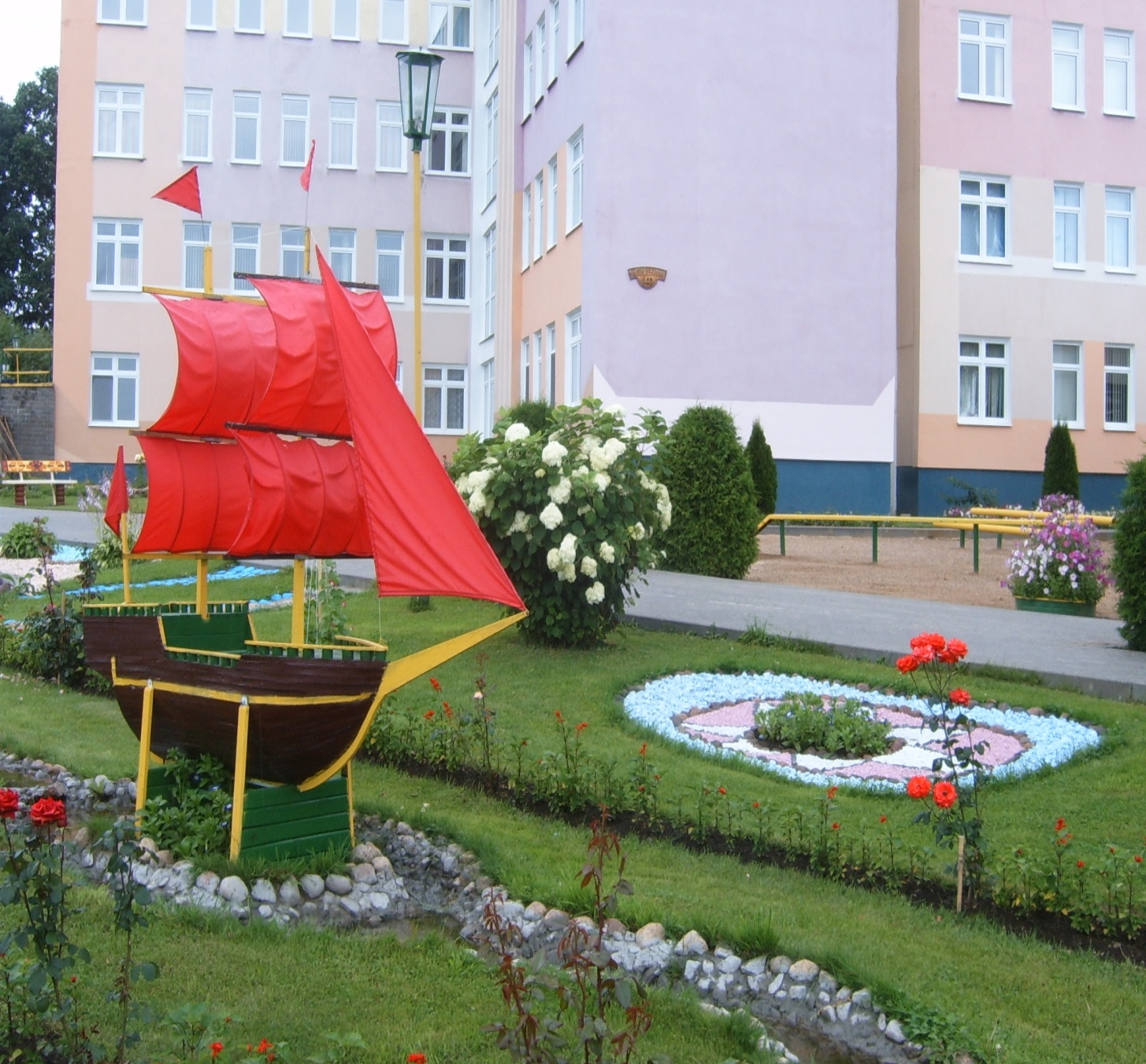 18 - 10
2
9
5
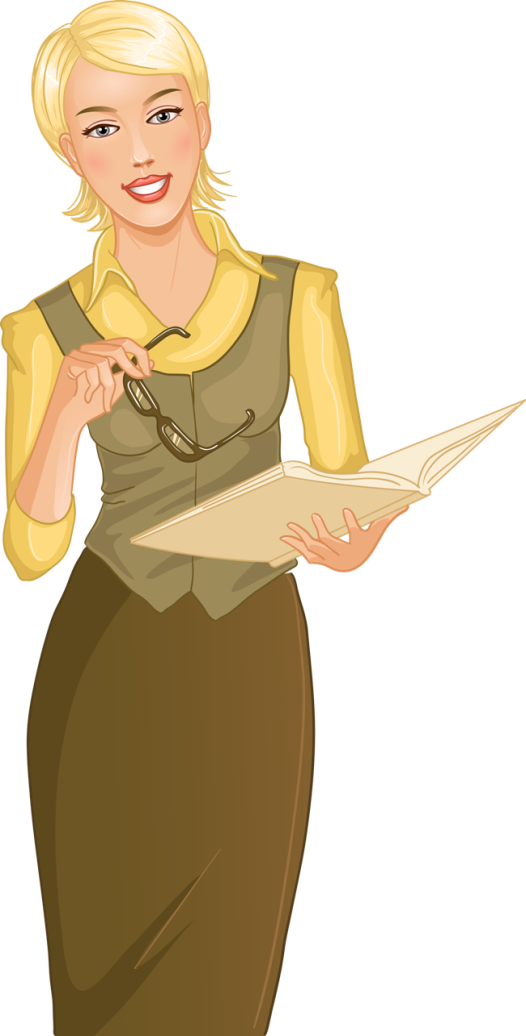 17
13
6
8
19
3
0
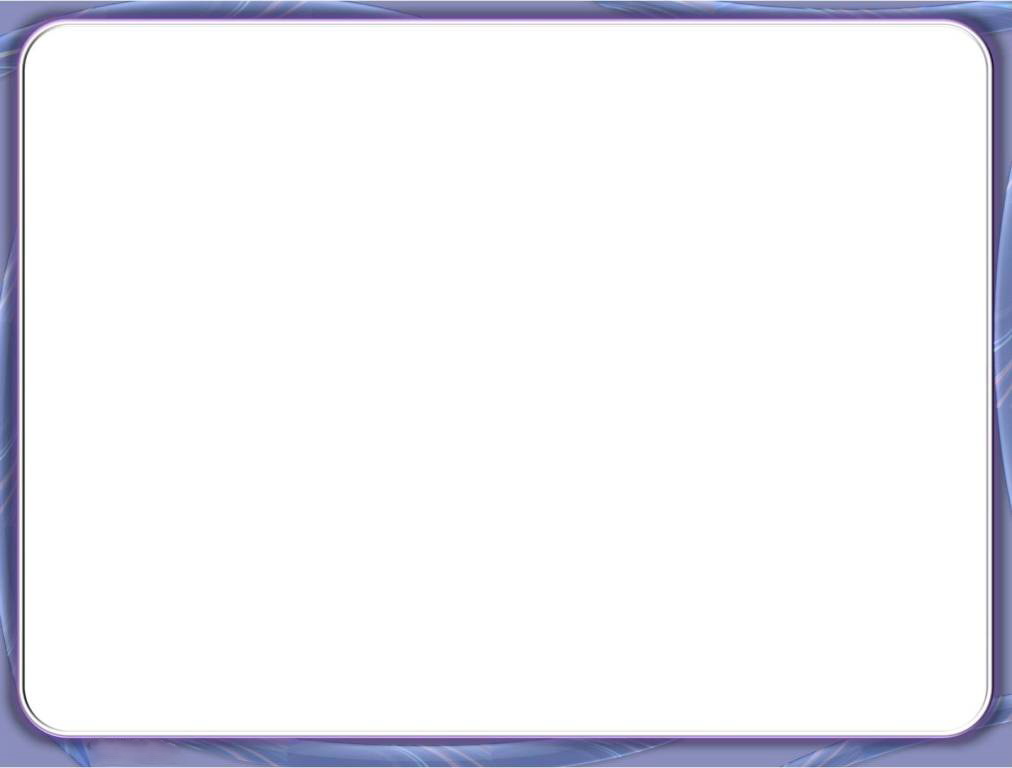 10
11
20
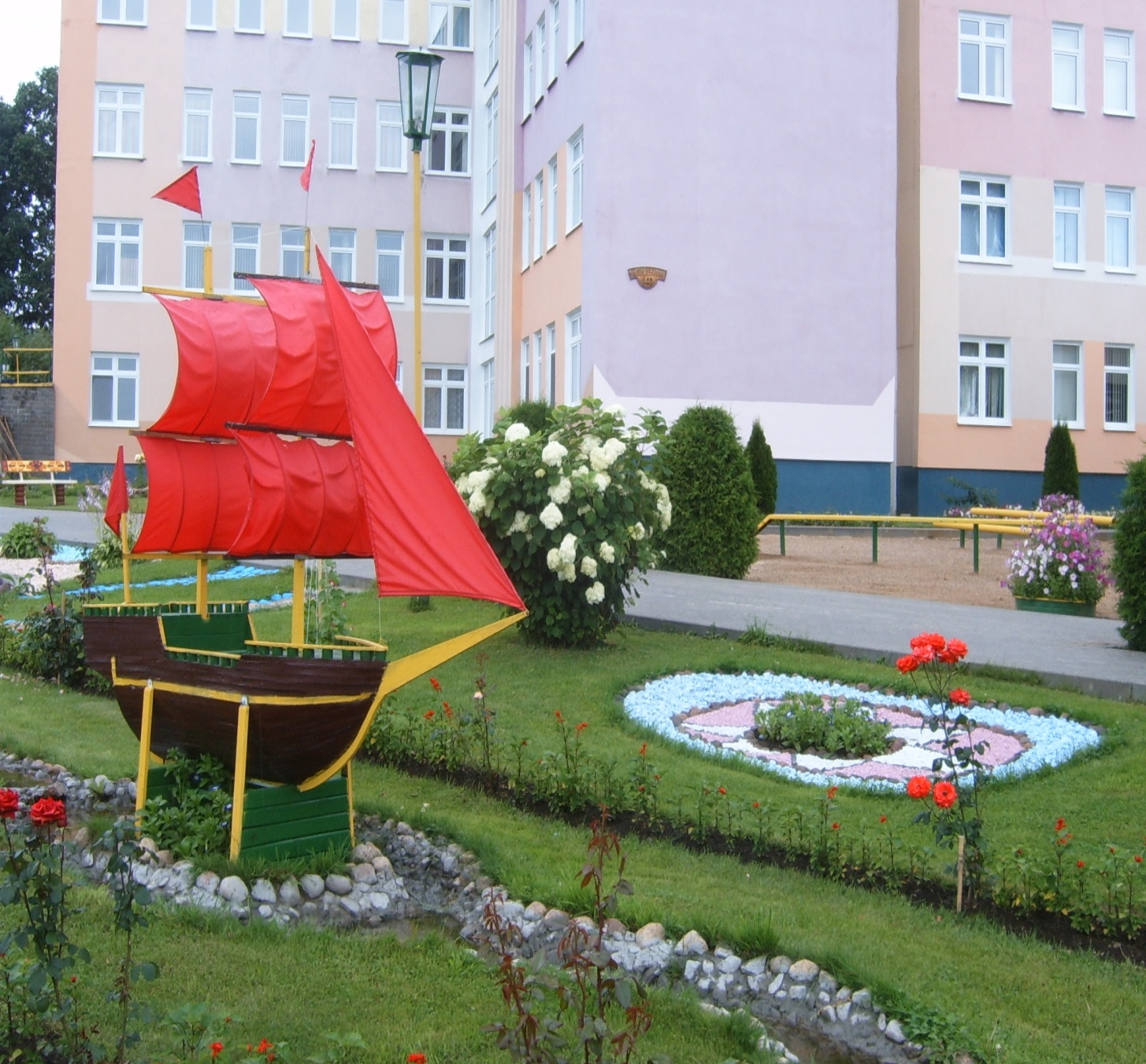 4 + 6
2
9
5
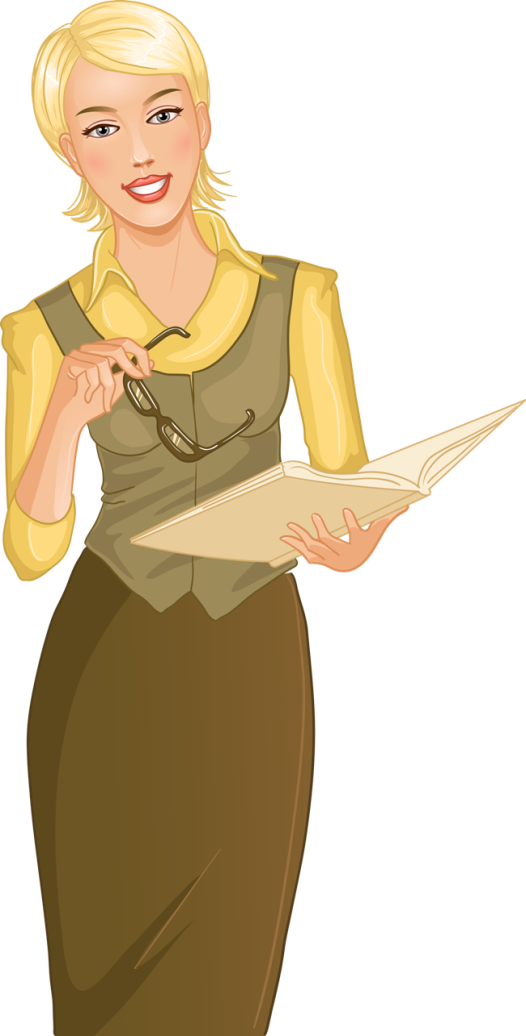 17
13
6
19
3
0
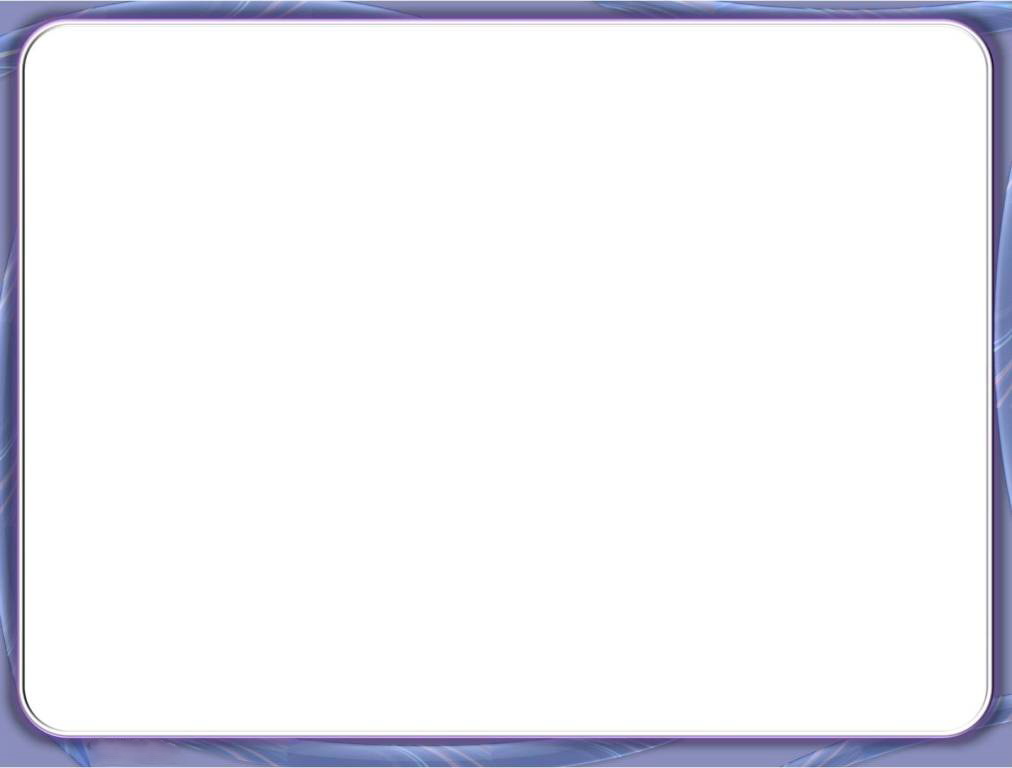 11
20
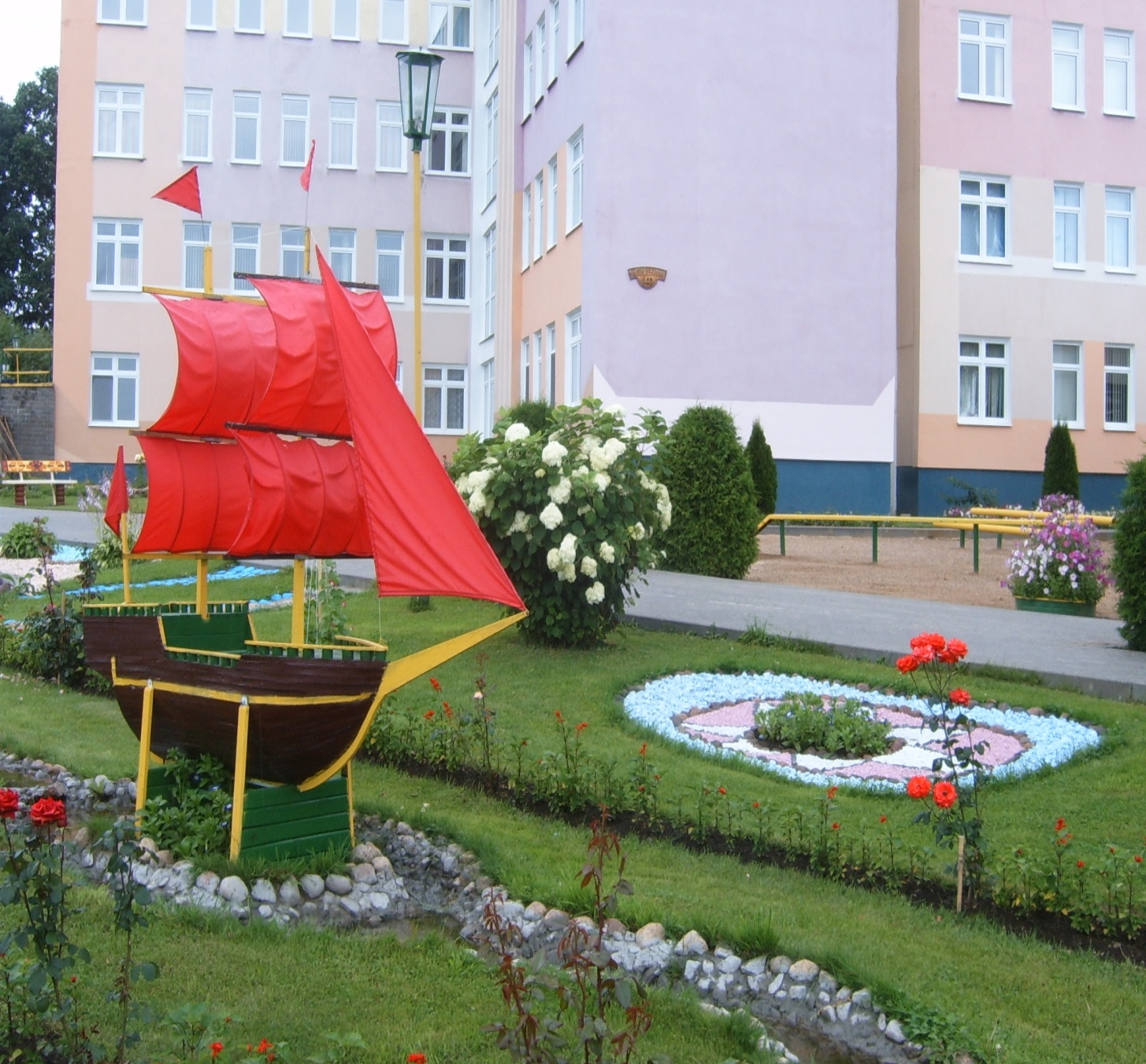 13 - 10
2
9
5
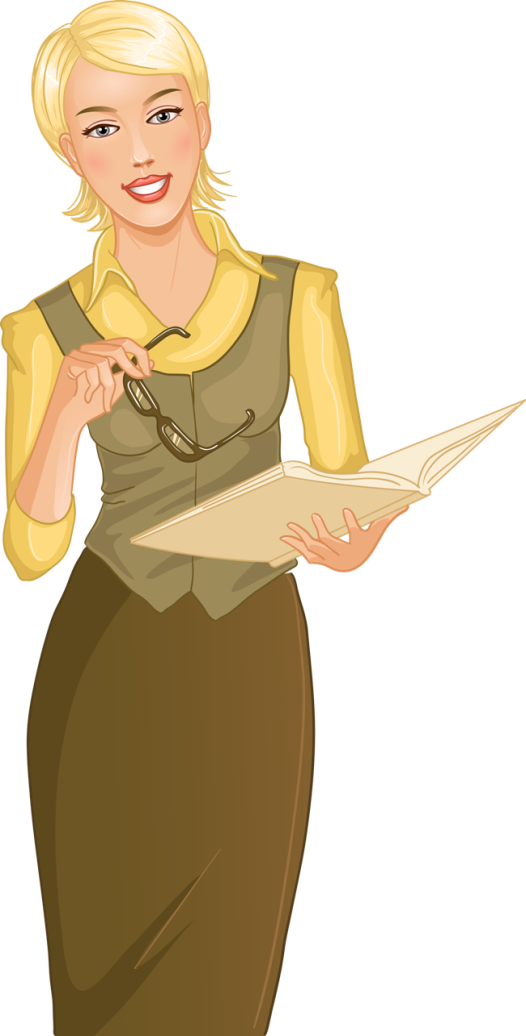 17
13
6
3
19
0
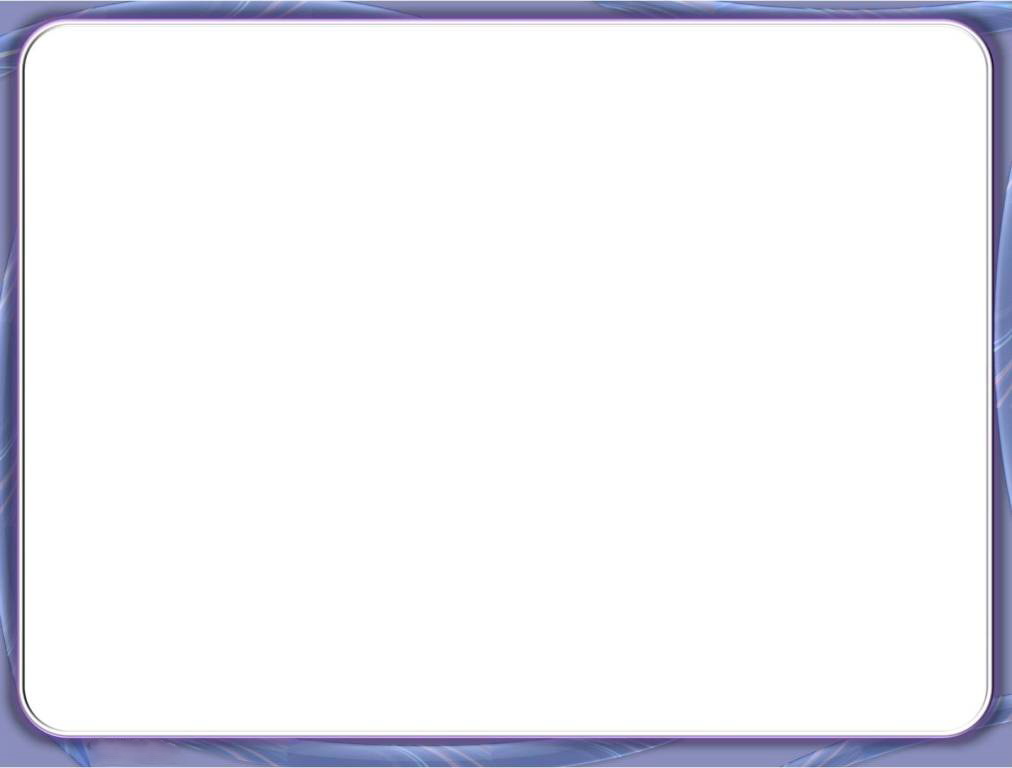 11
20
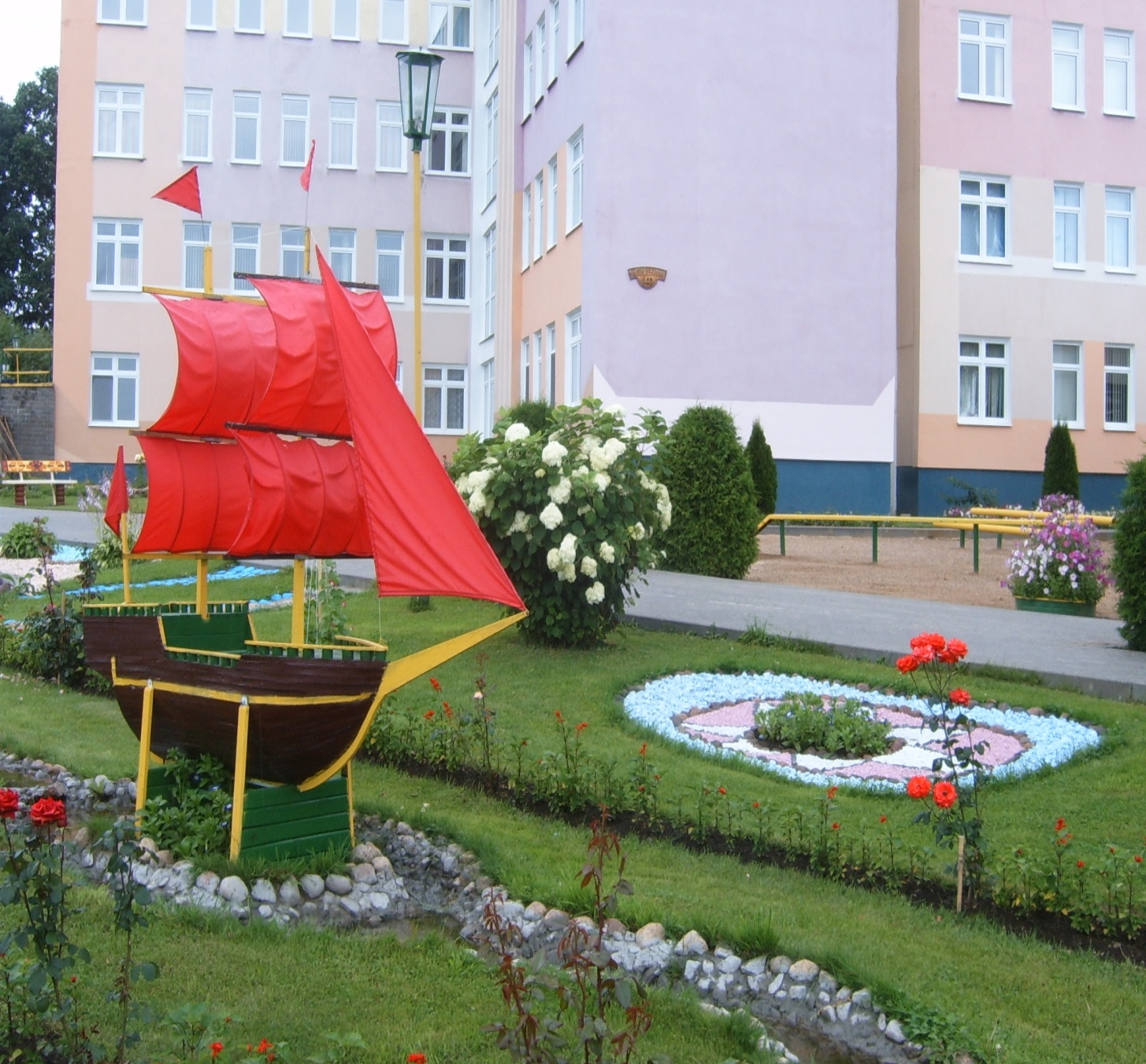 1 + 4
5
2
9
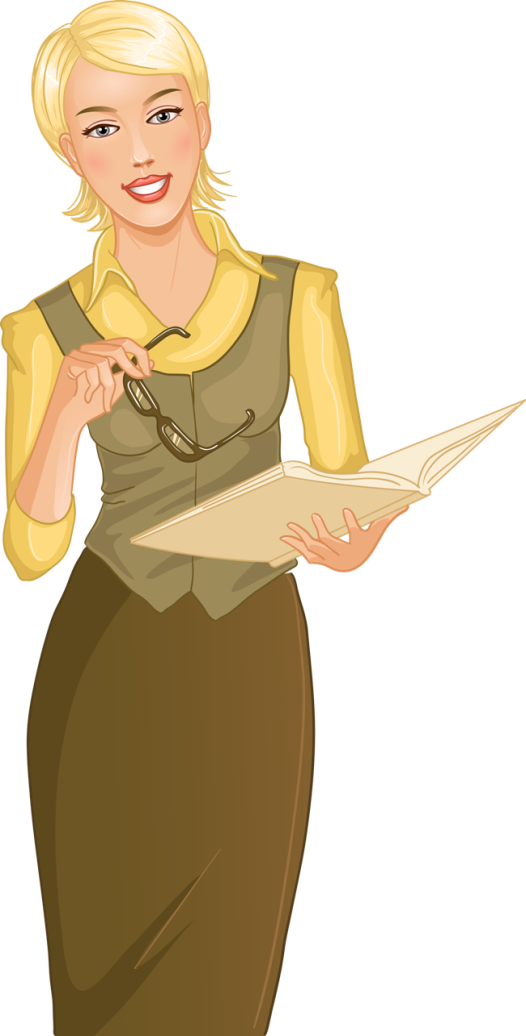 17
13
6
19
0
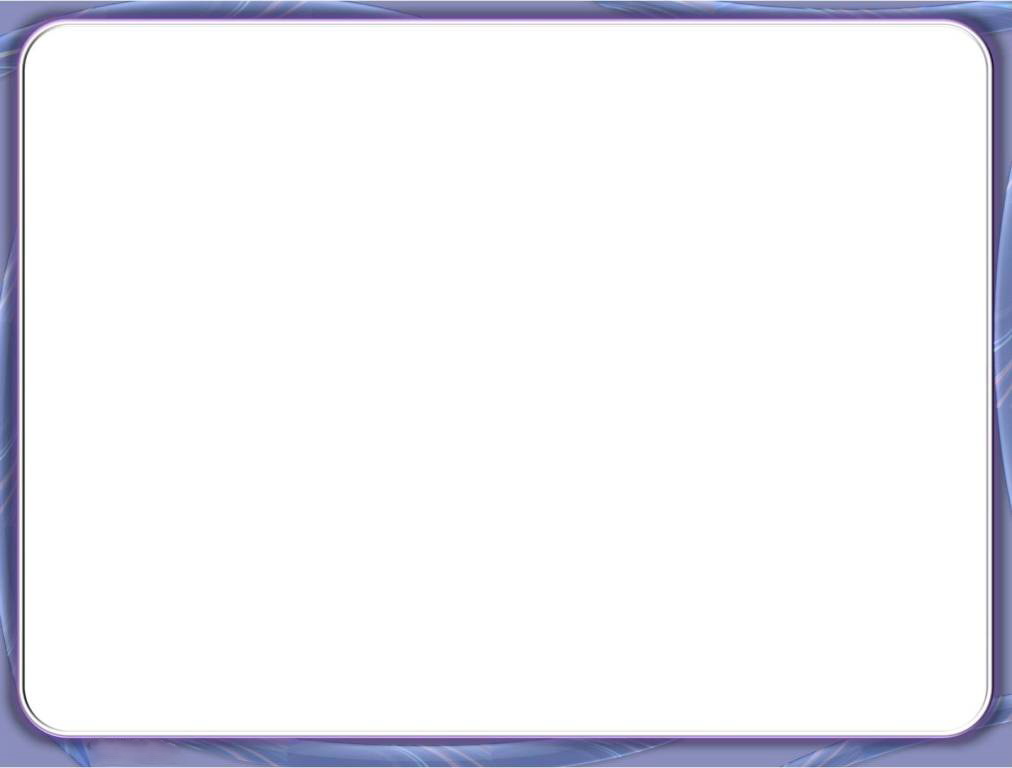 20
11
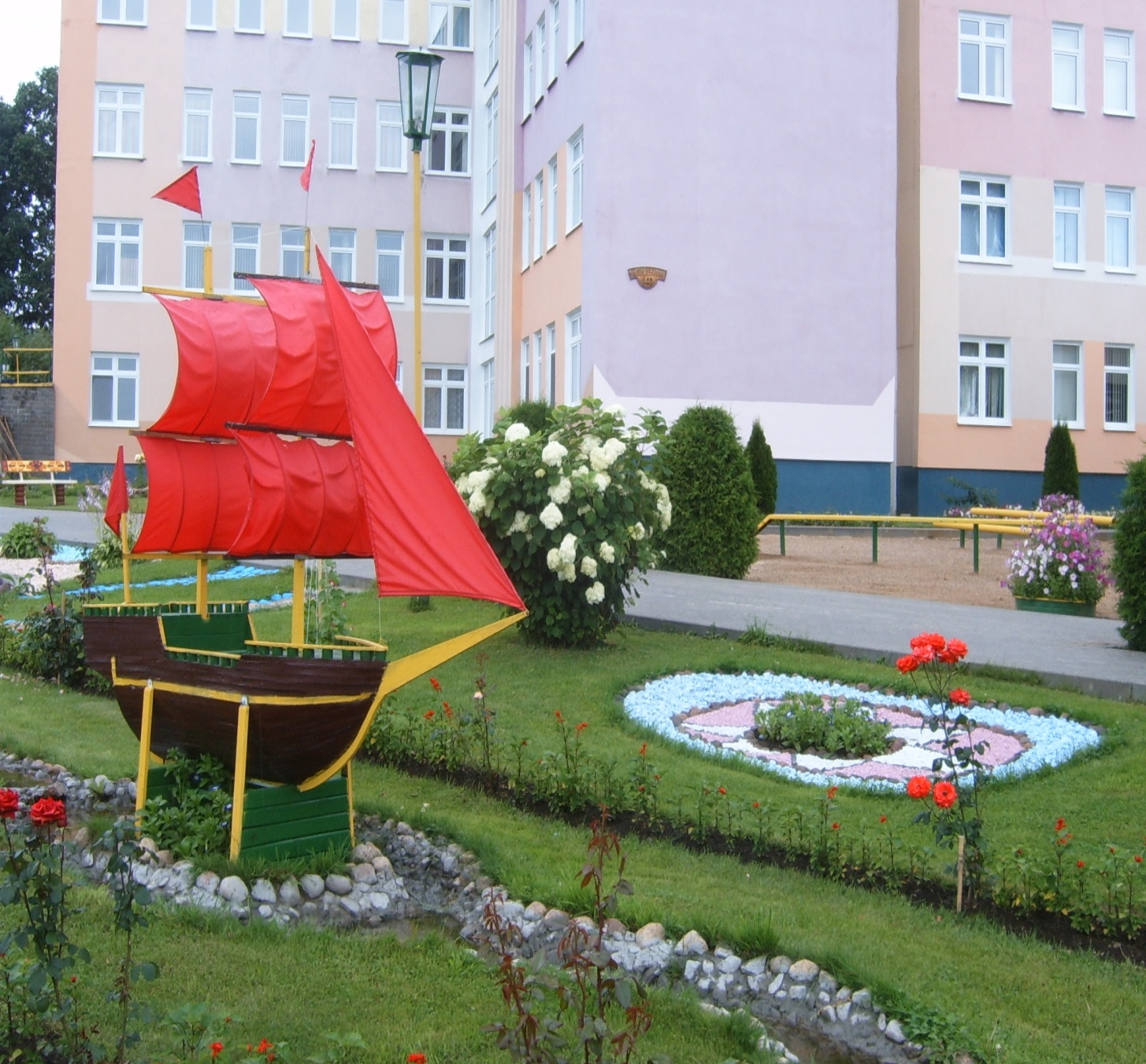 20 - 9
2
9
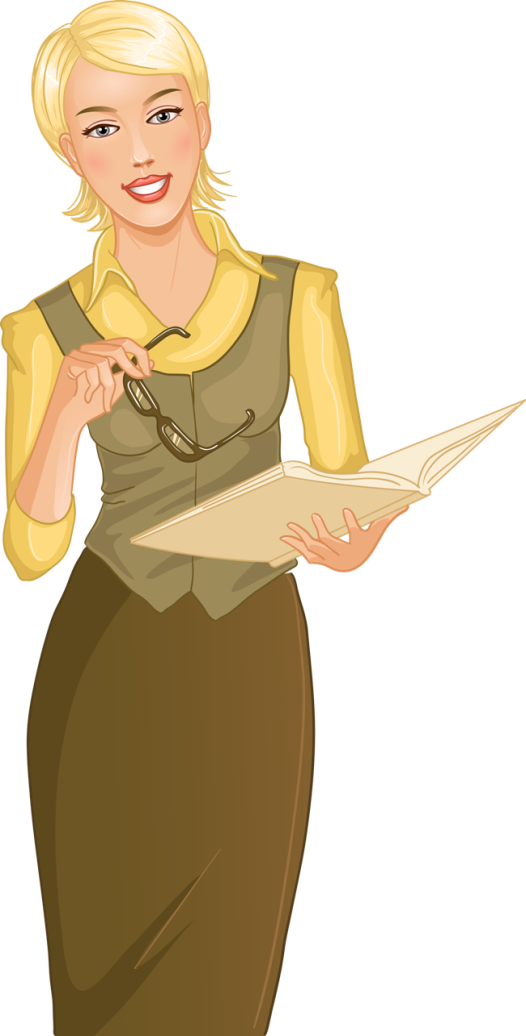 17
13
6
19
0
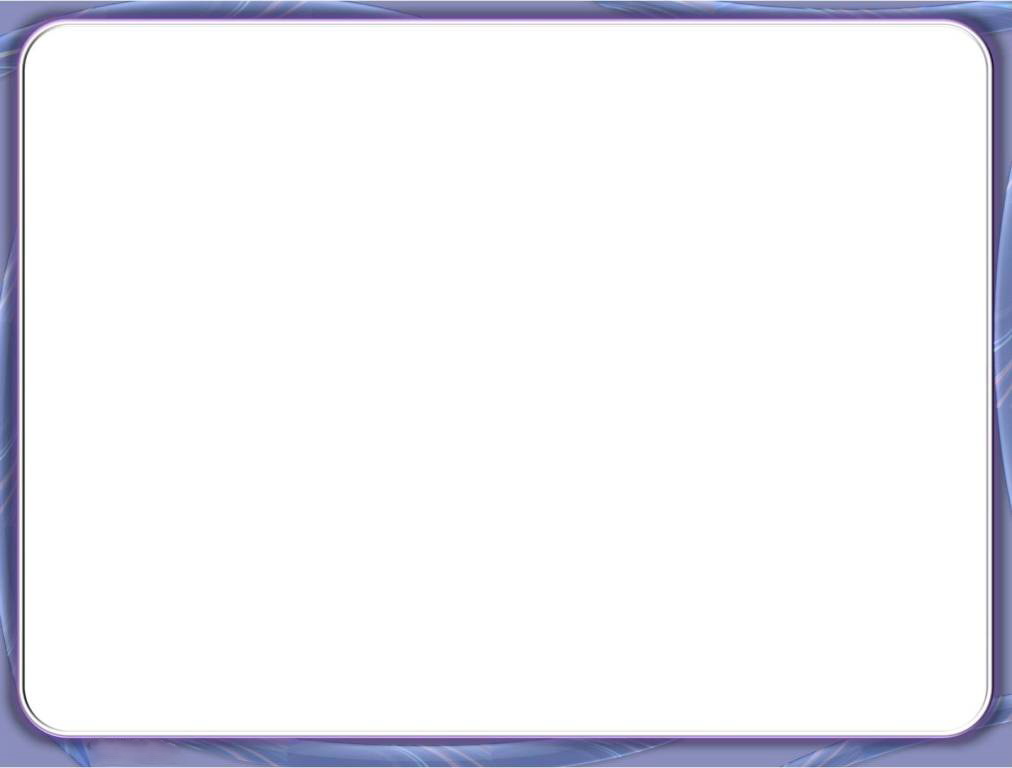 20
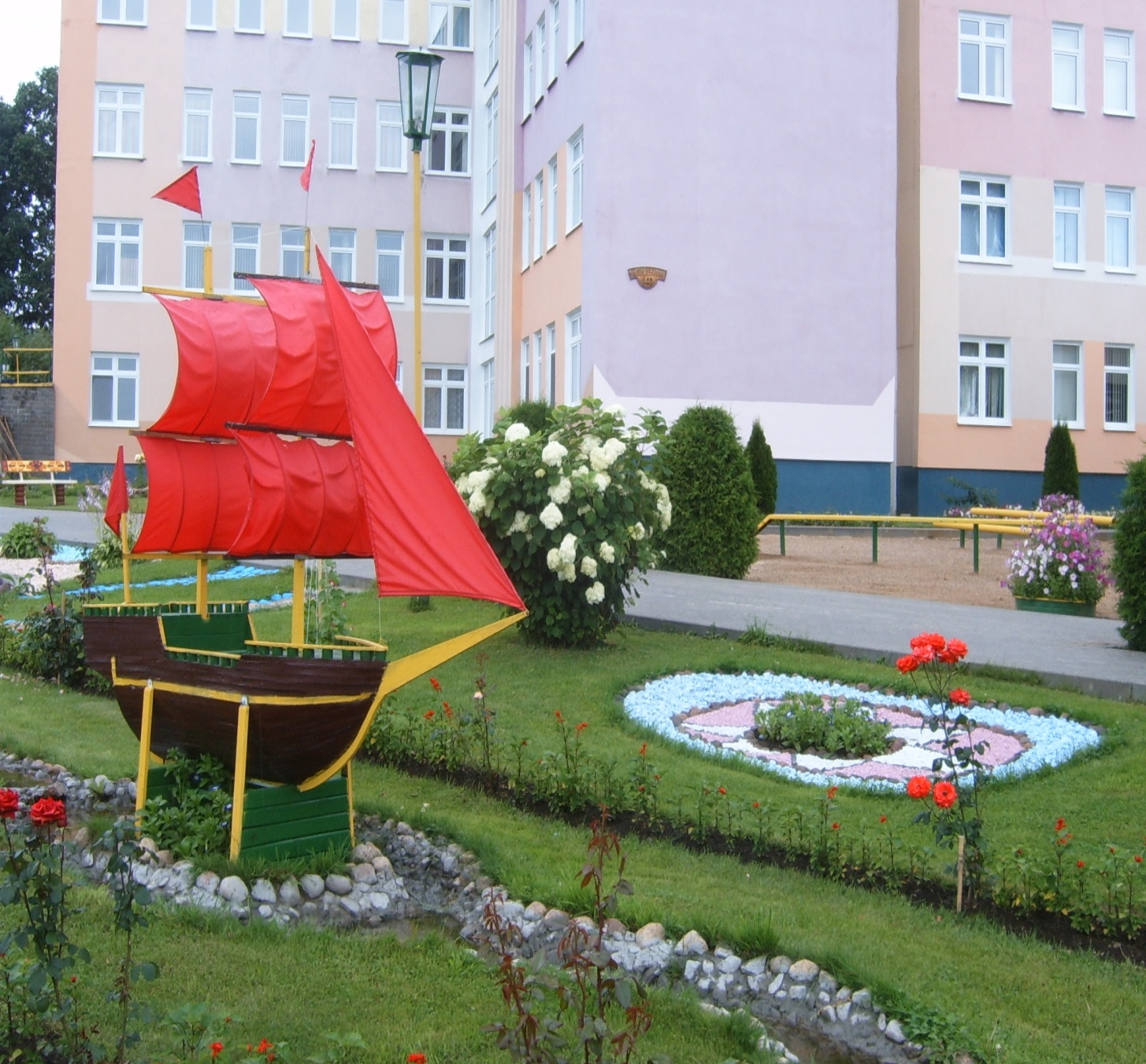 7 - 7
2
9
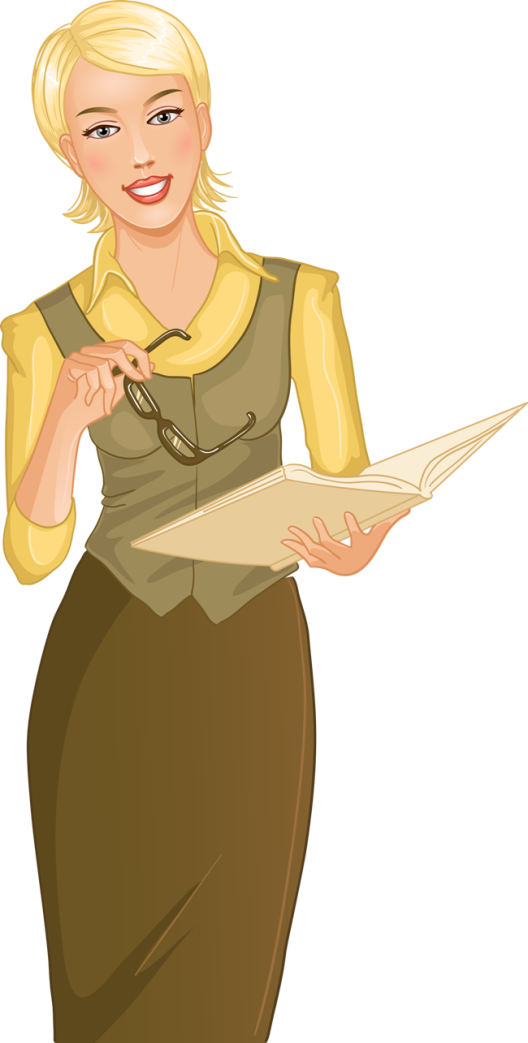 17
13
6
0
19
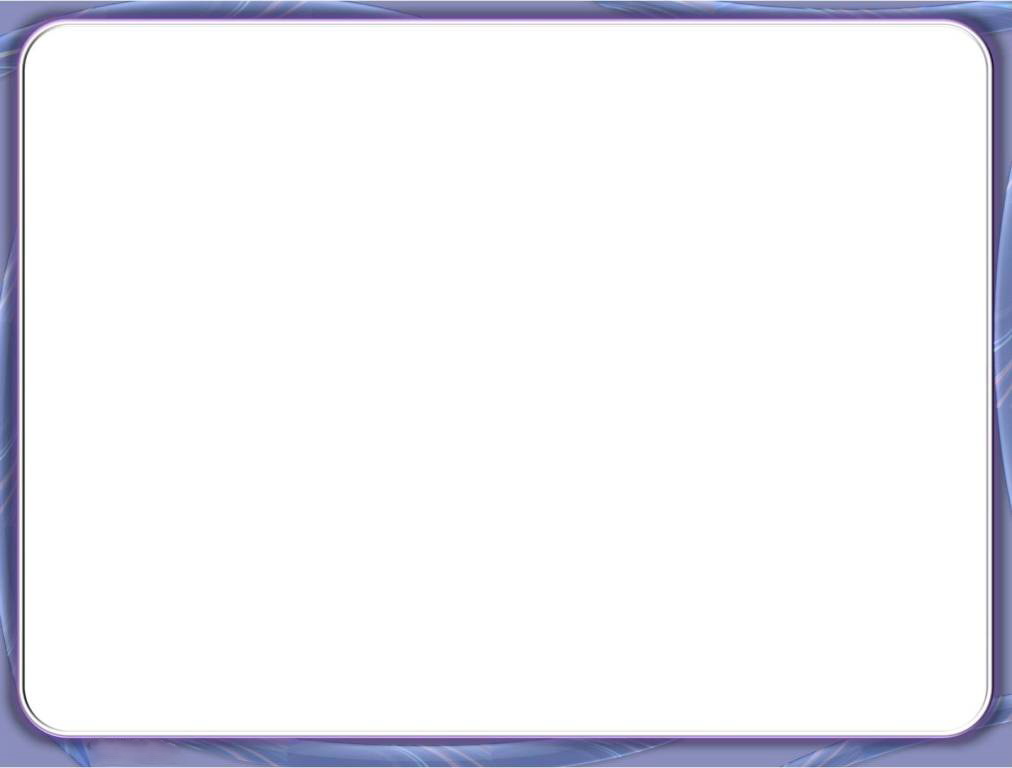 20
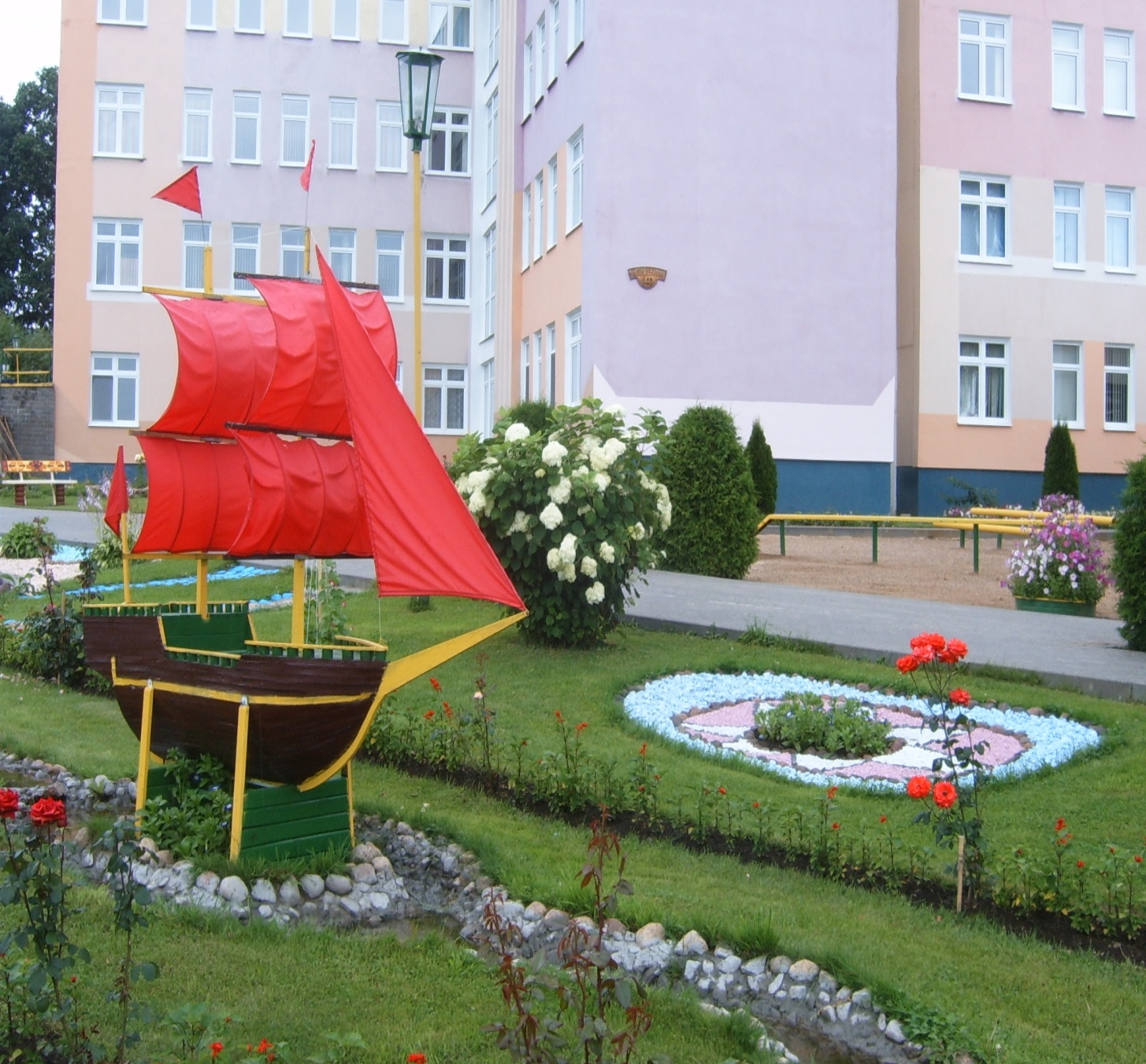 10 - 8
2
9
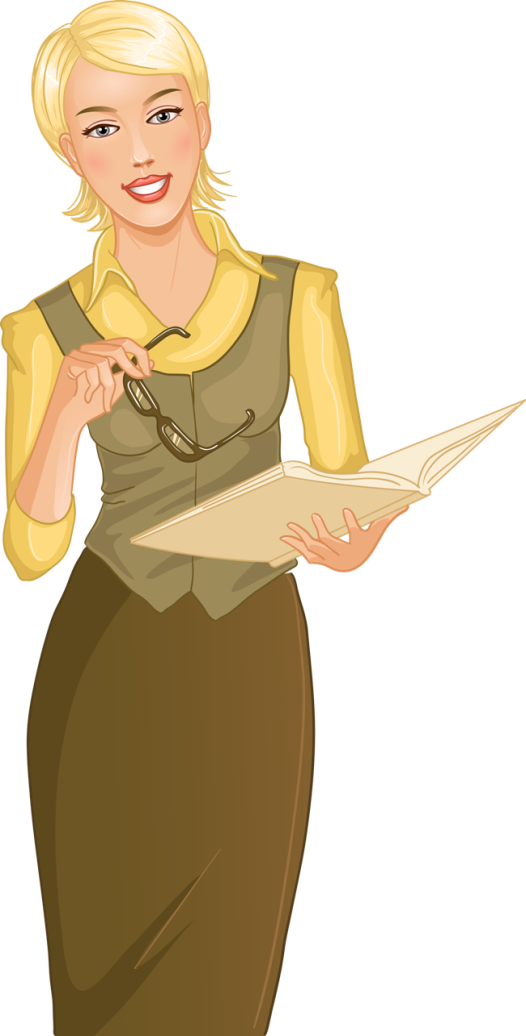 17
13
6
19
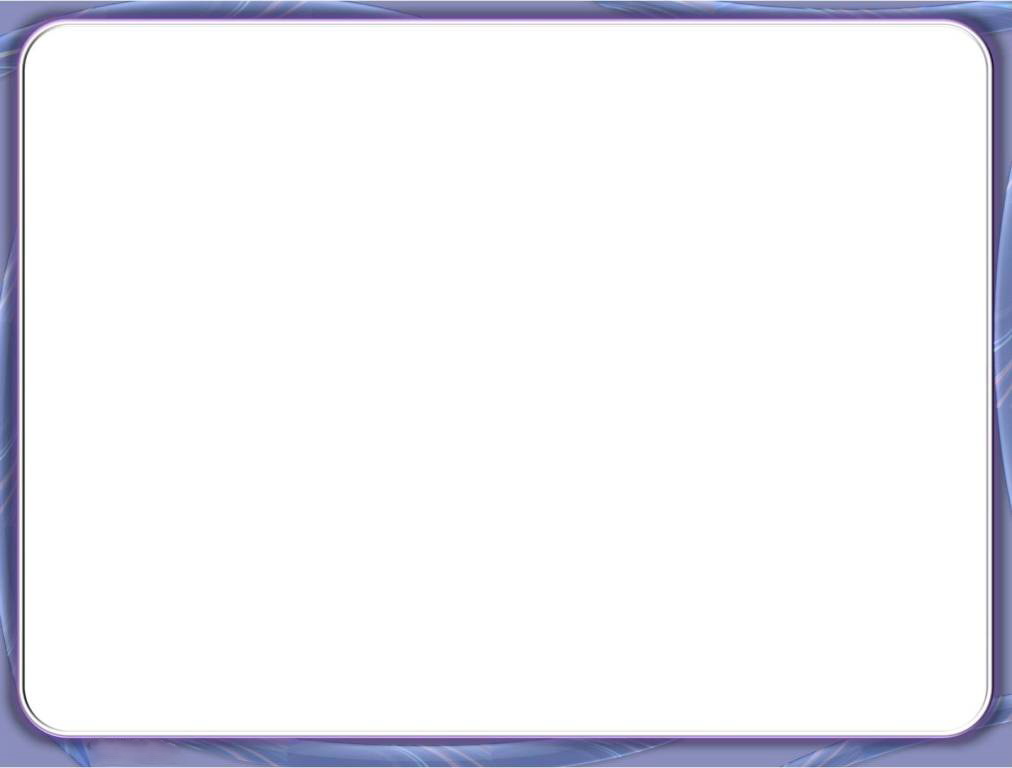 20
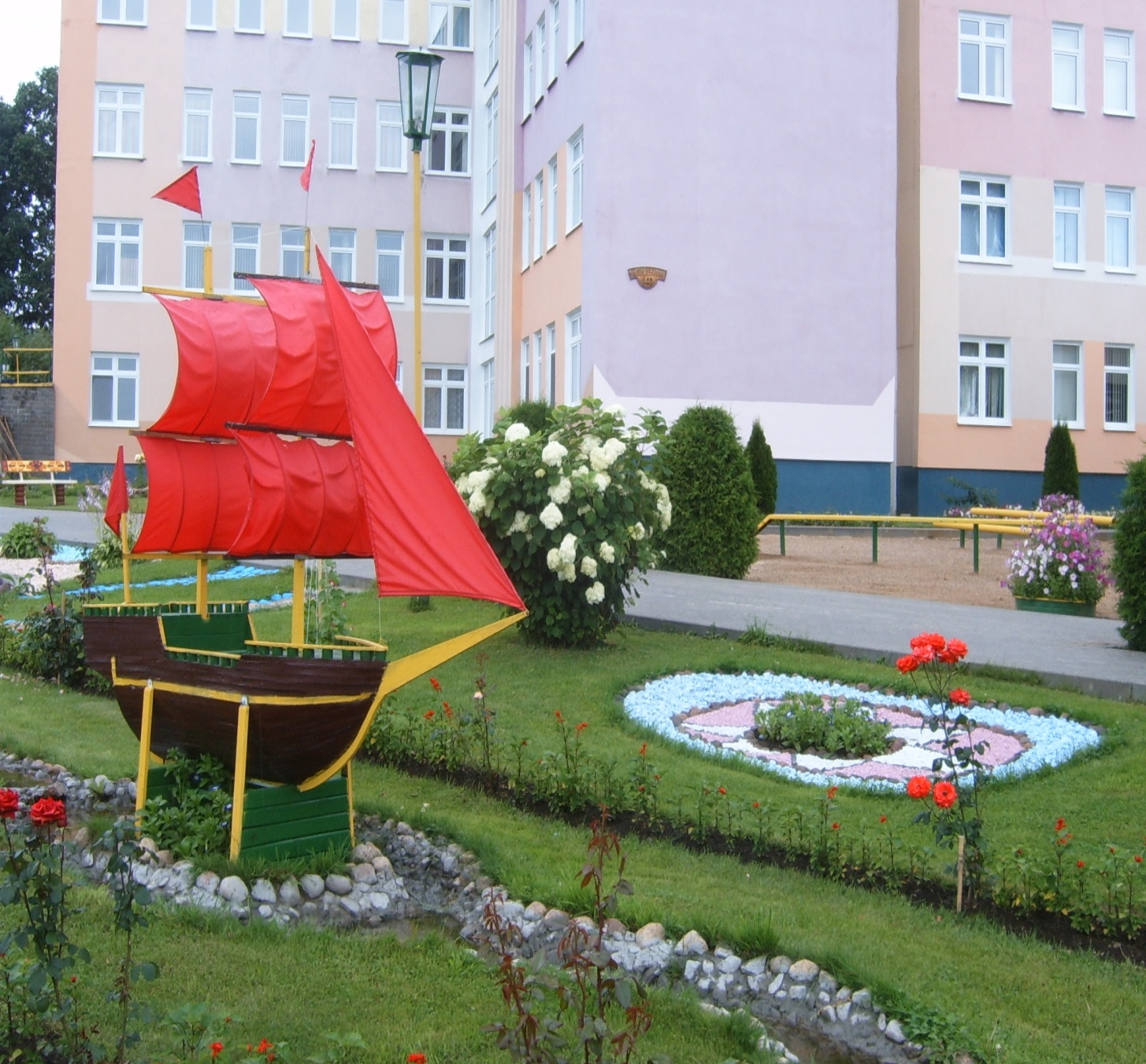 10 + 9
9
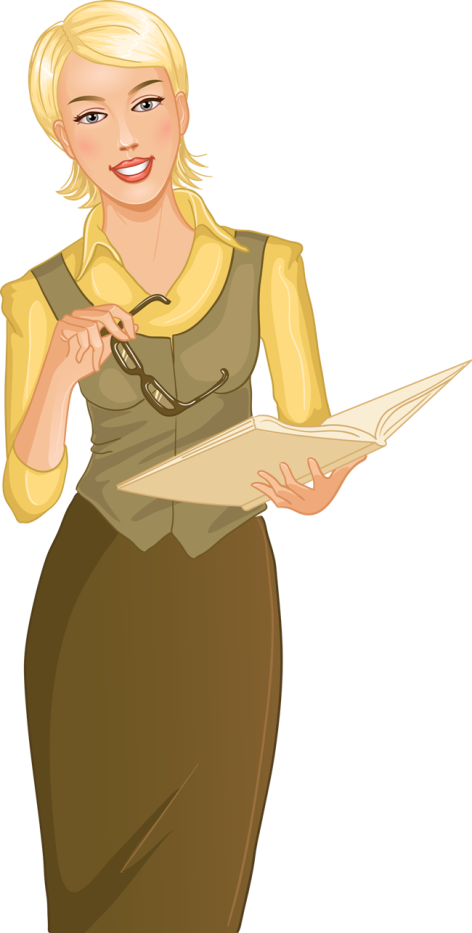 17
13
6
19
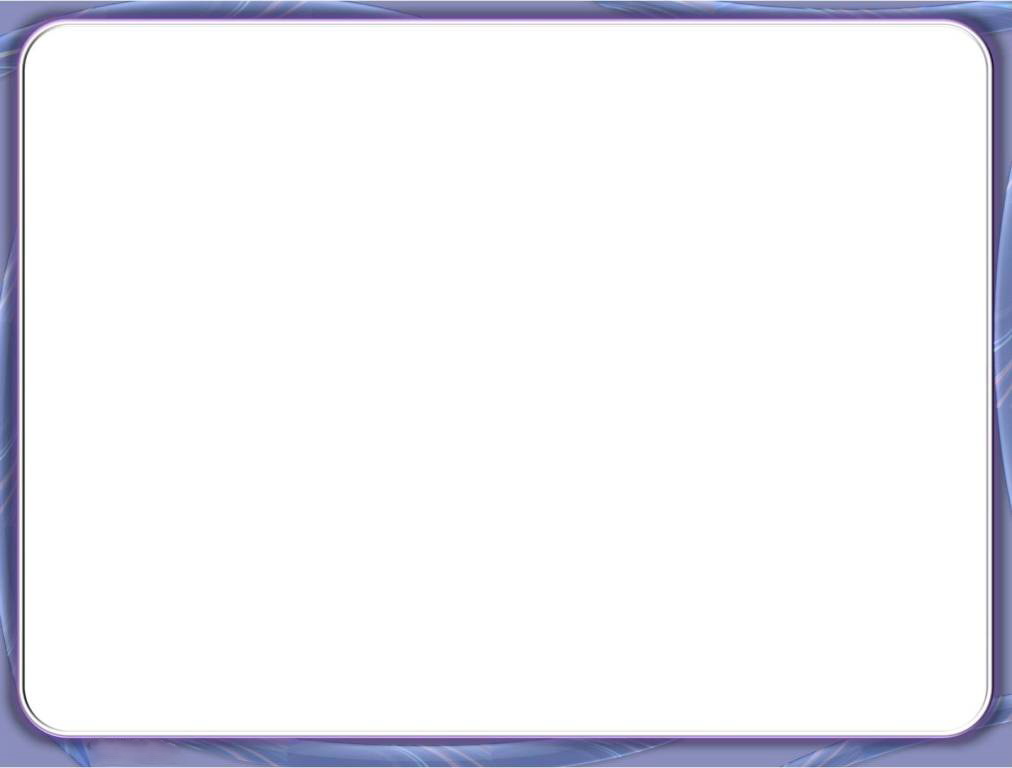 20
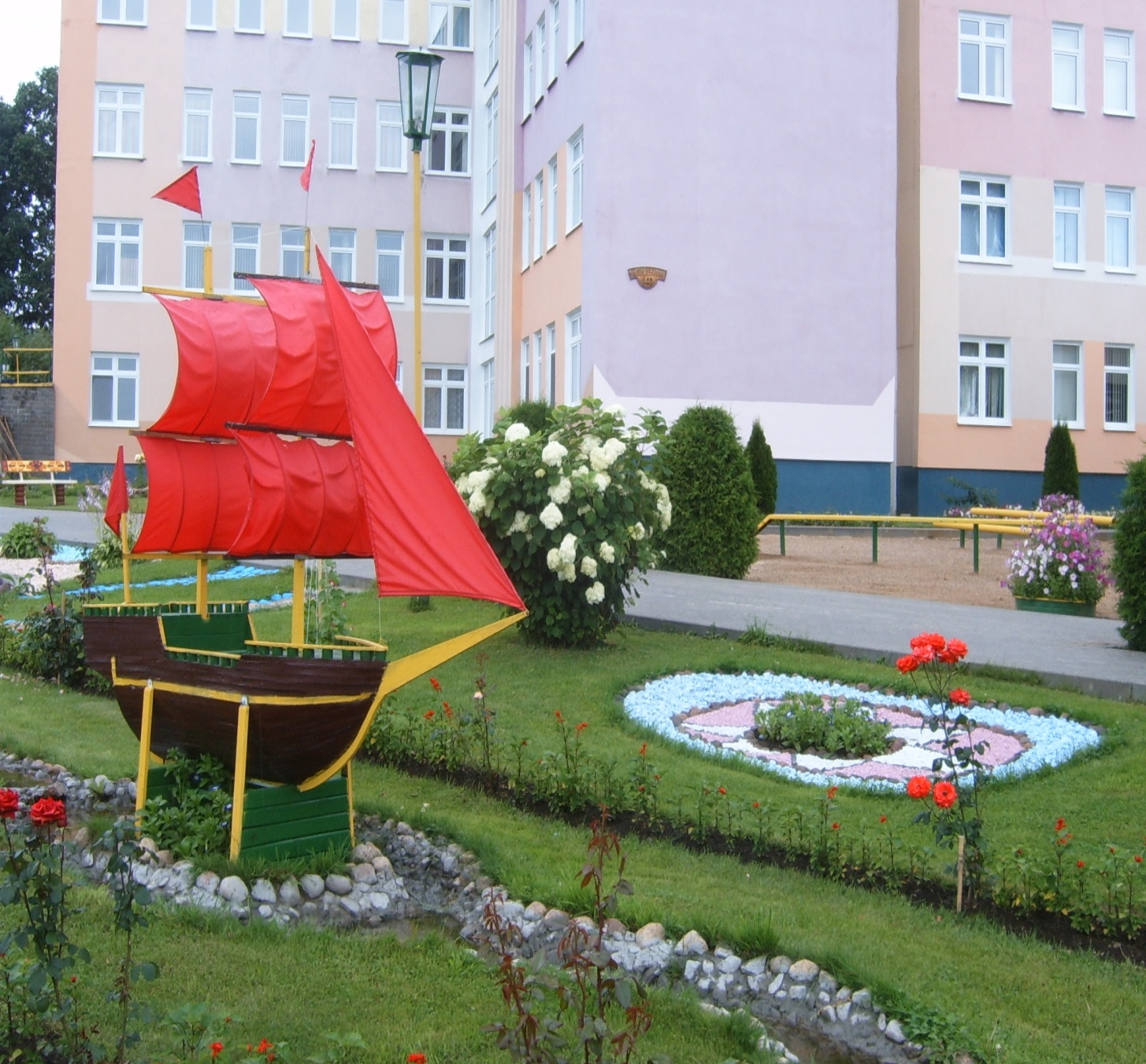 13 + 4
9
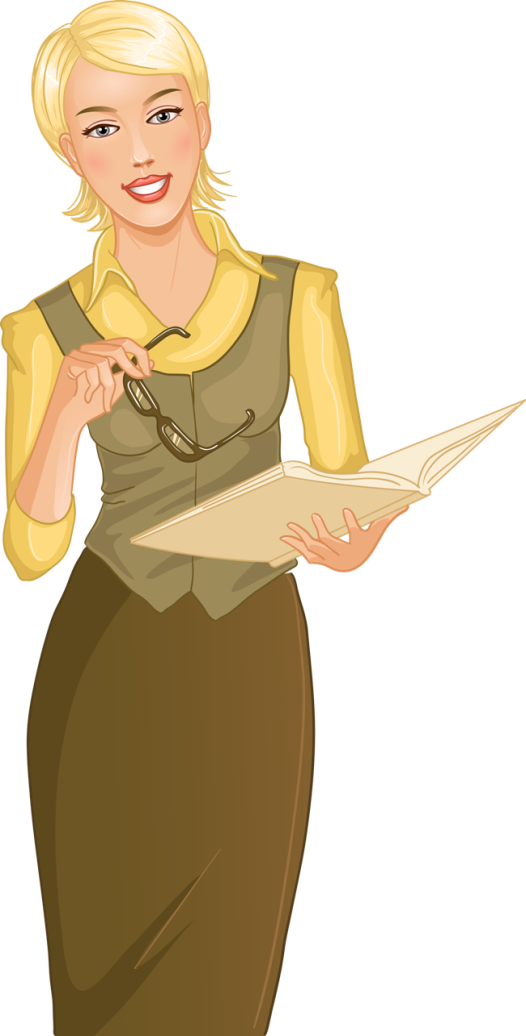 17
13
6
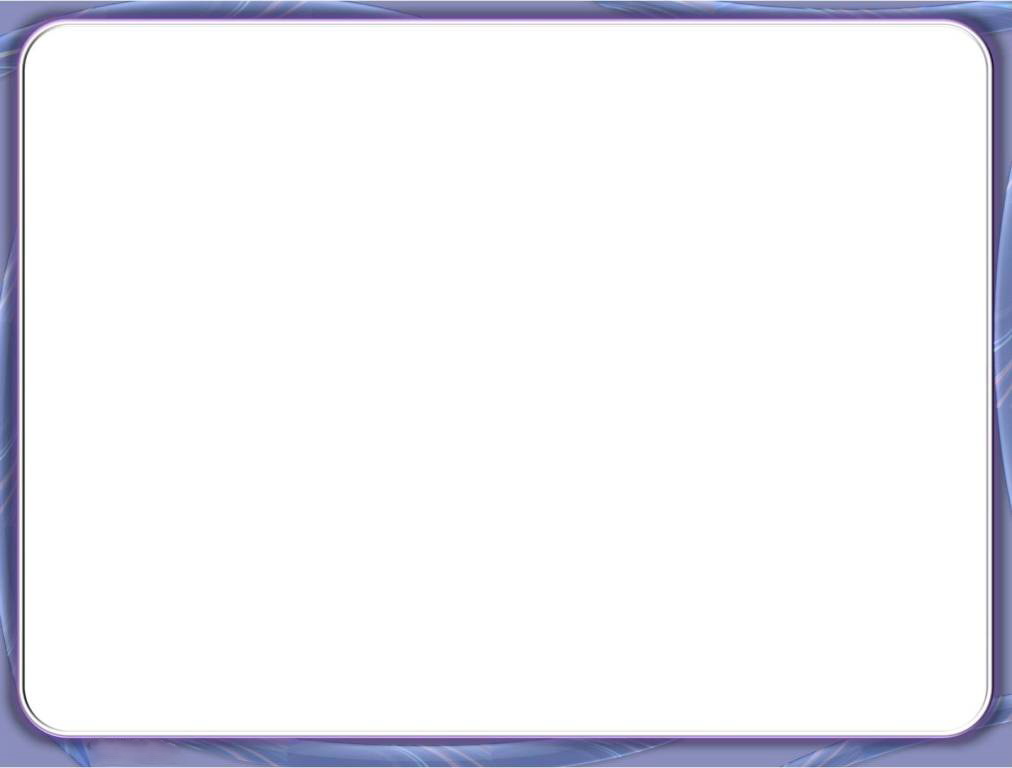 20
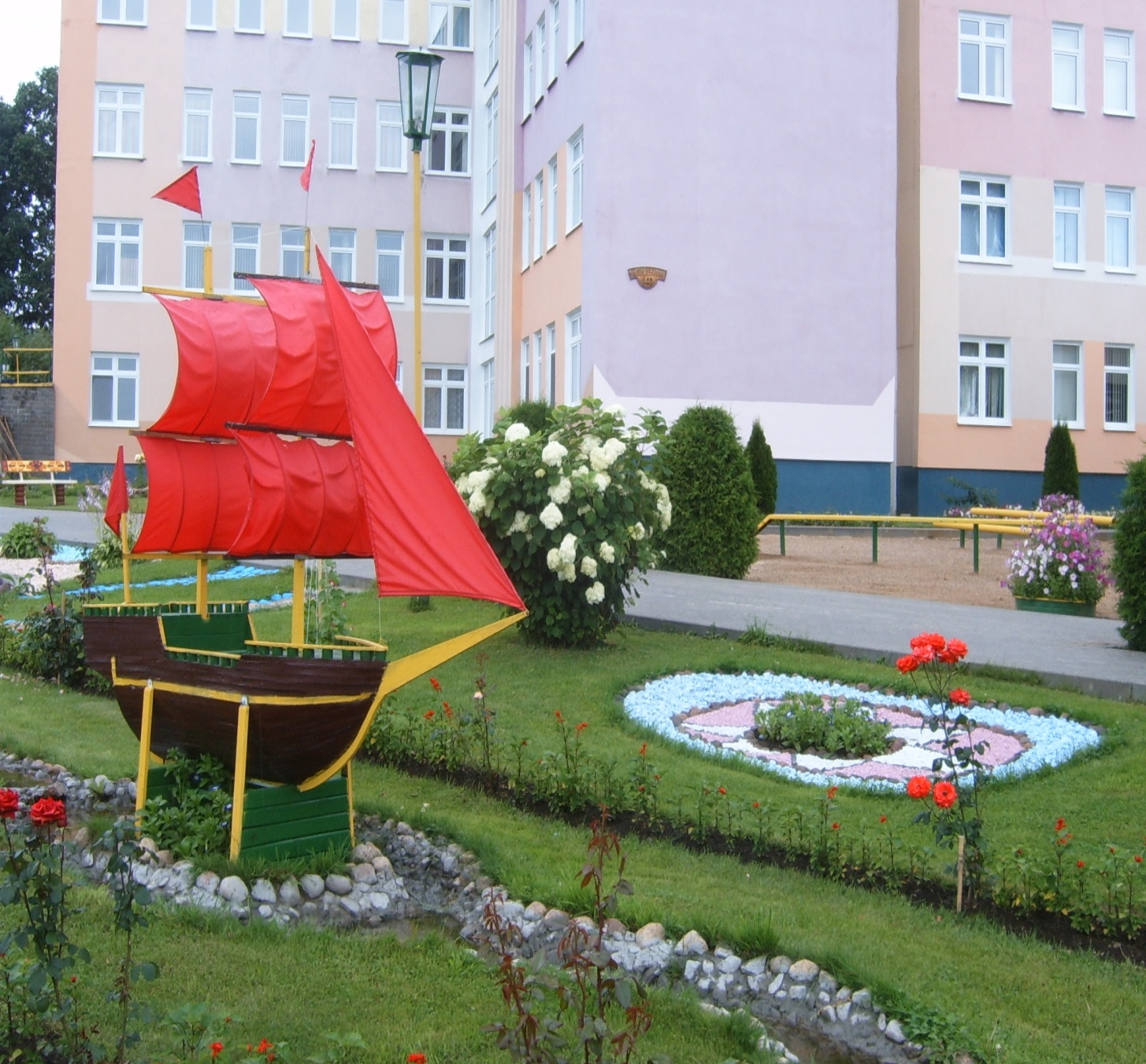 13 + 7
9
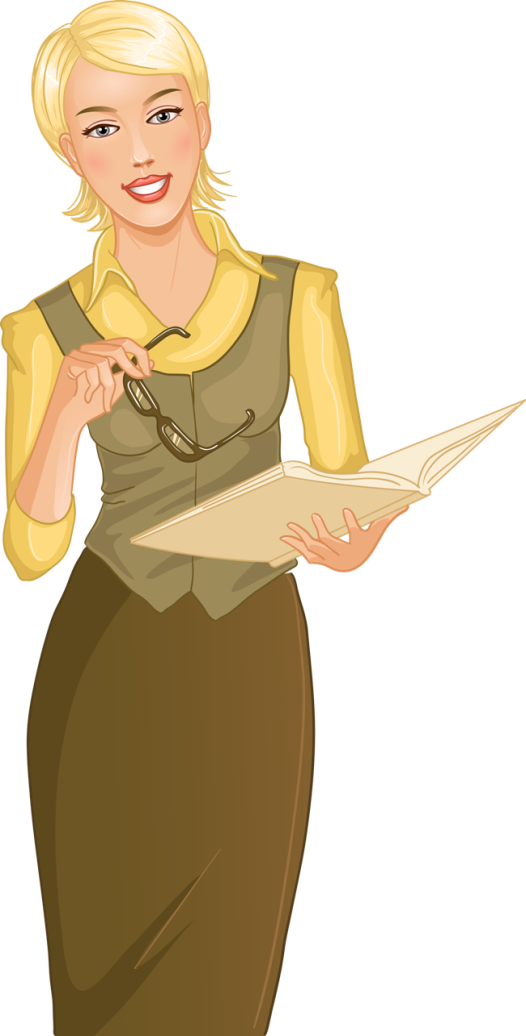 13
6
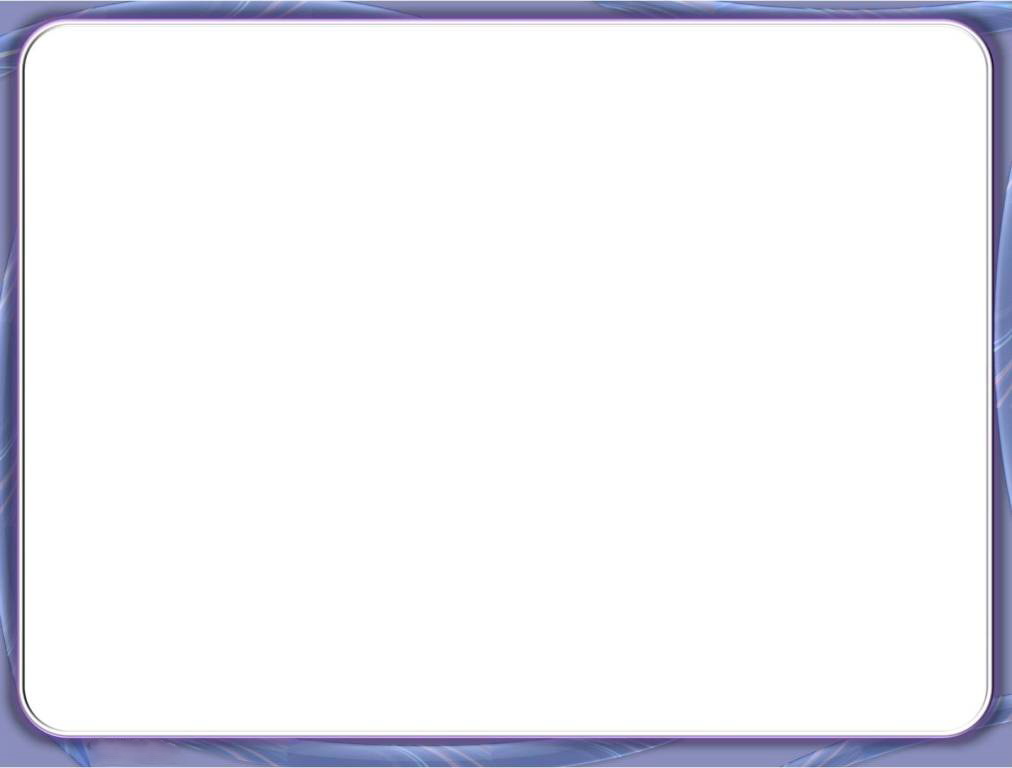 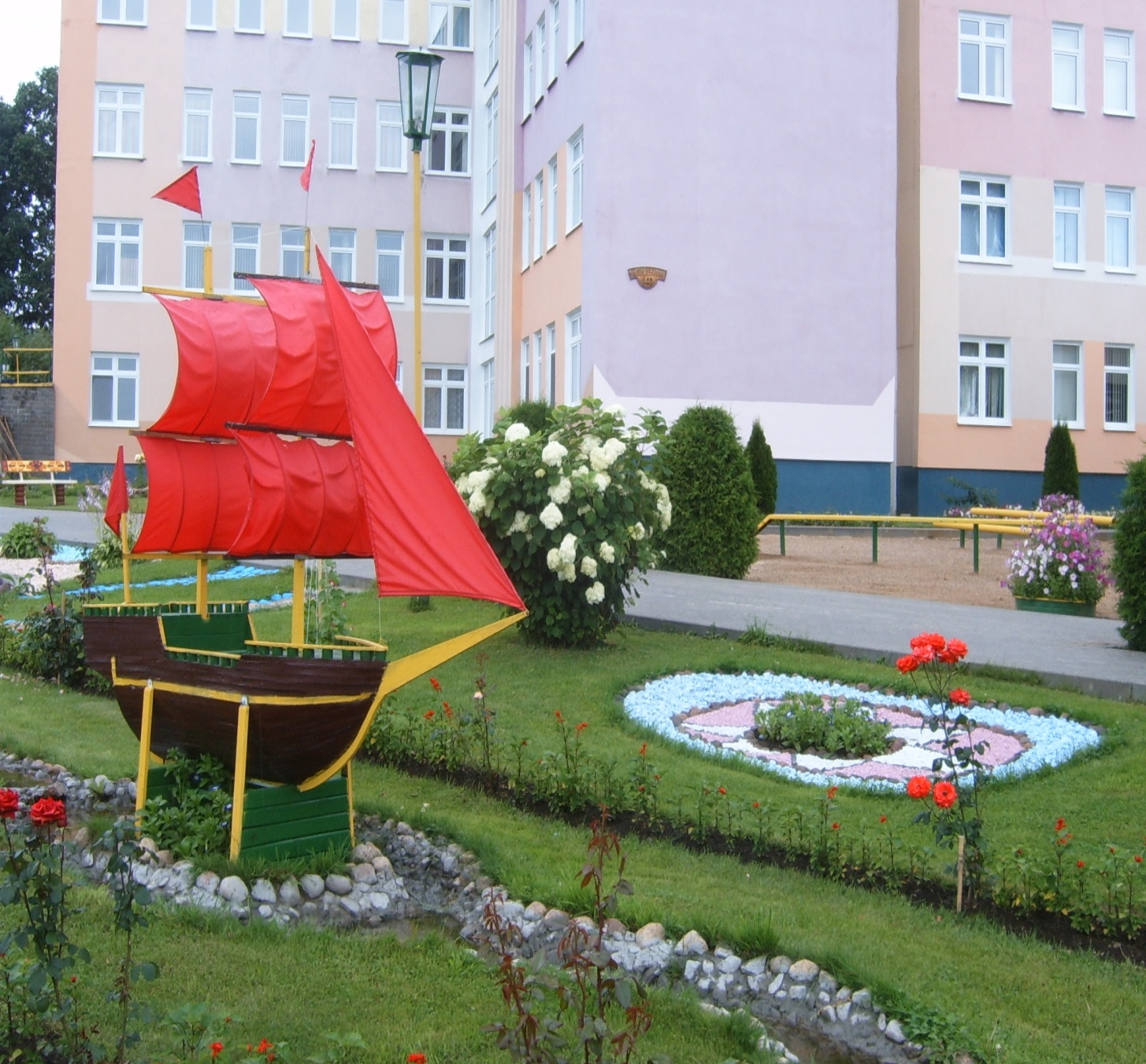 0 + 6
9
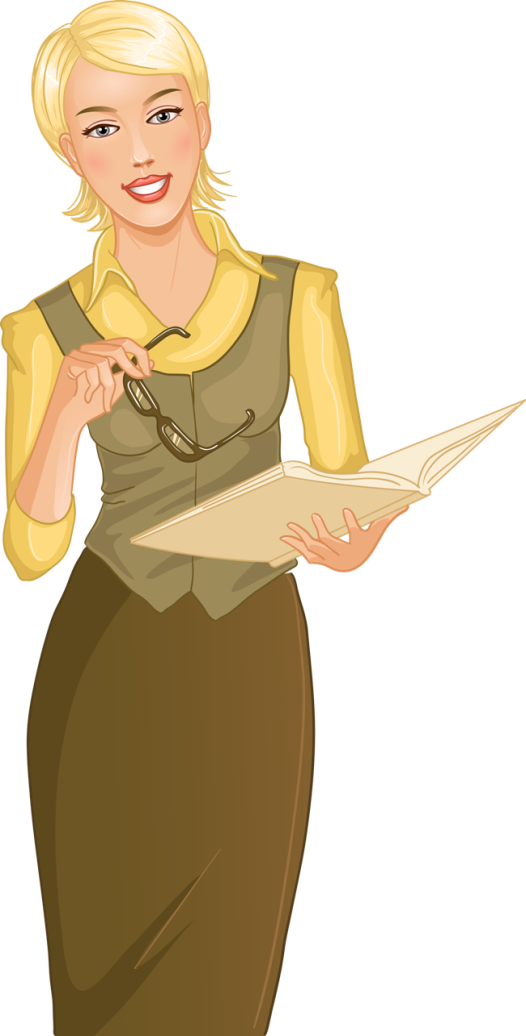 6
13
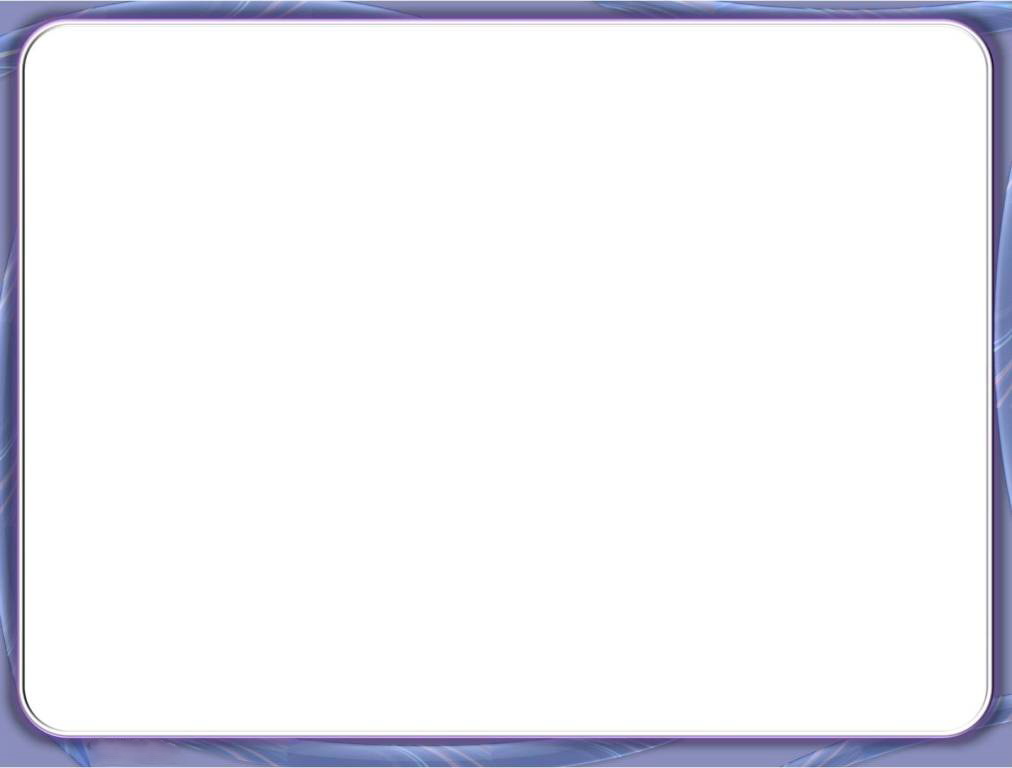 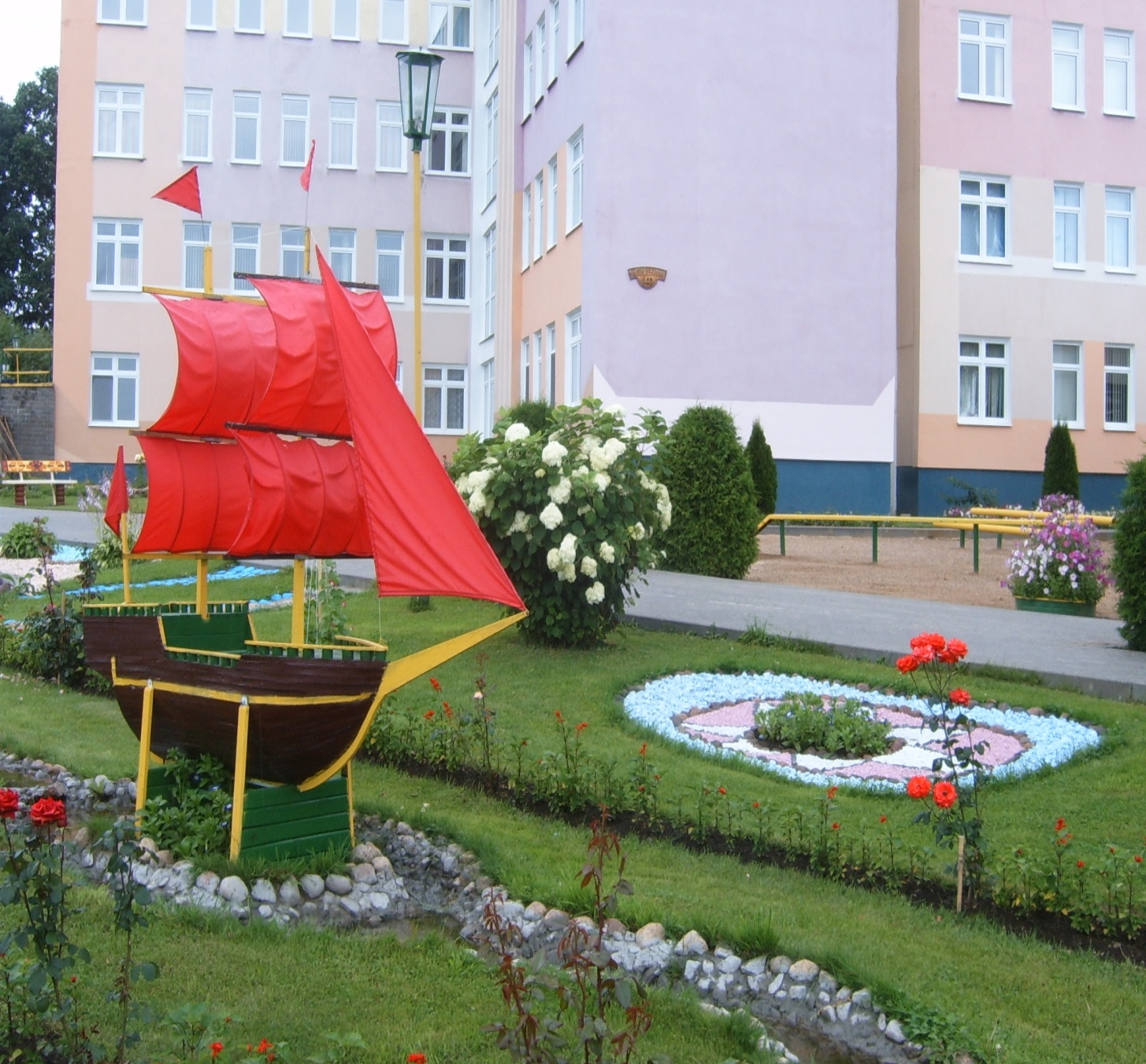 18 - 5
9
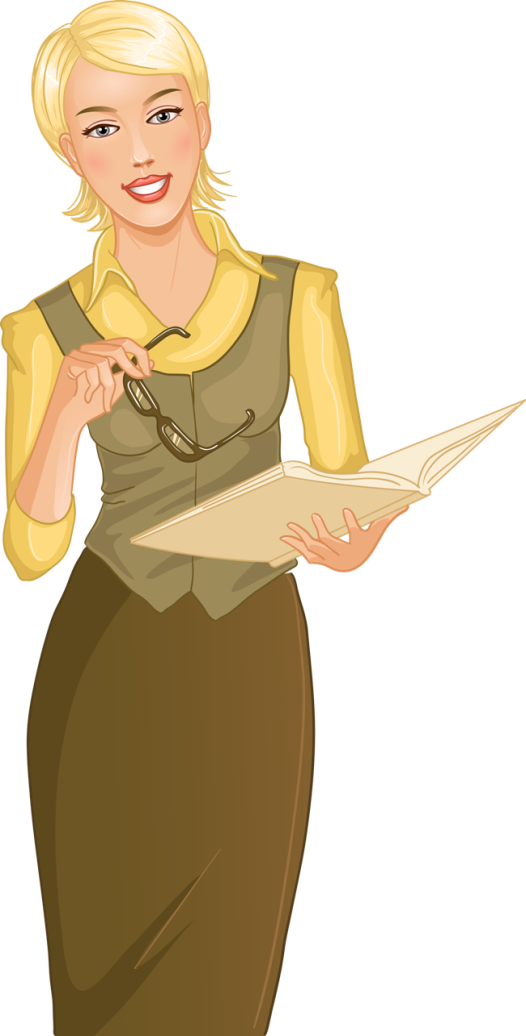 13
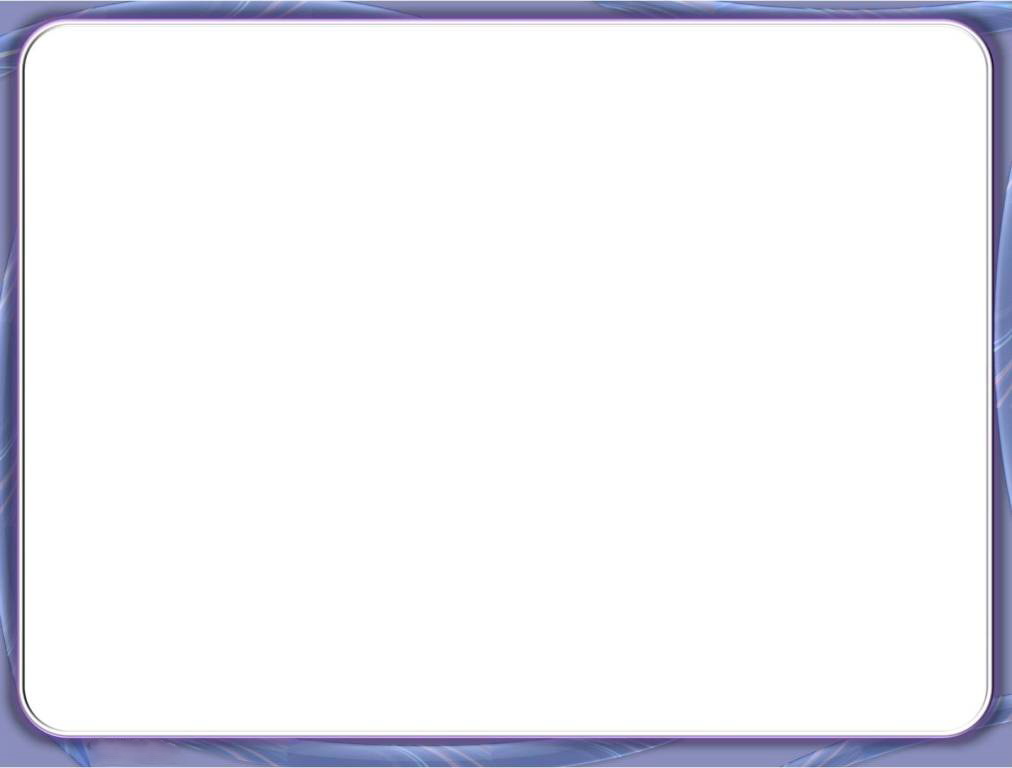 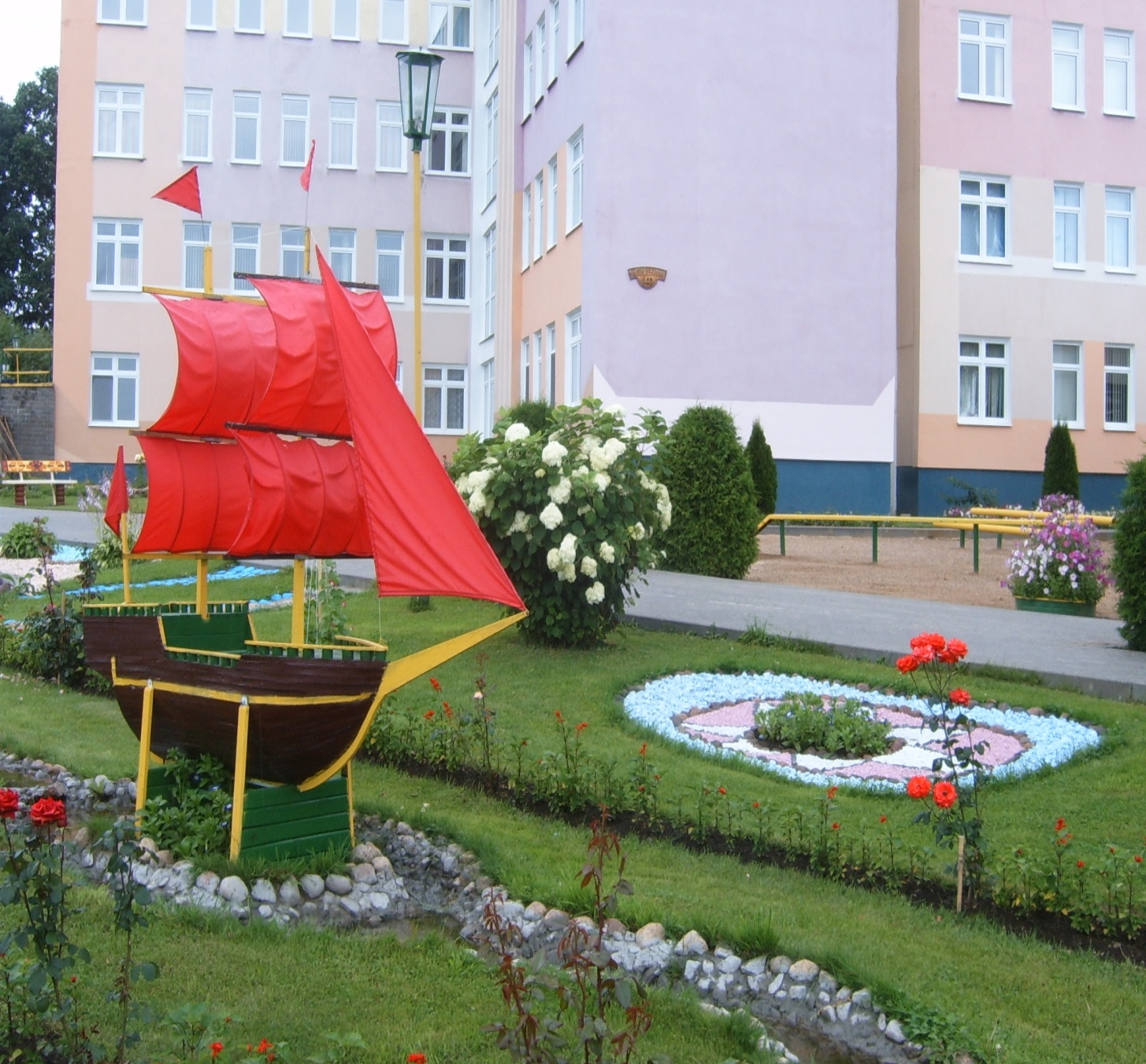 2 + 7
9
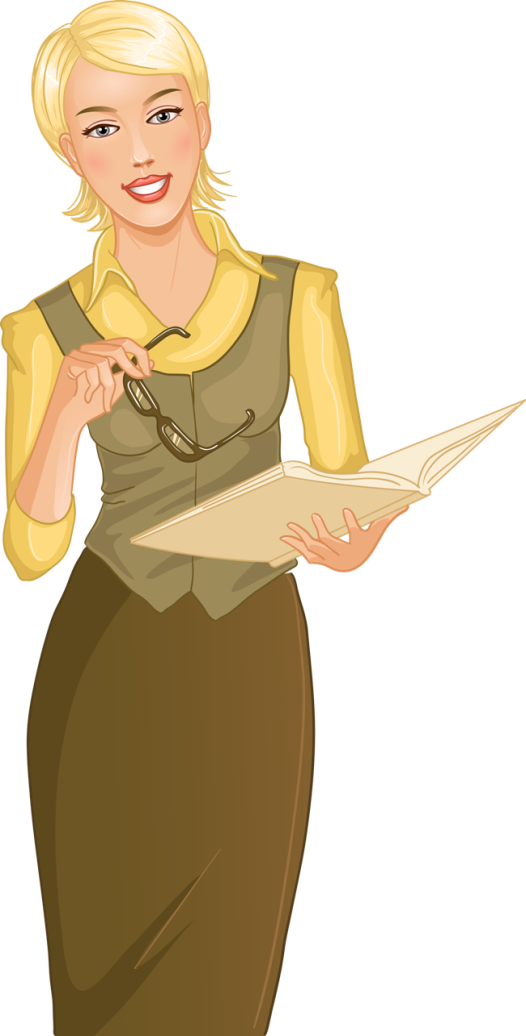 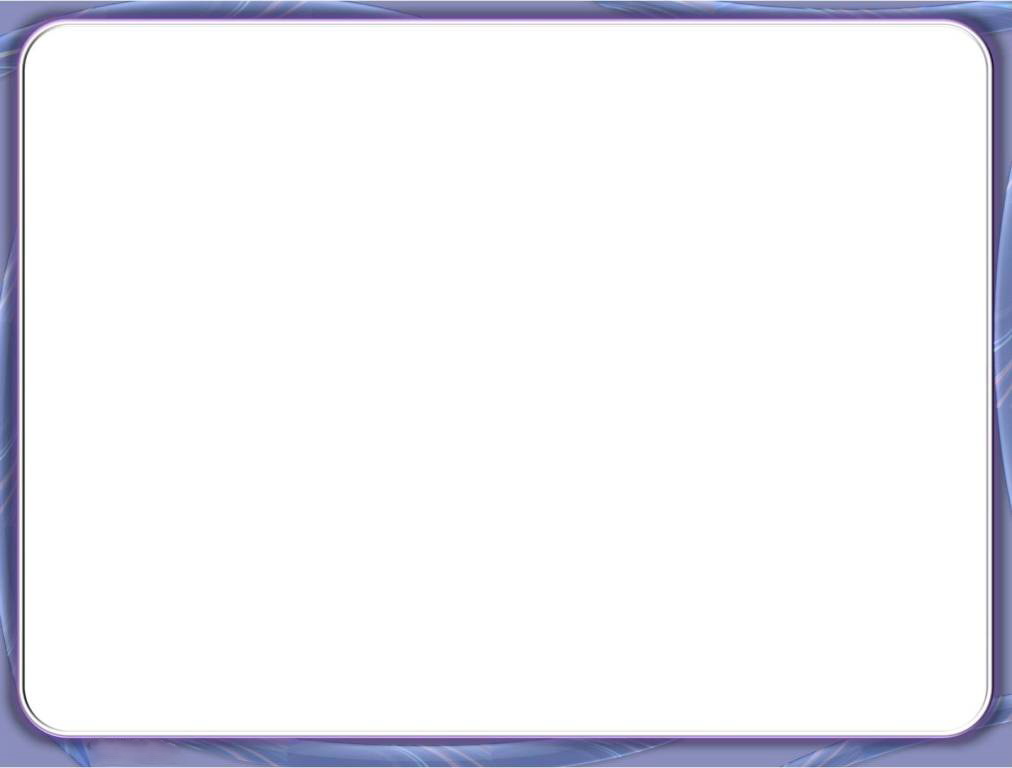 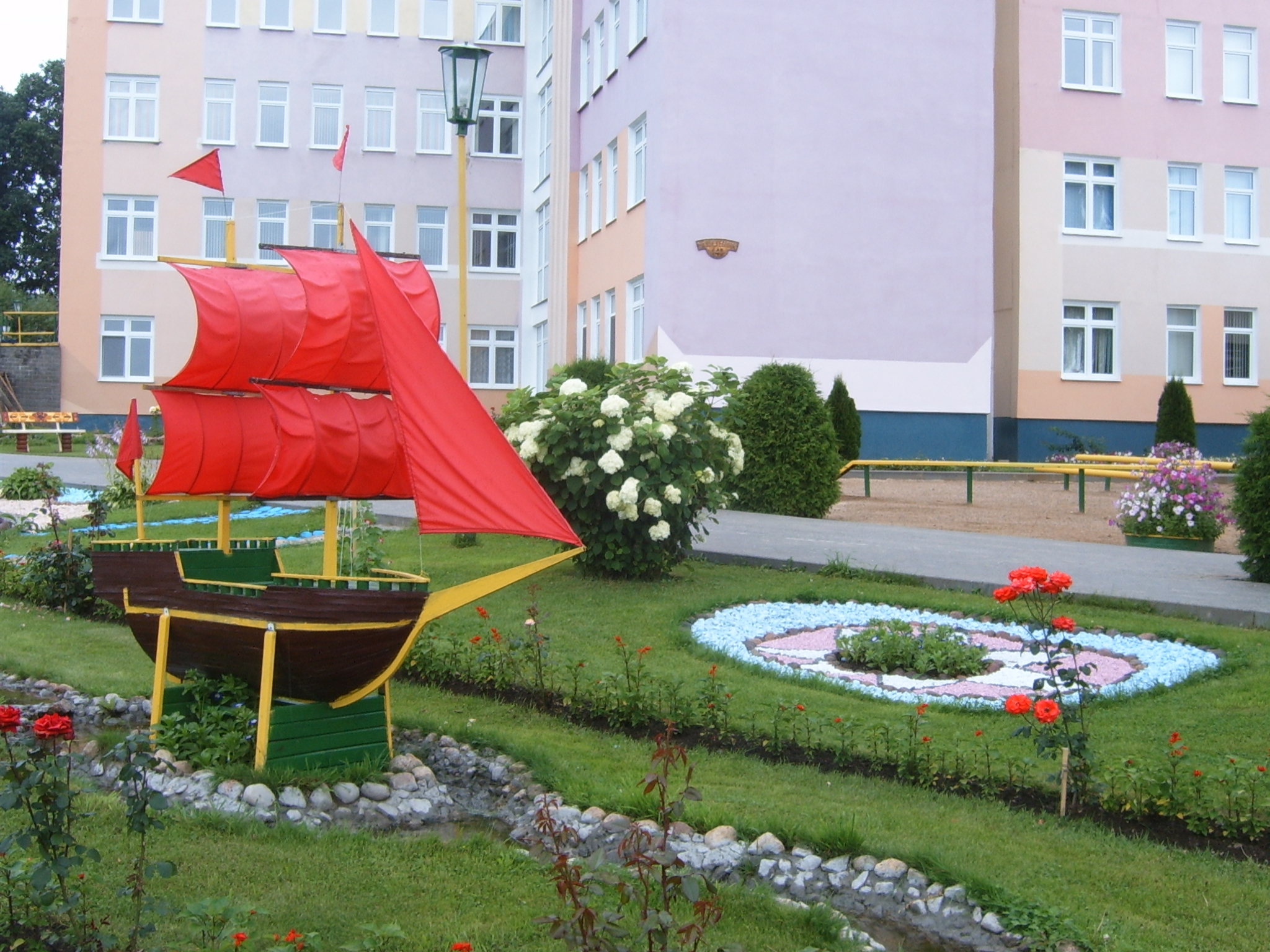 Здание старой первой школы
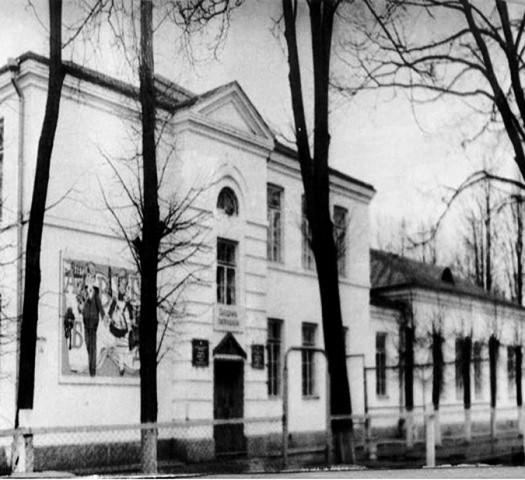 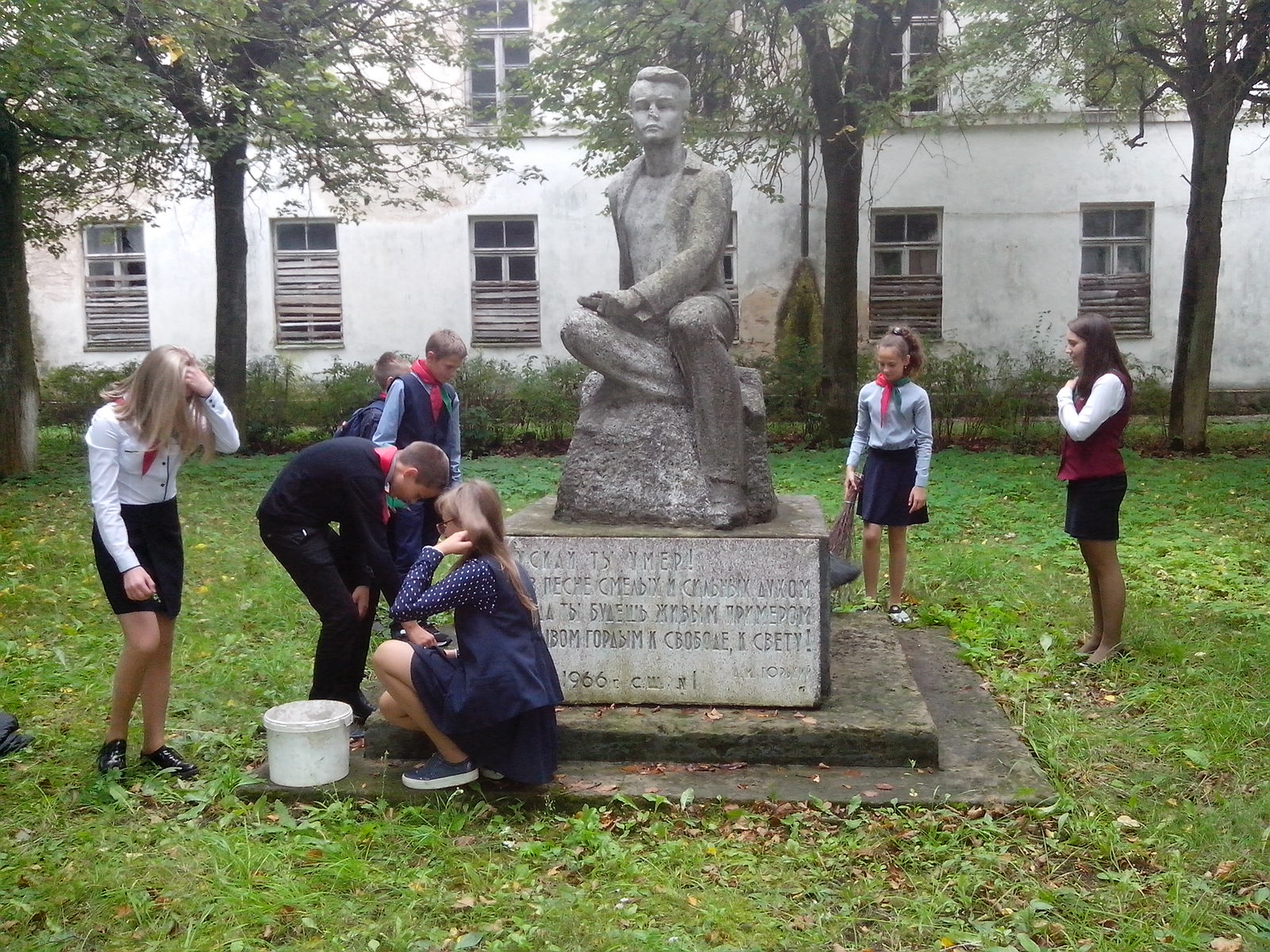 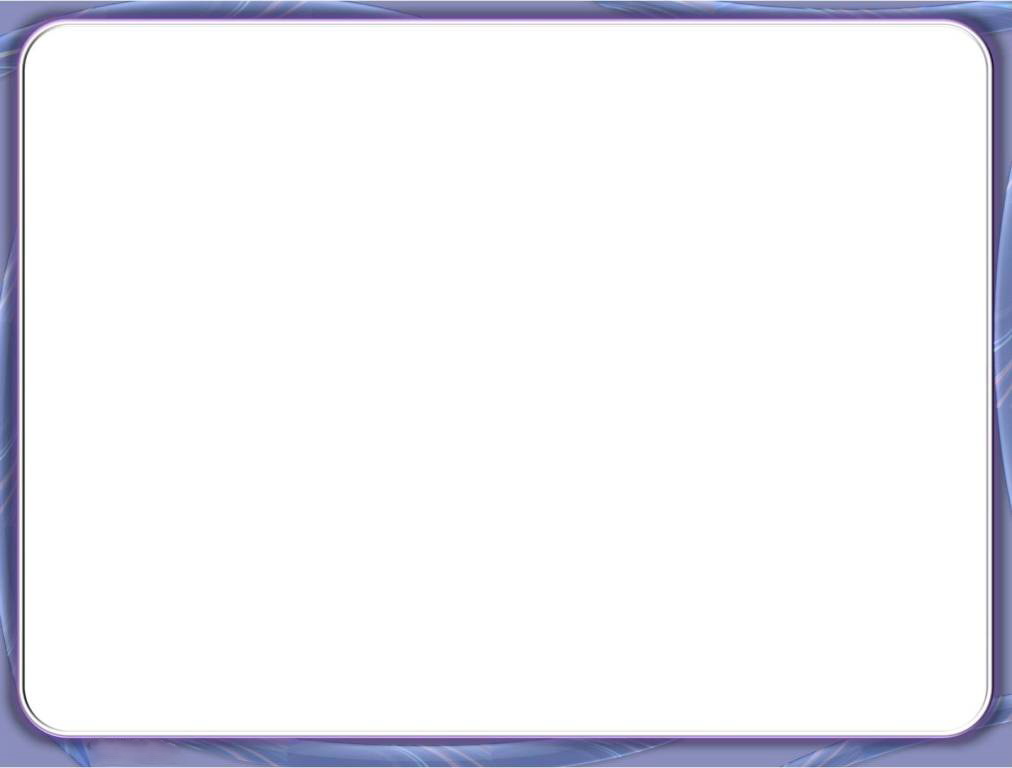 Михаил Марьянович Гружевский
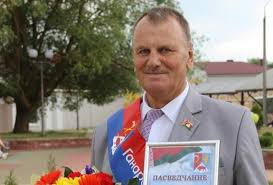 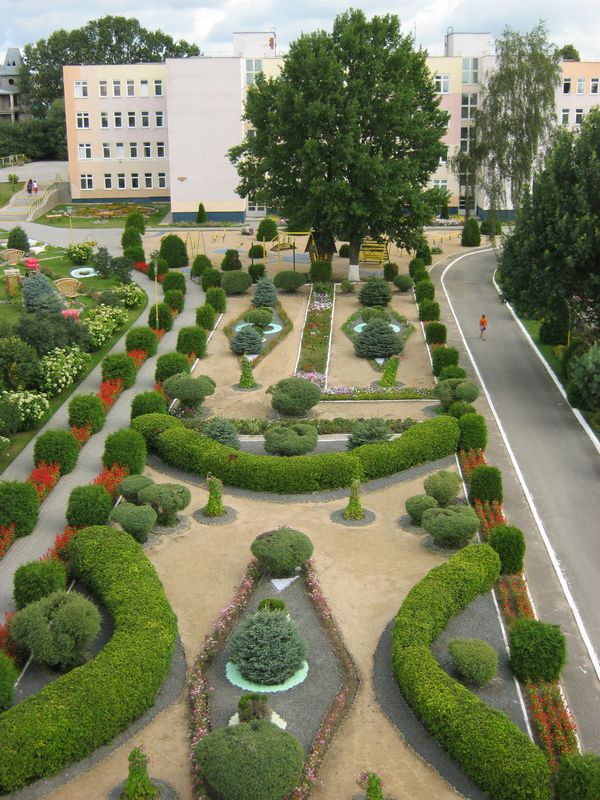 Здание новой школы
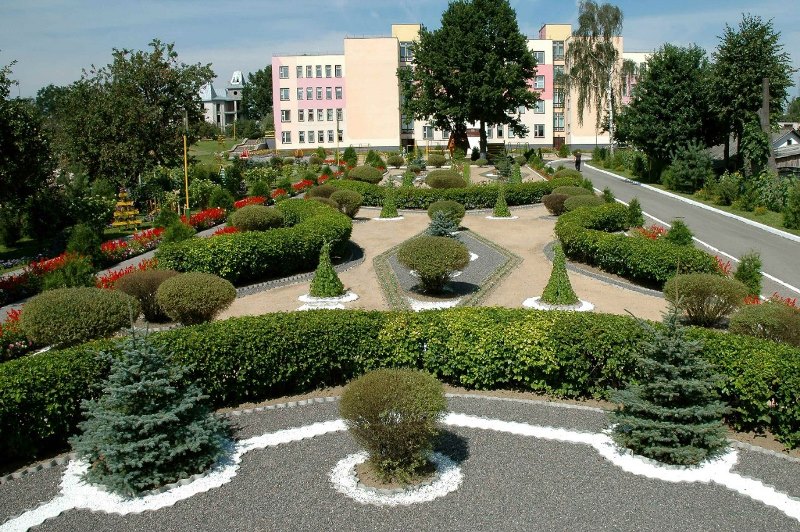 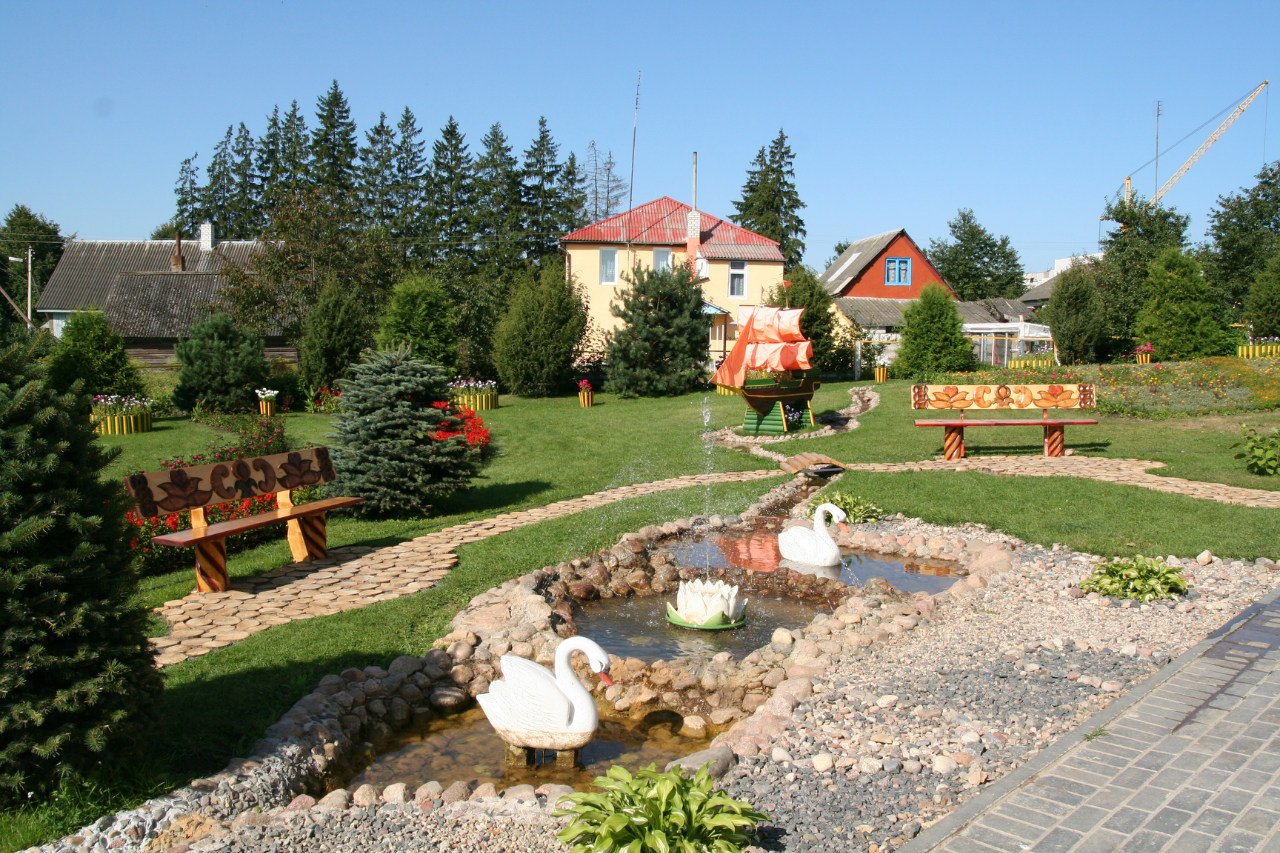 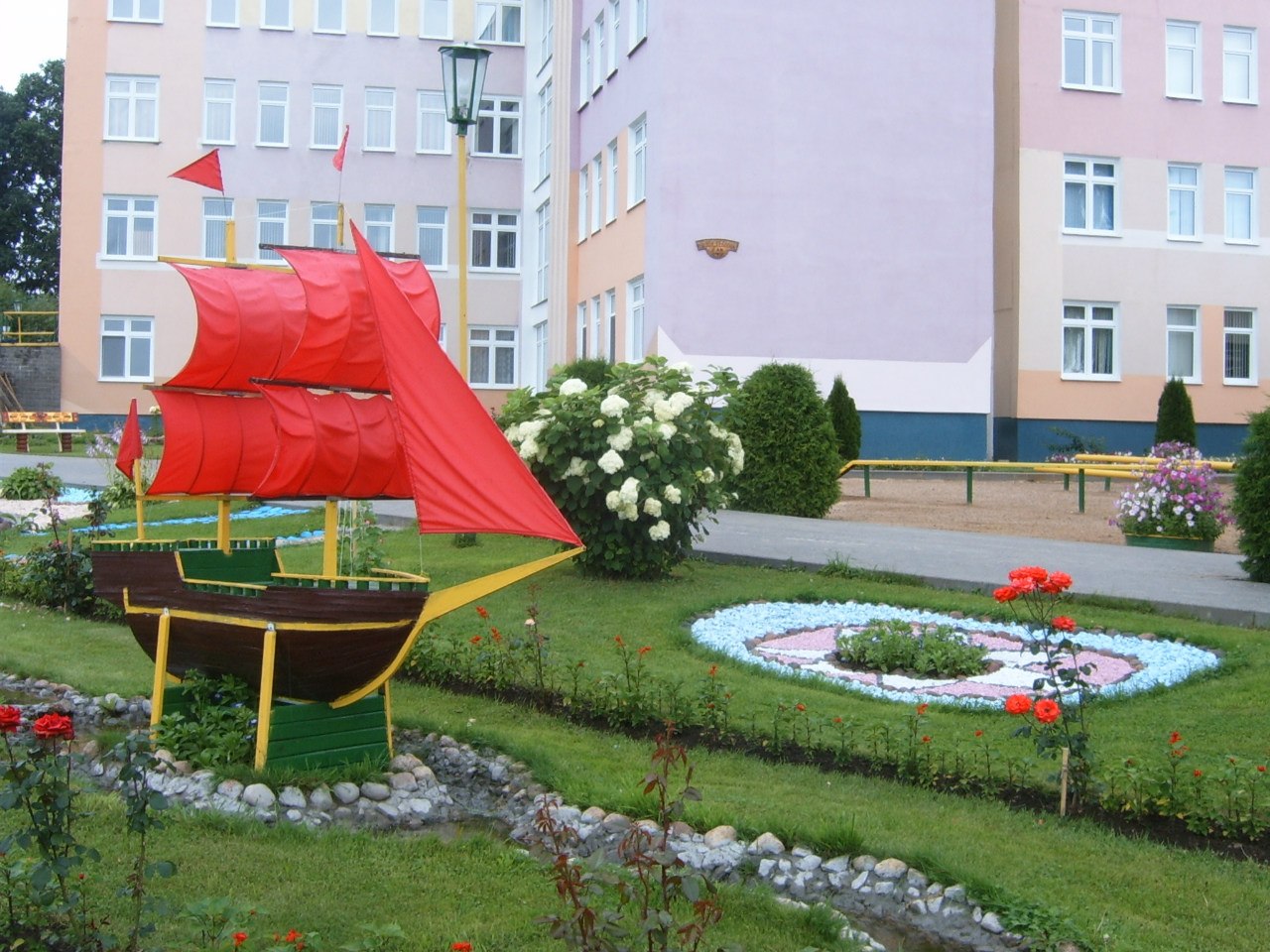 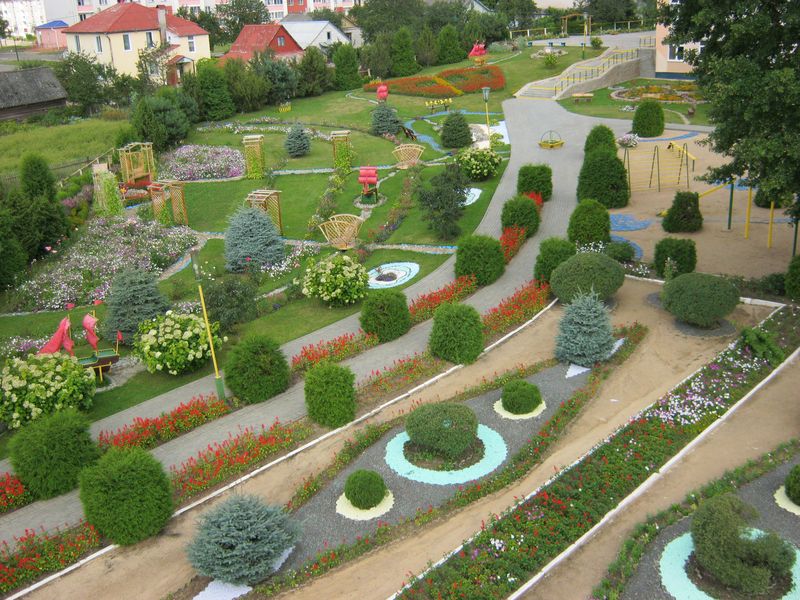 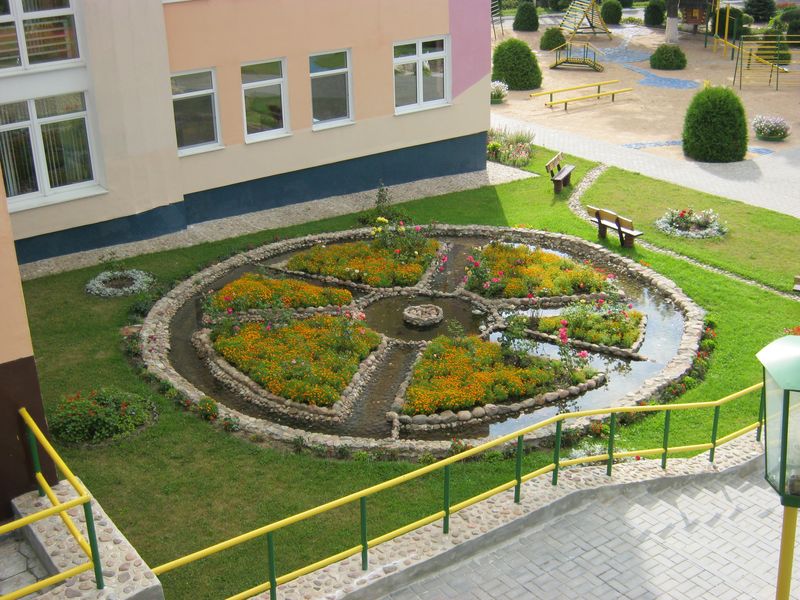 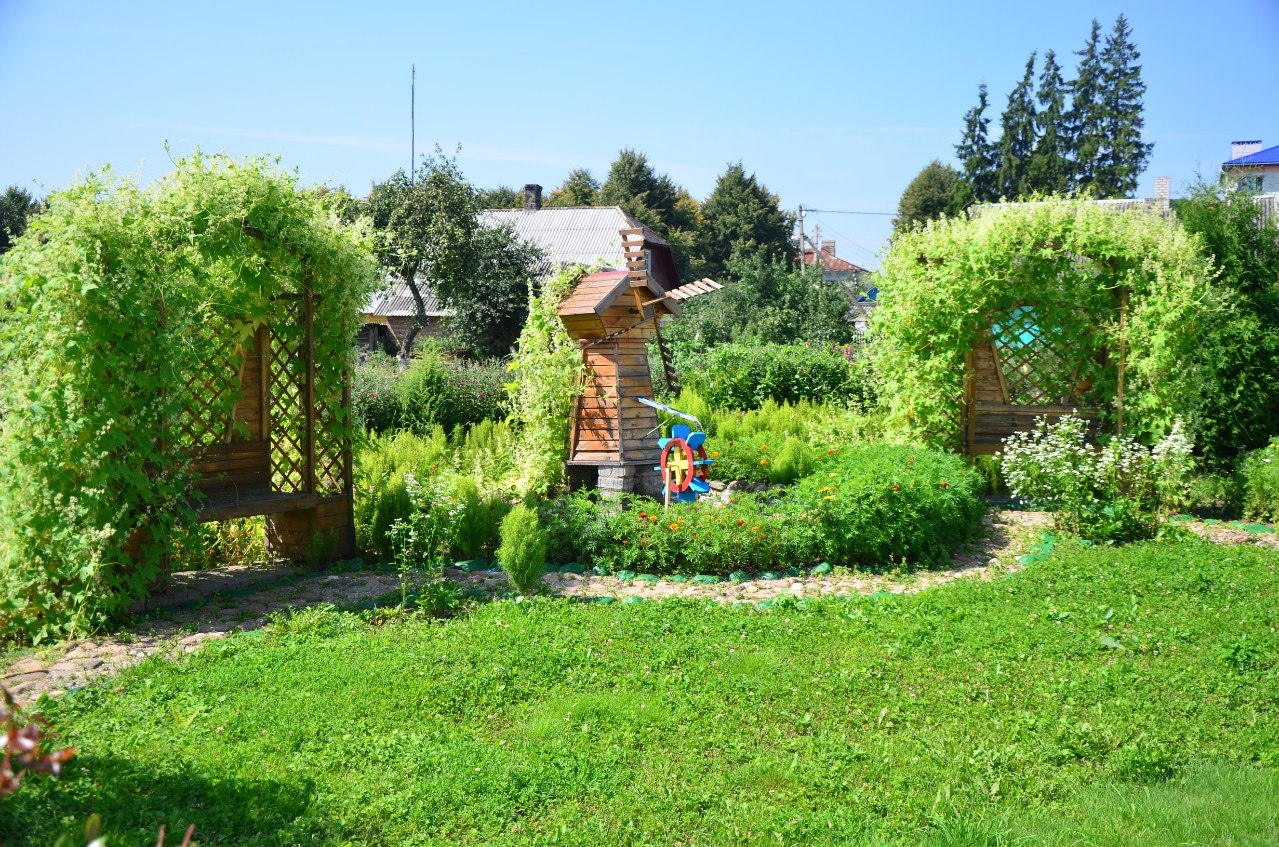 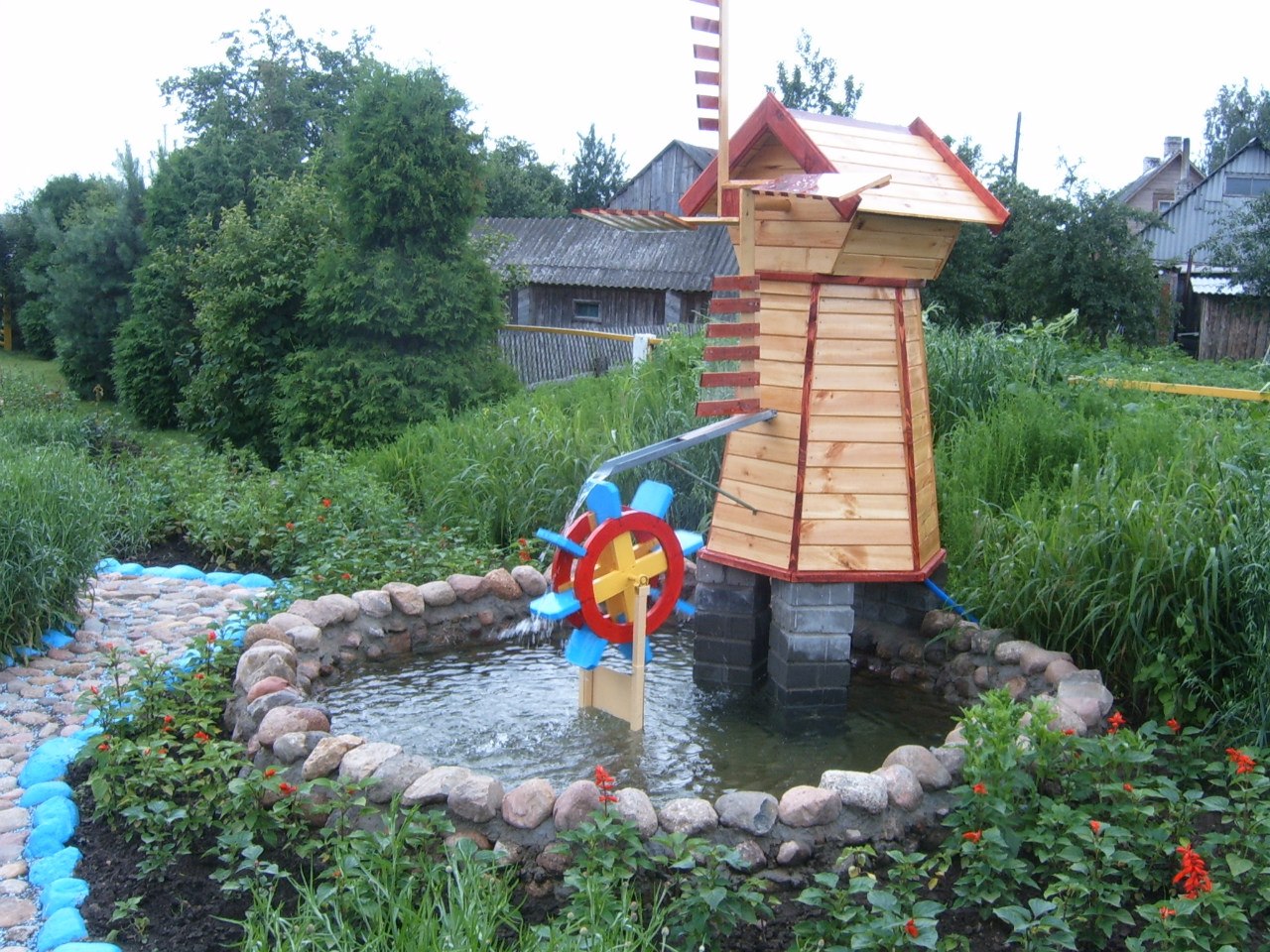 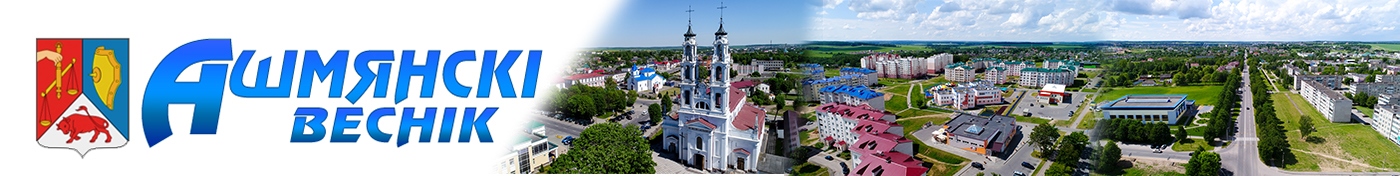 Ошмяны
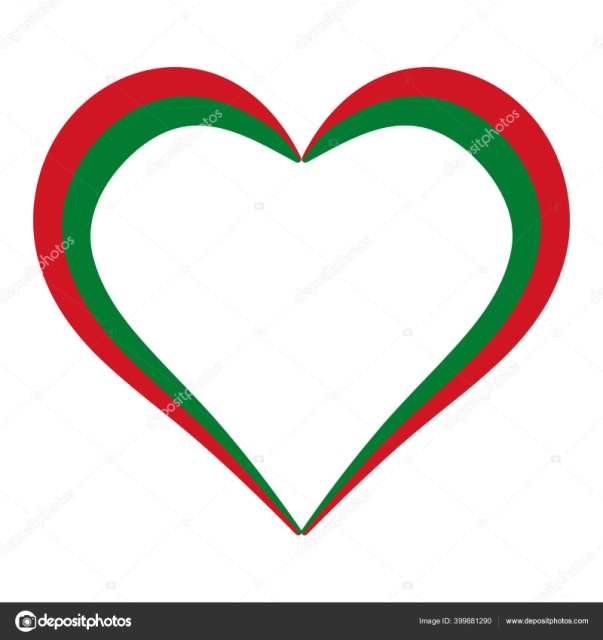 680
1341
2021
С праздником, любимый город!
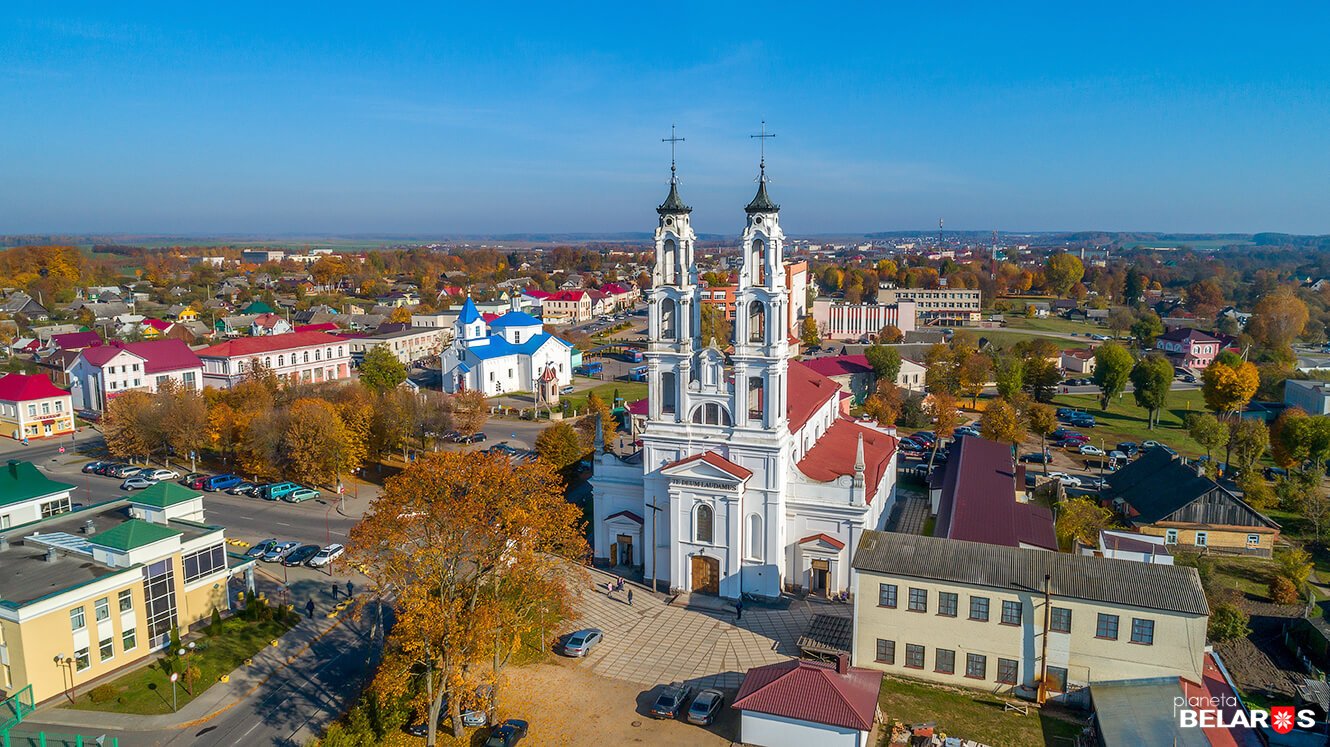 Моему
любимому 
городу 
посвящается…
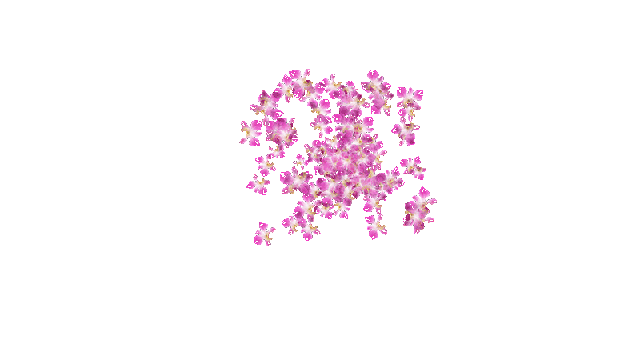 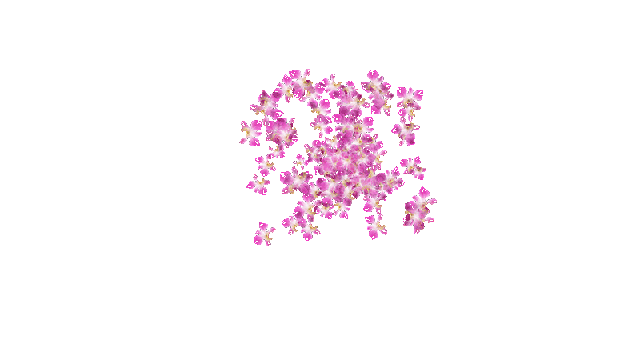 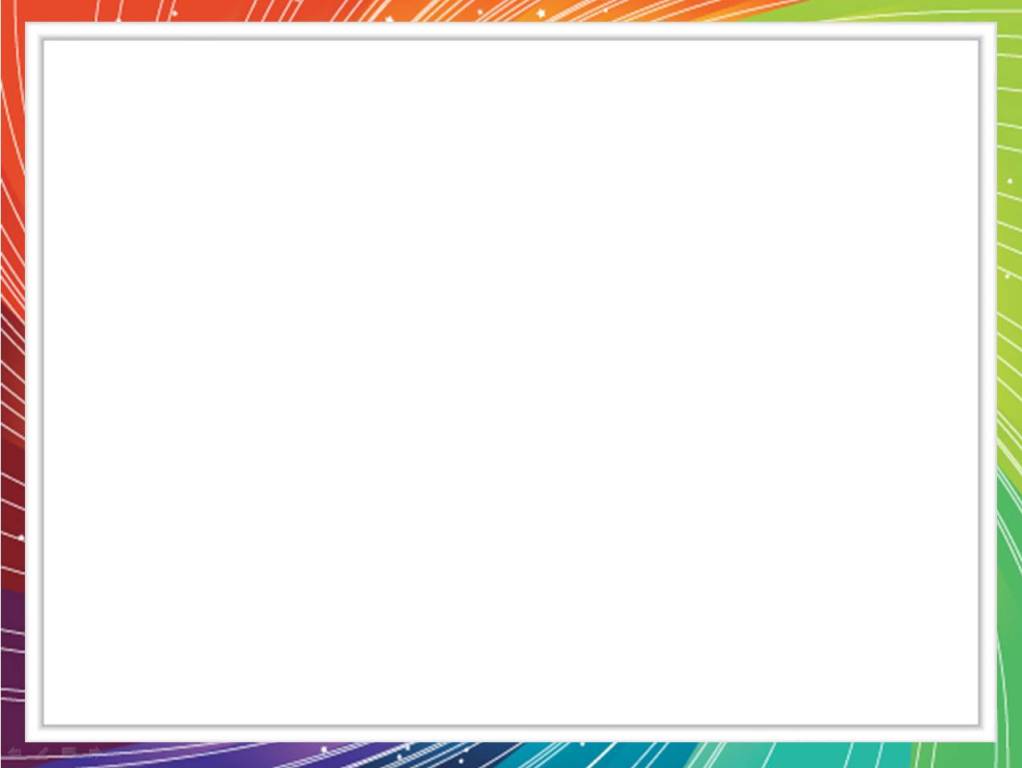 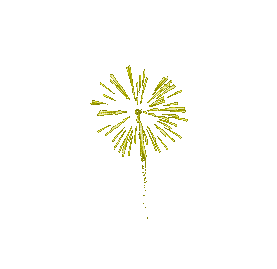 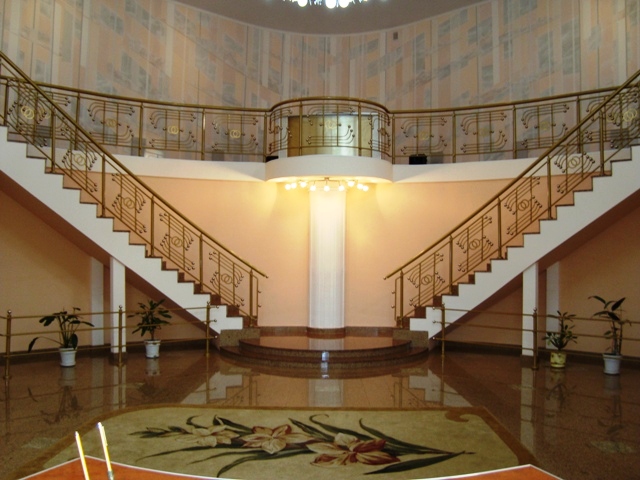 Спасибо
за
занятие!
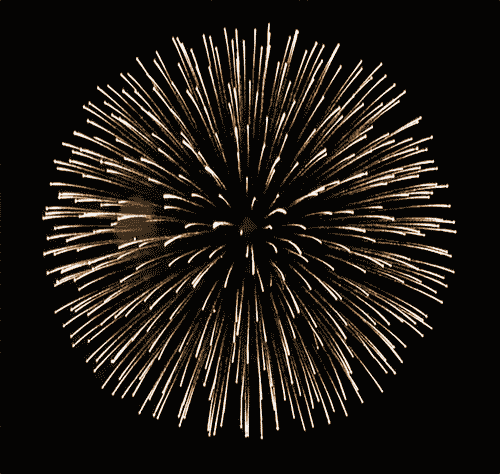 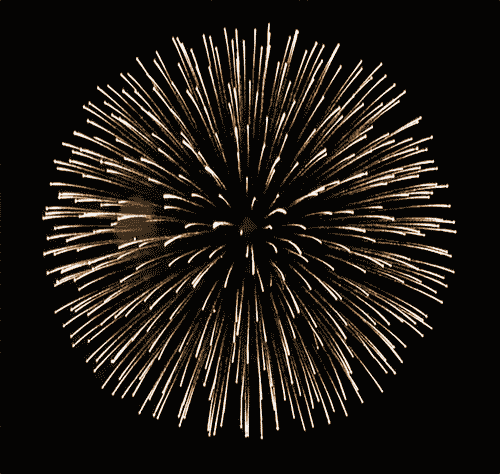